VIRTUALNA RAZSTAVA LIKOVNIH DEL PO FABIANIJEVIH POTEH
Štanjel, 2021
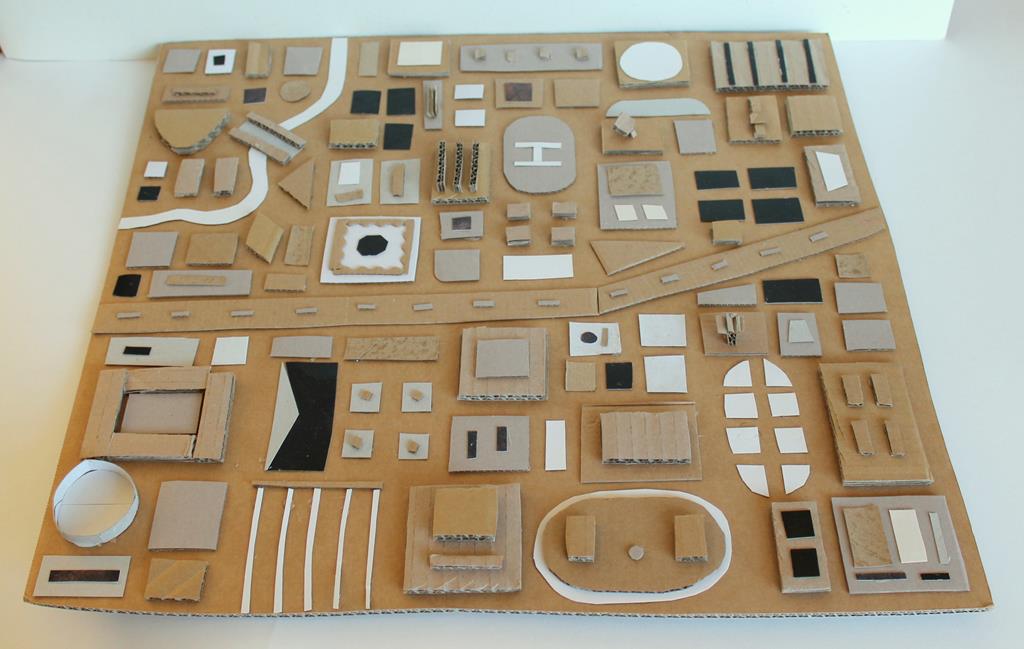 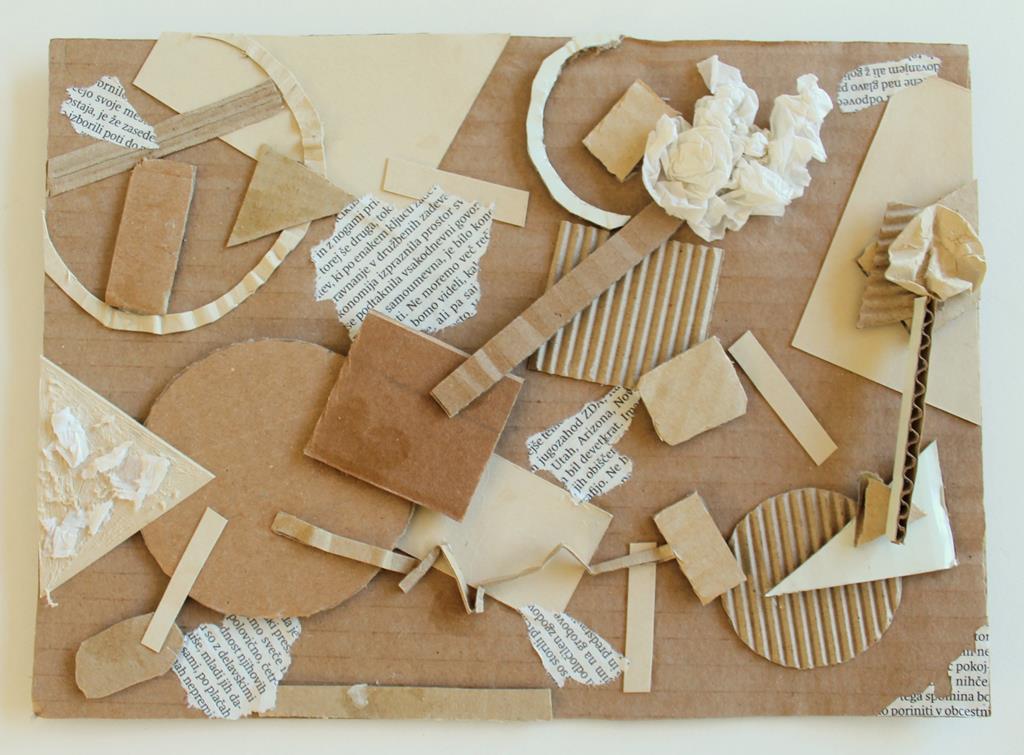 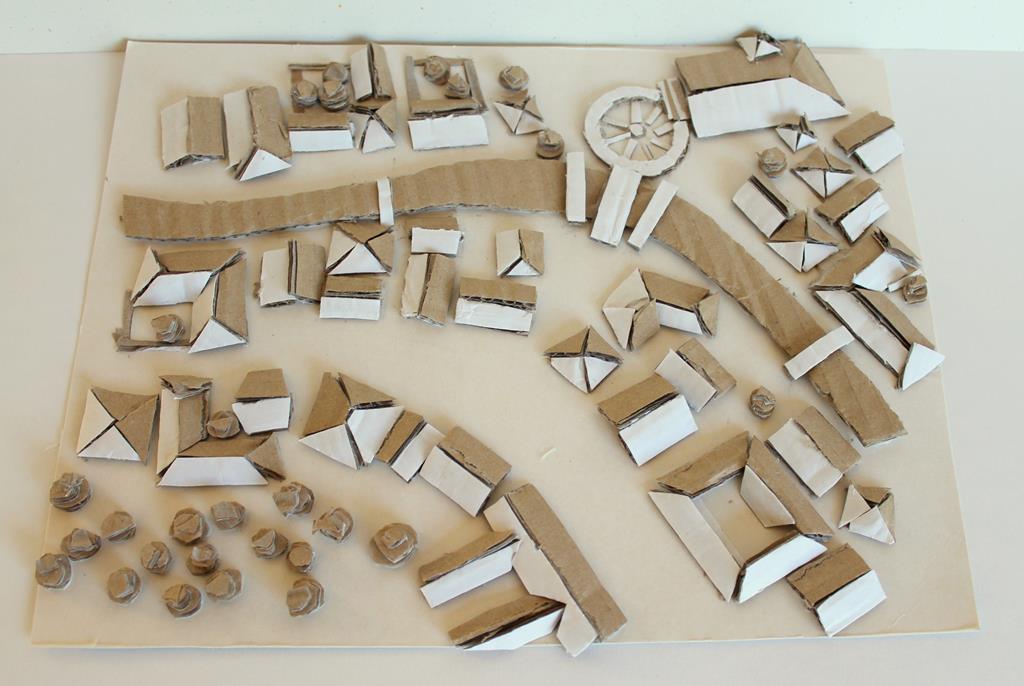 ZLATA KOLEKCIJA   OŠ KOLEZIJA, LJUBLJANA 
LIKOVNA PEDAGOGINJA: HELENA ANGELSKI
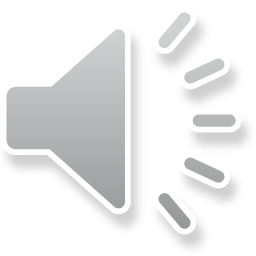 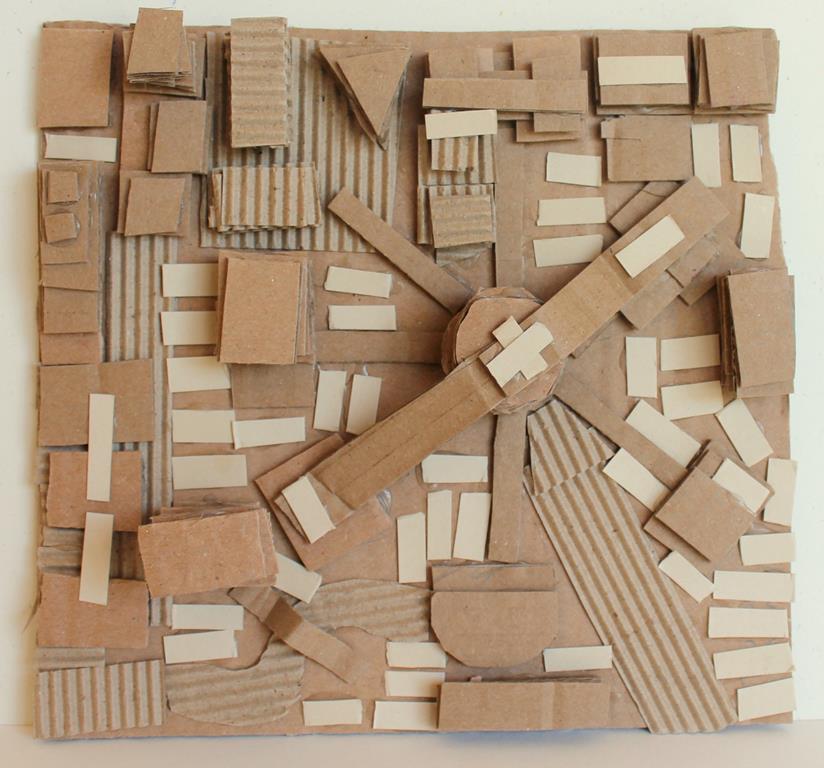 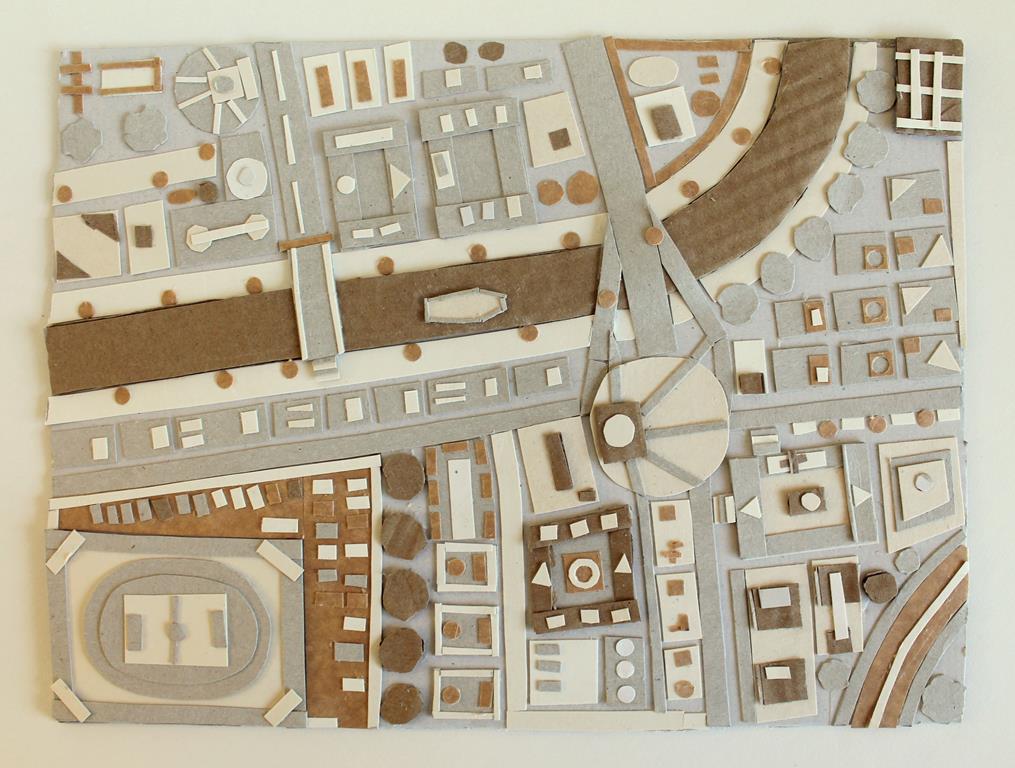 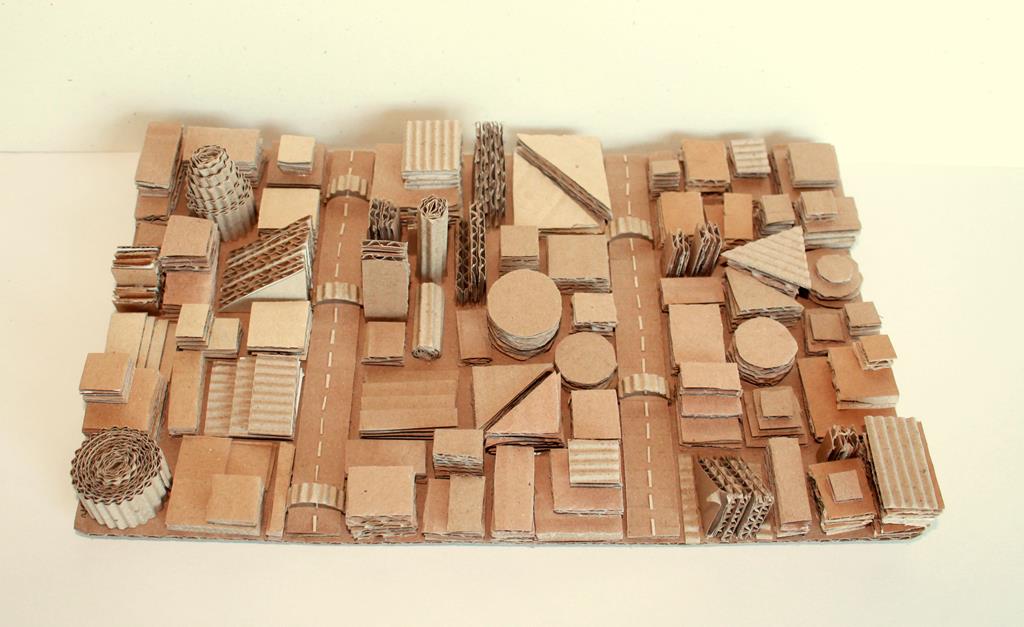 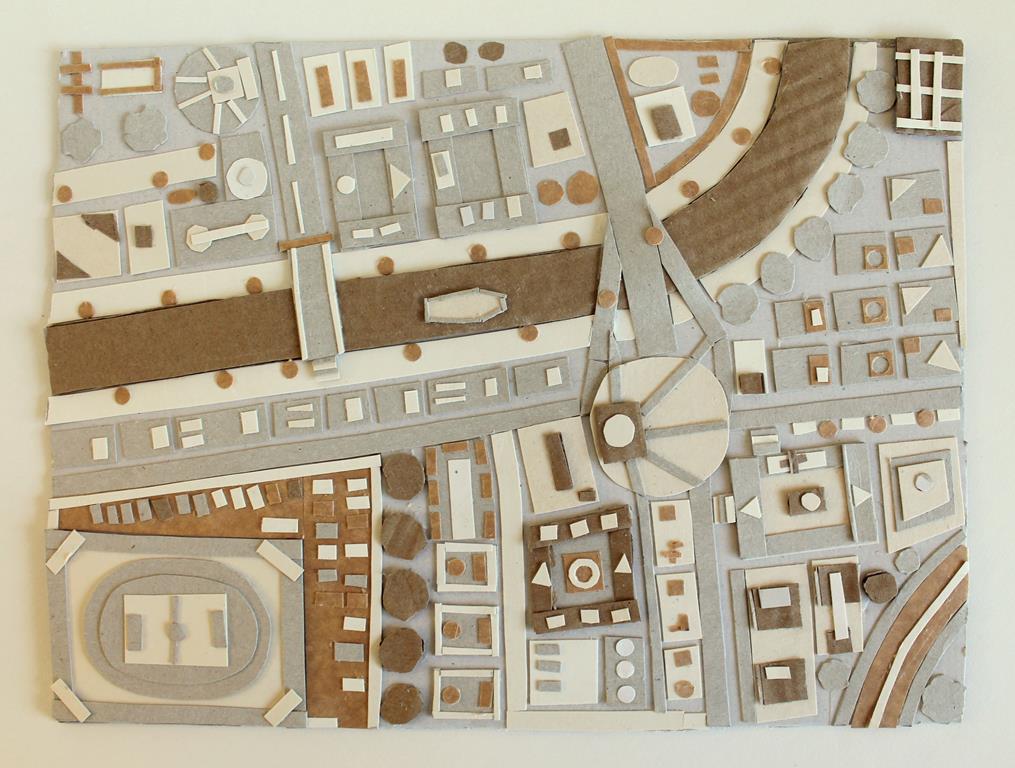 Bor Miklič
OŠ KOLEZIJA
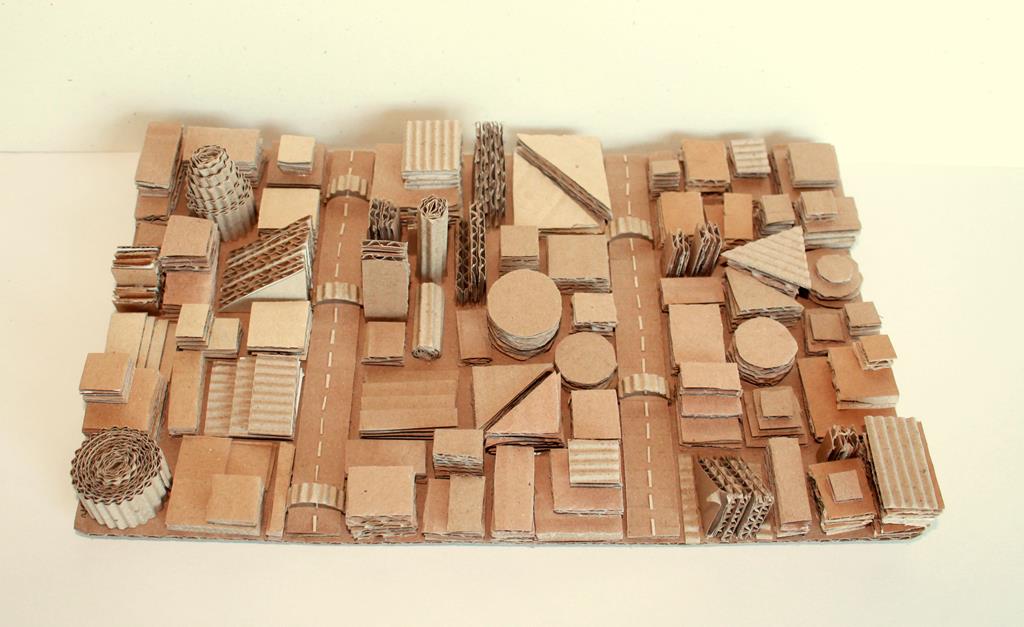 Katarina Babič
OŠ KOLEZIJA
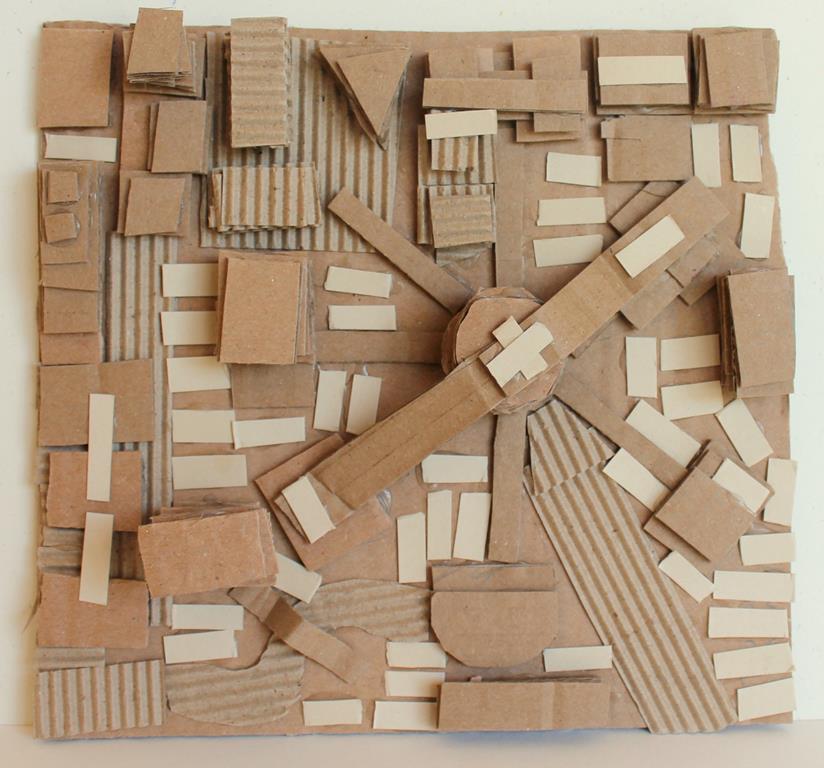 Karolina Iva Truglas
OŠ KOLEZIJA
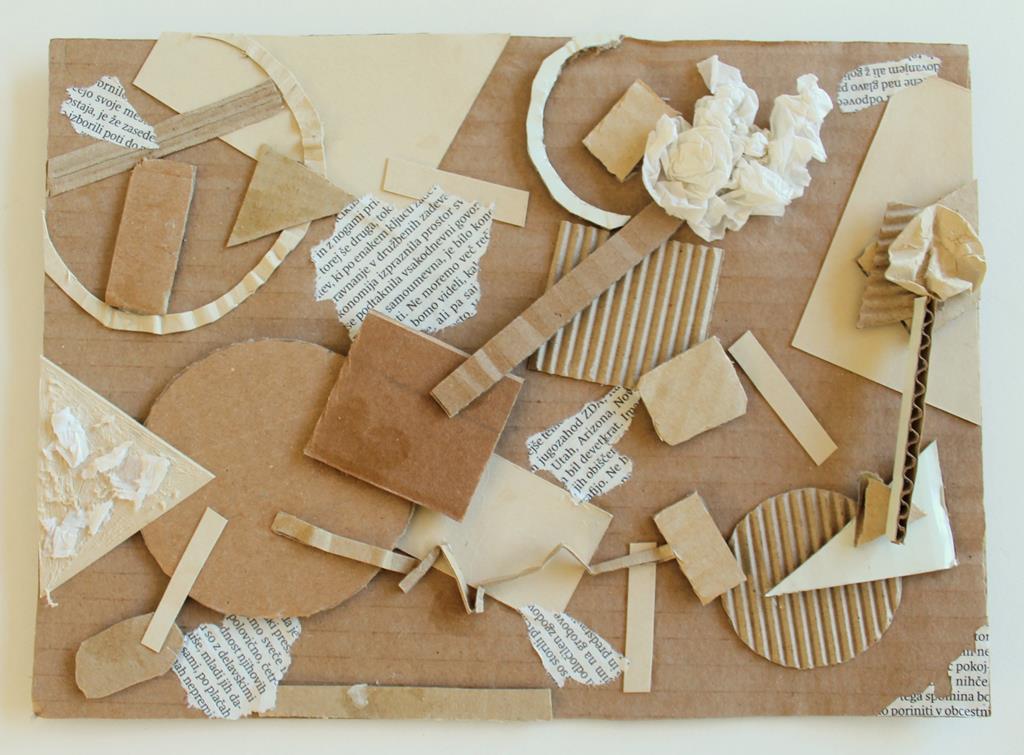 Lana Stvarnik
OŠ KOLEZIJA
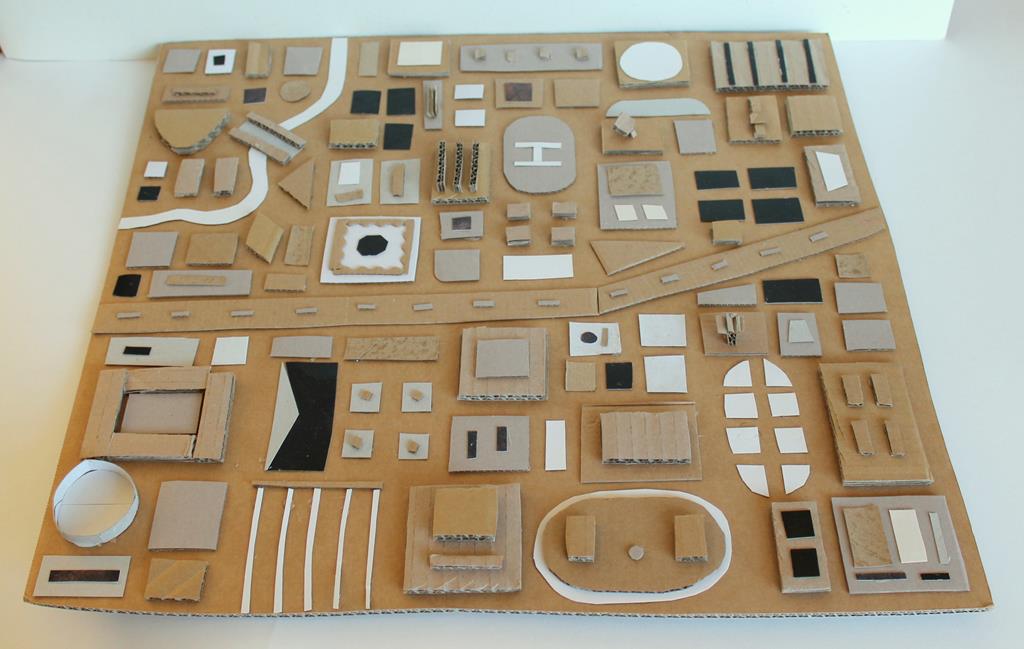 Naja Trobec
OŠ KOLEZIJA
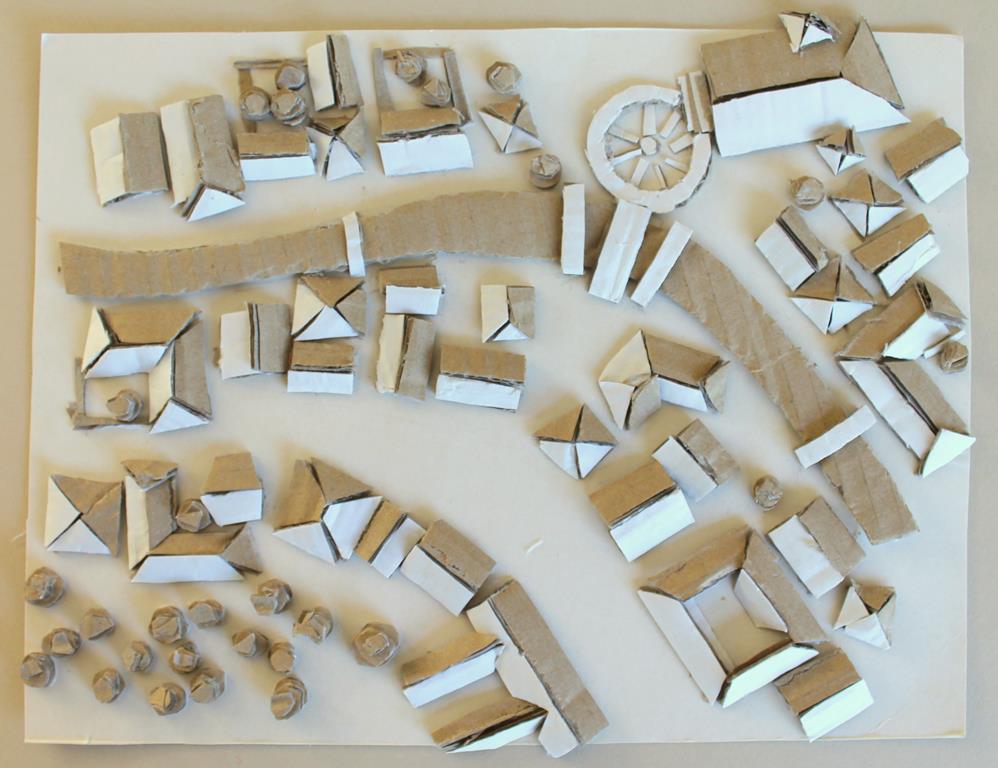 Petra Burnik
OŠ KOLEZIJA
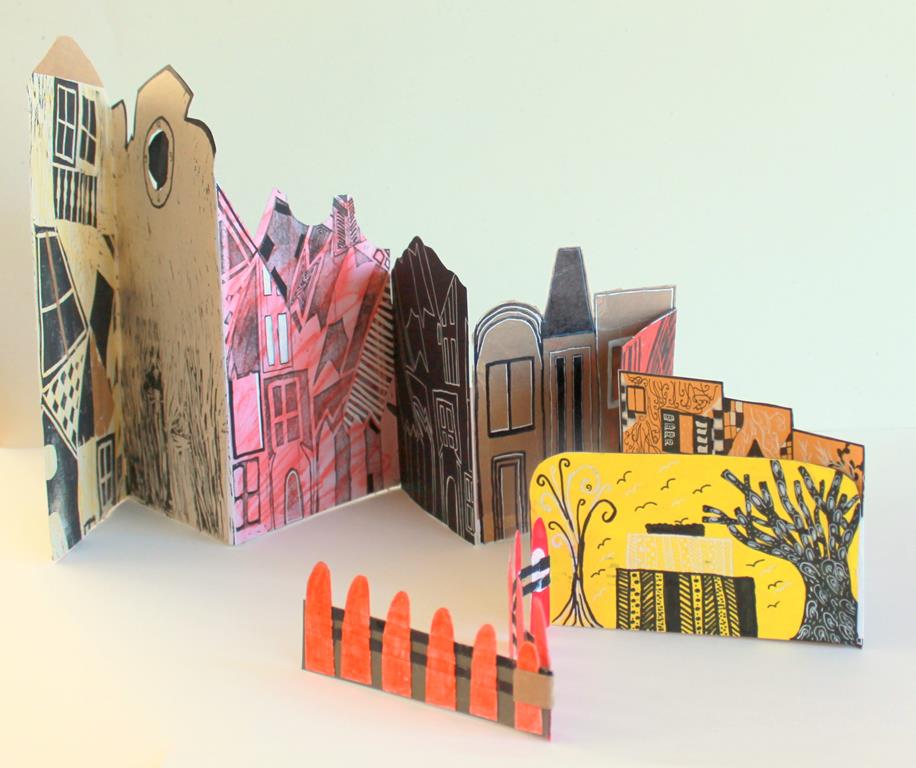 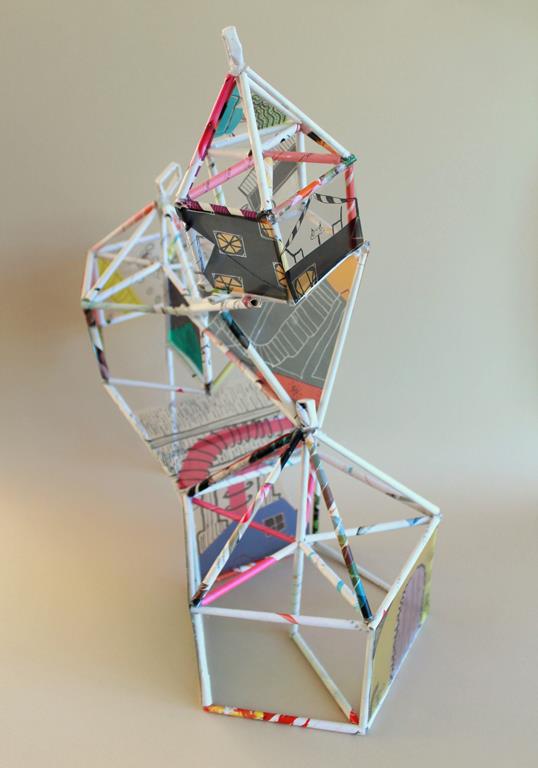 ZLATA KOLEKCIJA   OŠ PUCONCI

LIKOVNA PEDAGOGINJA: MONIKA VIDMAR
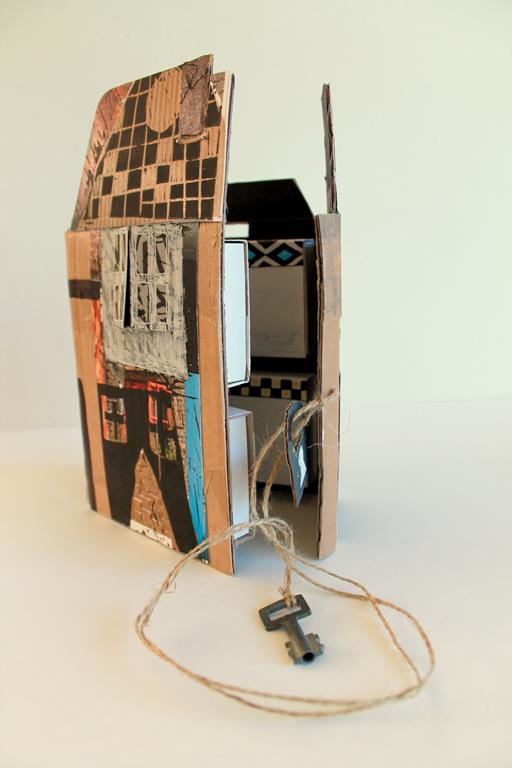 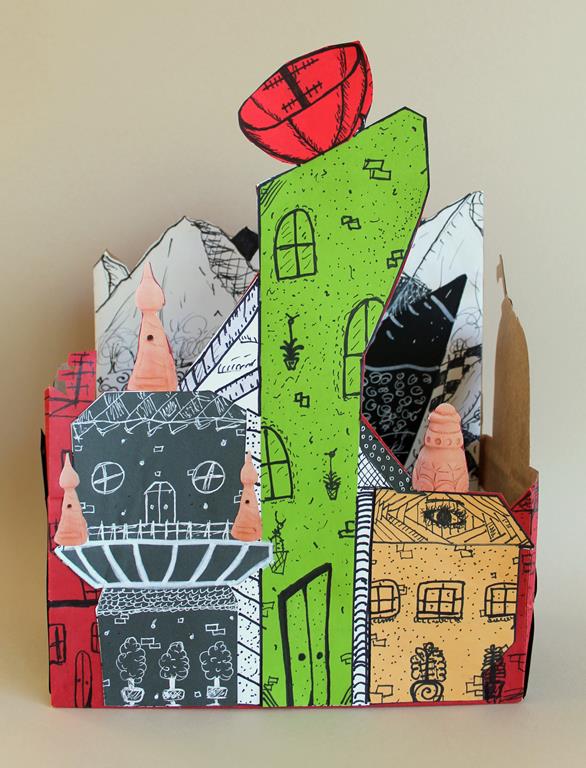 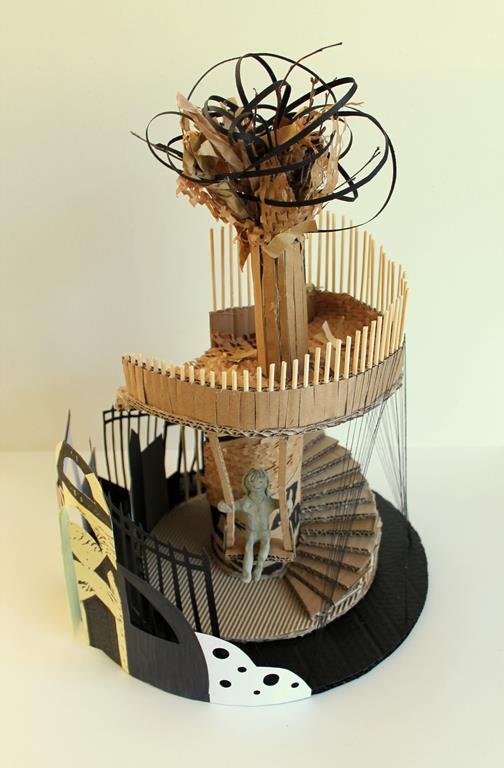 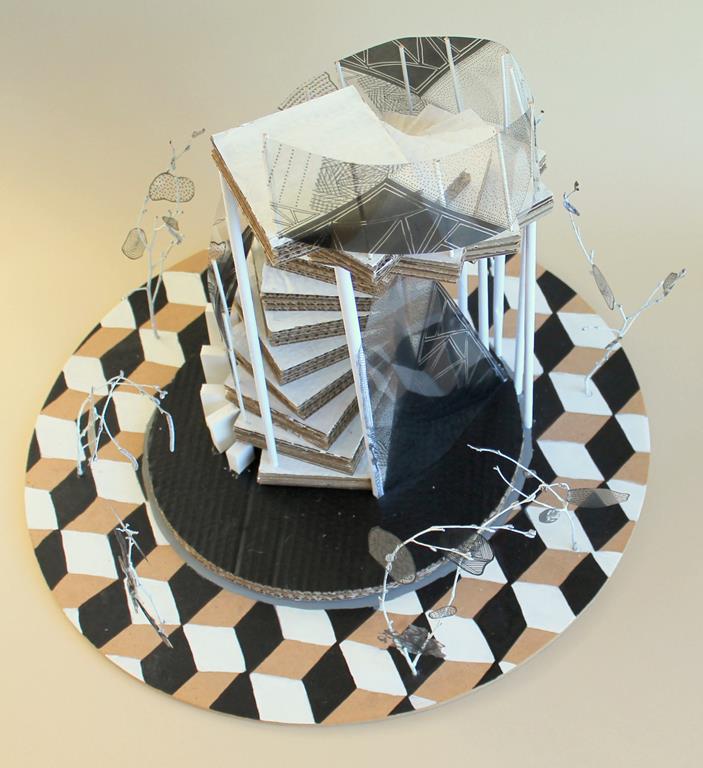 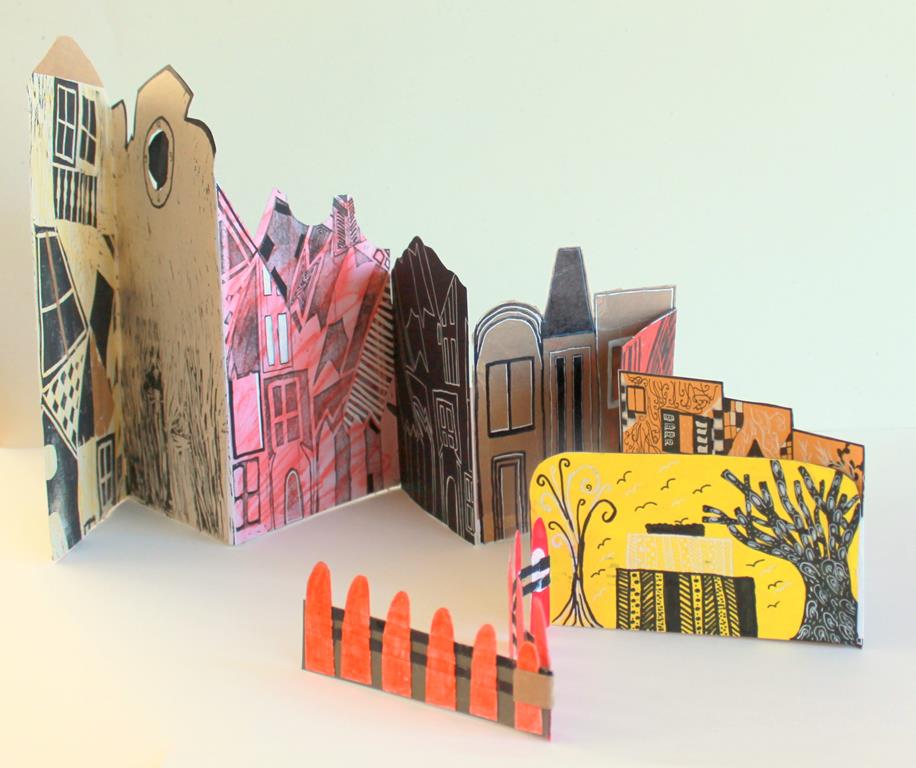 Ema Gumilar, 9. r.

OŠ Puconci
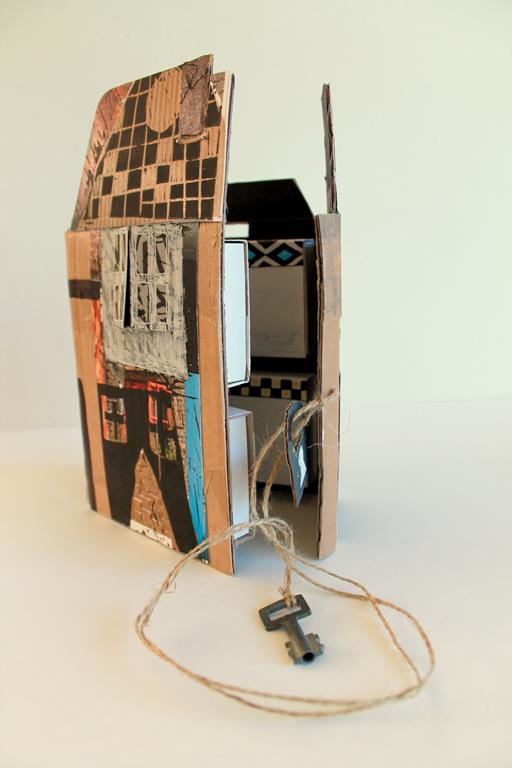 Lara Bernjak, 9. r.

OŠ Puconci
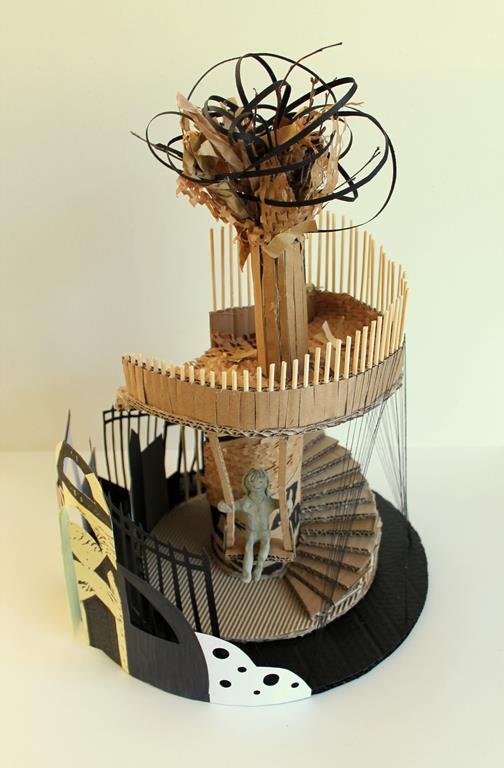 Rebeka Sukič, 9. r., Gašper Puhan, 8. r.,  in Katarina Küzmič, 7. r.

OŠ Puconci
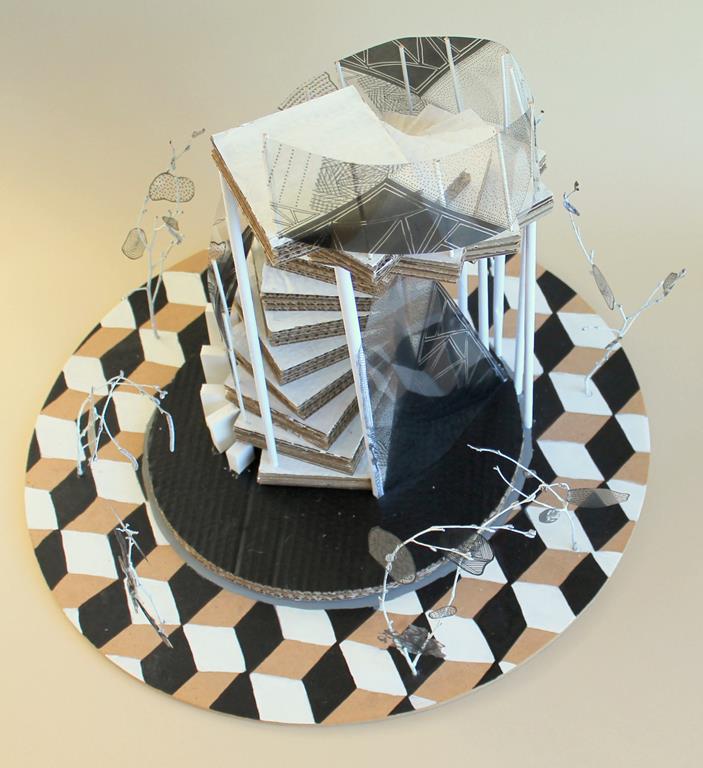 Skupinsko delo: Ema Crnkovič, 8. r., Eva Miličević, 8. r., Lea Hampo, 8. r., Florijan Hodžar, 8. r.
OŠ Puconci
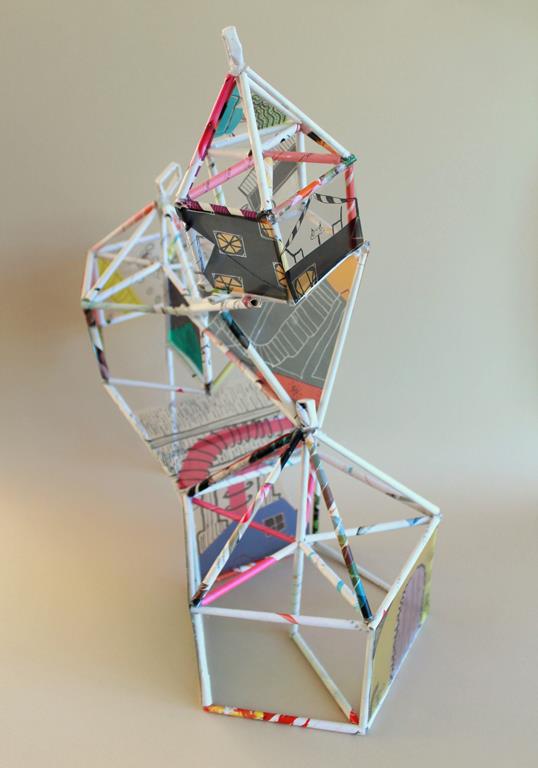 Skupinsko delo: Luka Sočič, 8. r., Maksimilijan Žurman, 8. r., Julija K.  Lipič, 8. r.,  Brina Gonter, 8. r., Jaka Zelko, 8. r., in Maruša Kreft, 7. r.
OŠ Puconci
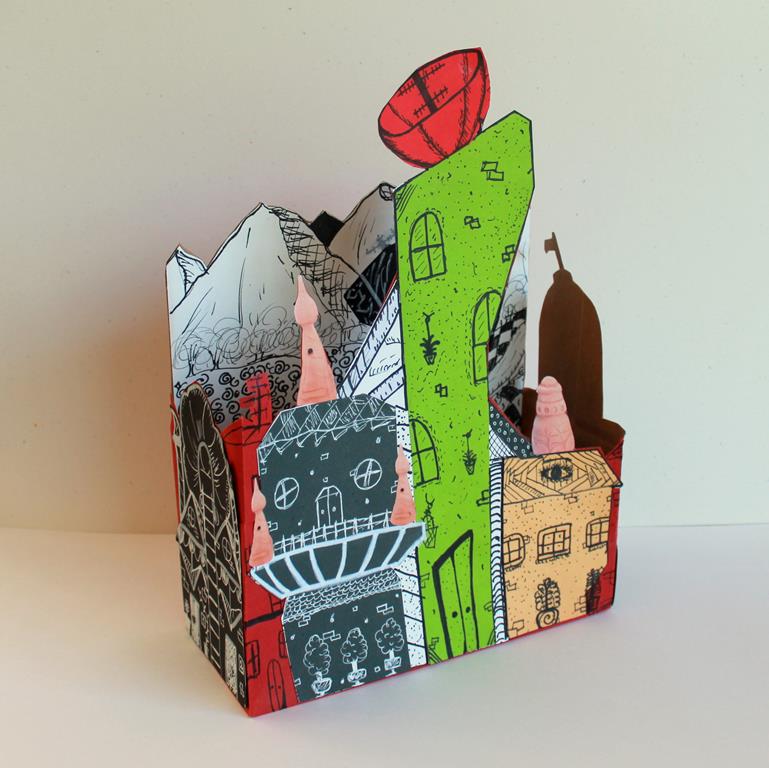 Tinkara Car, 8. r.

OŠ Puconci
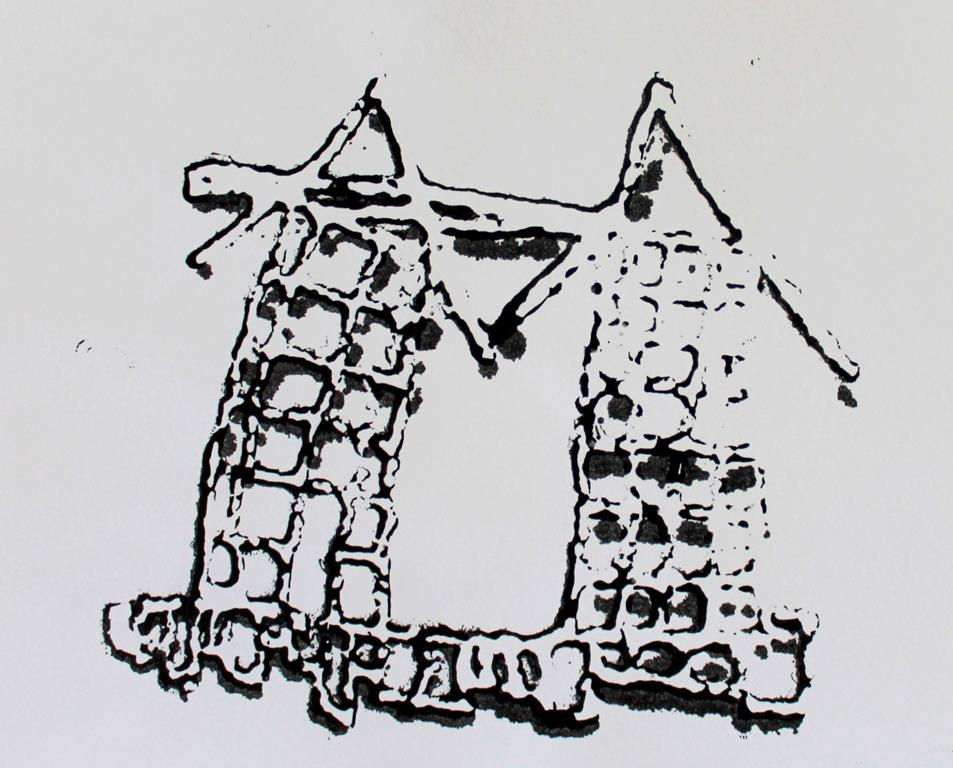 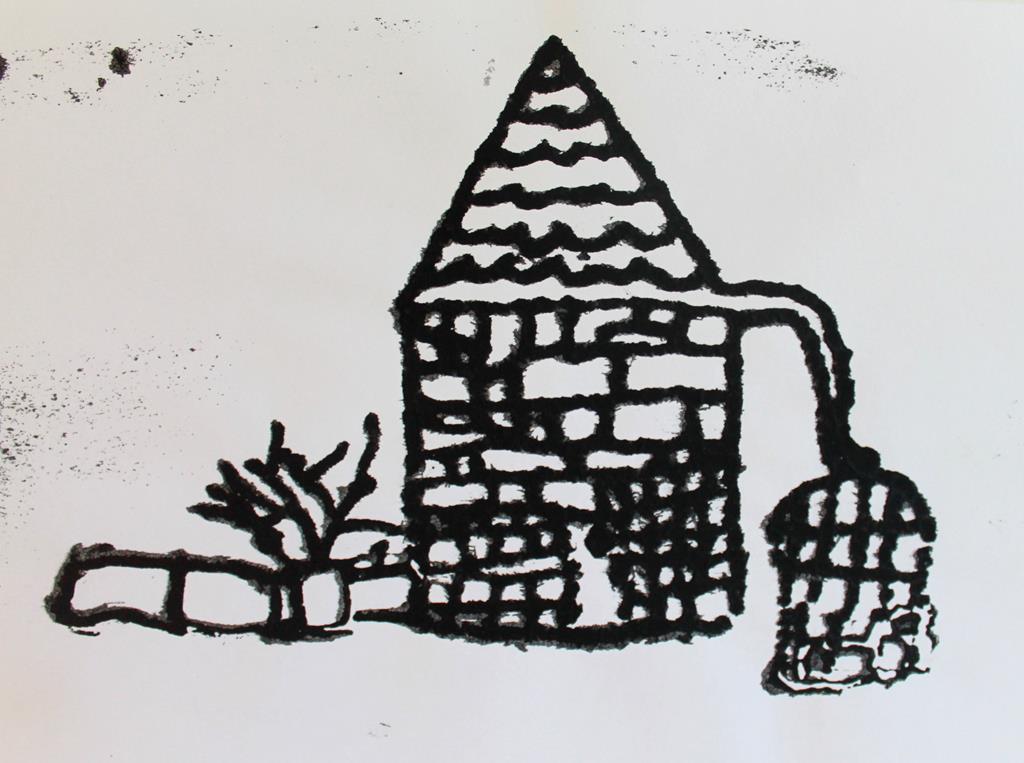 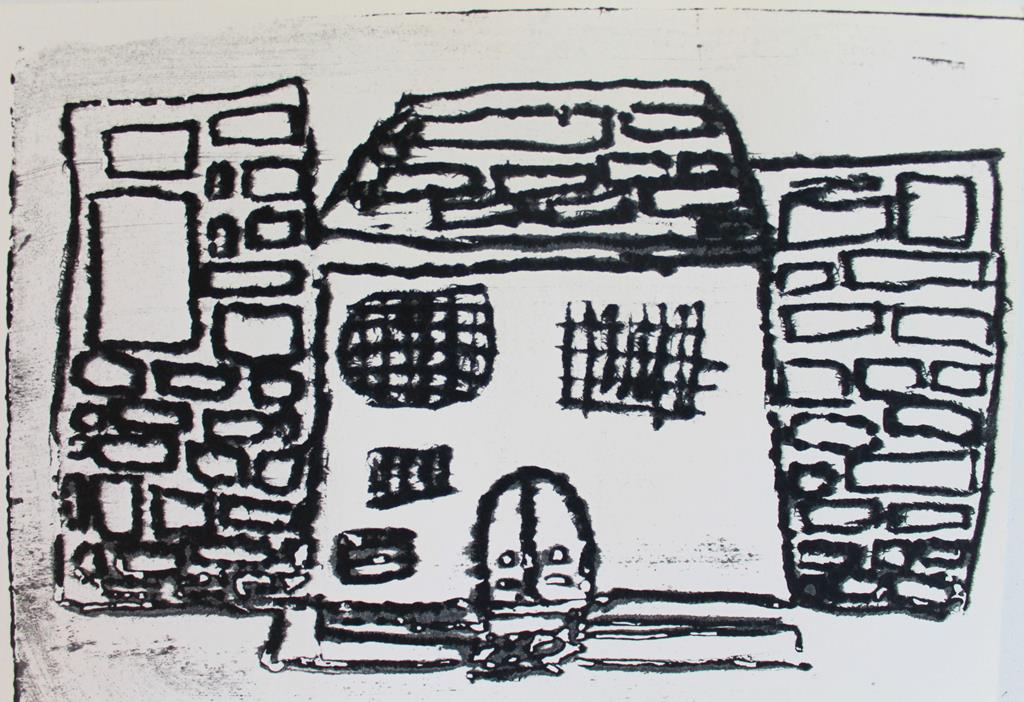 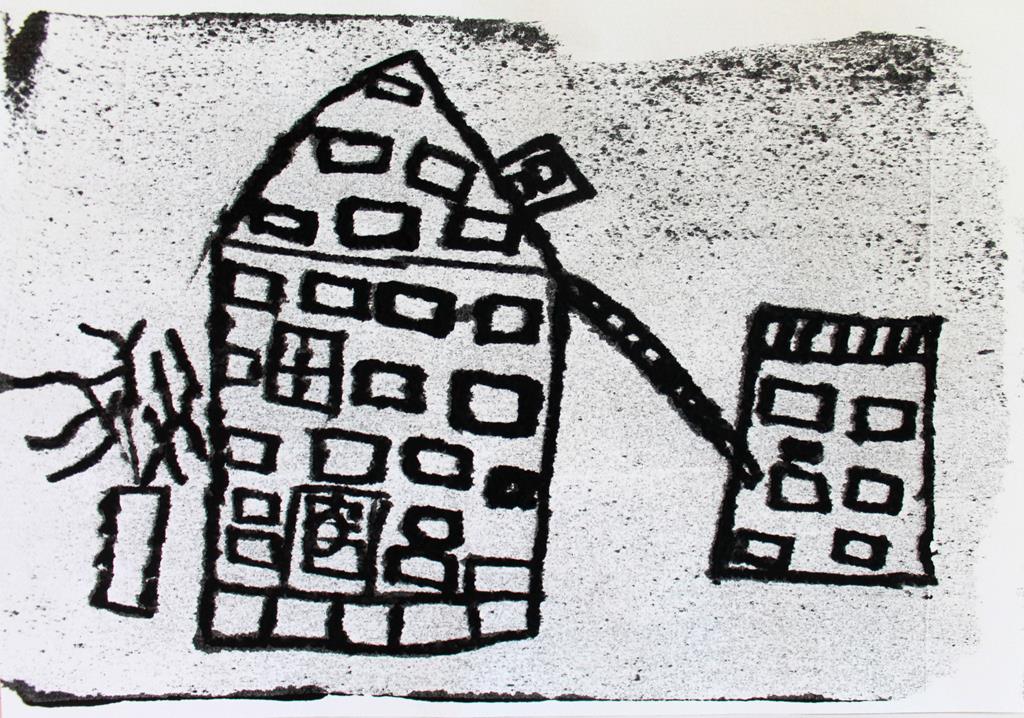 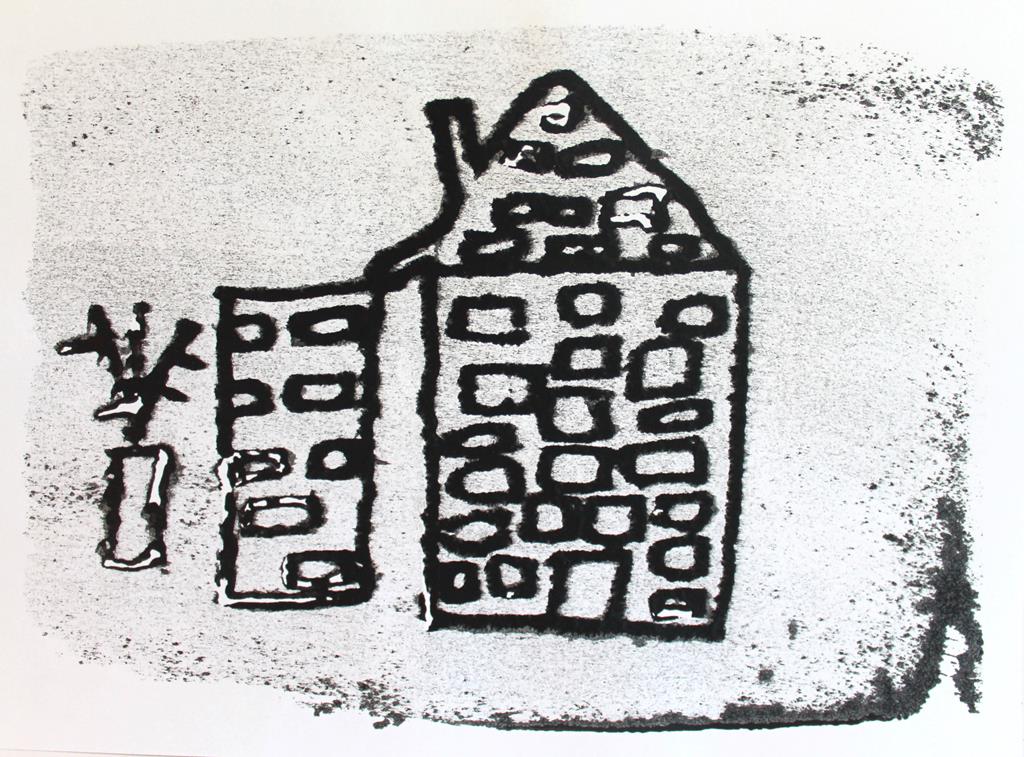 ZLATA KOLEKCIJA:  LJUDSKA ŠOLA LIPA OB VRBI, AVSTRIJA

LIKOVNA PEDAGOGINJA: DANIELA URSCHITZ
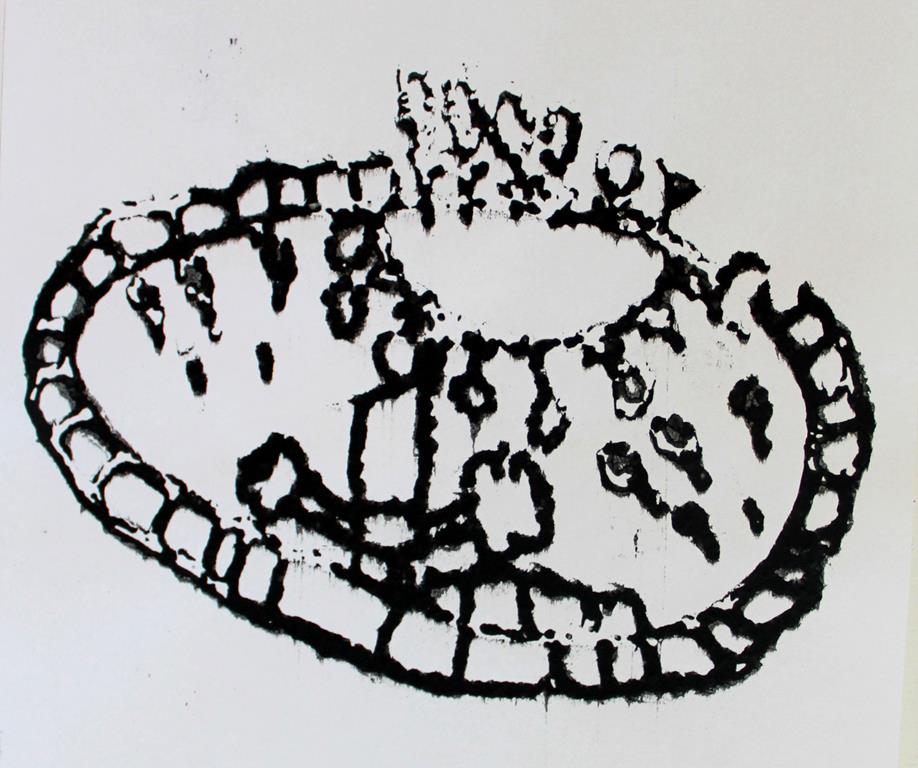 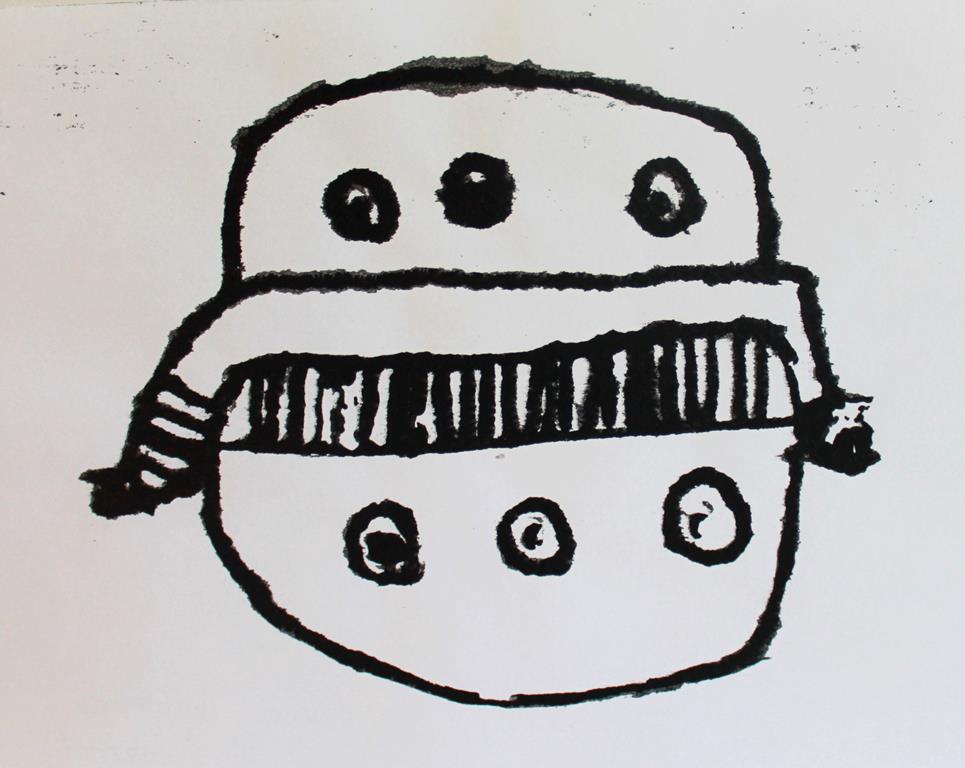 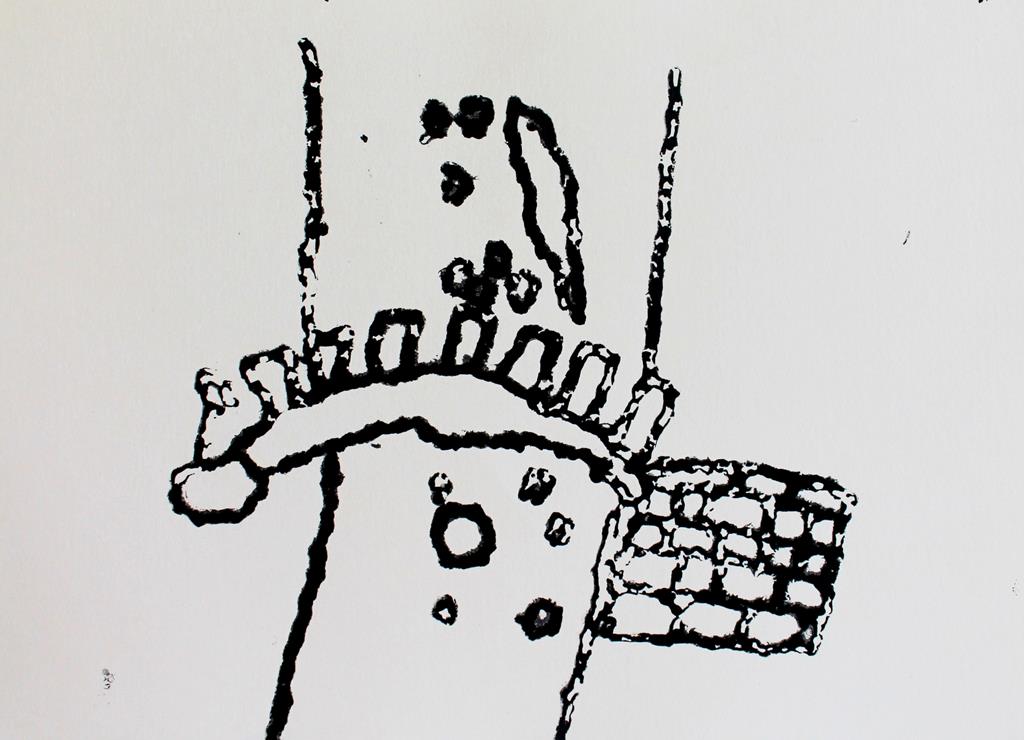 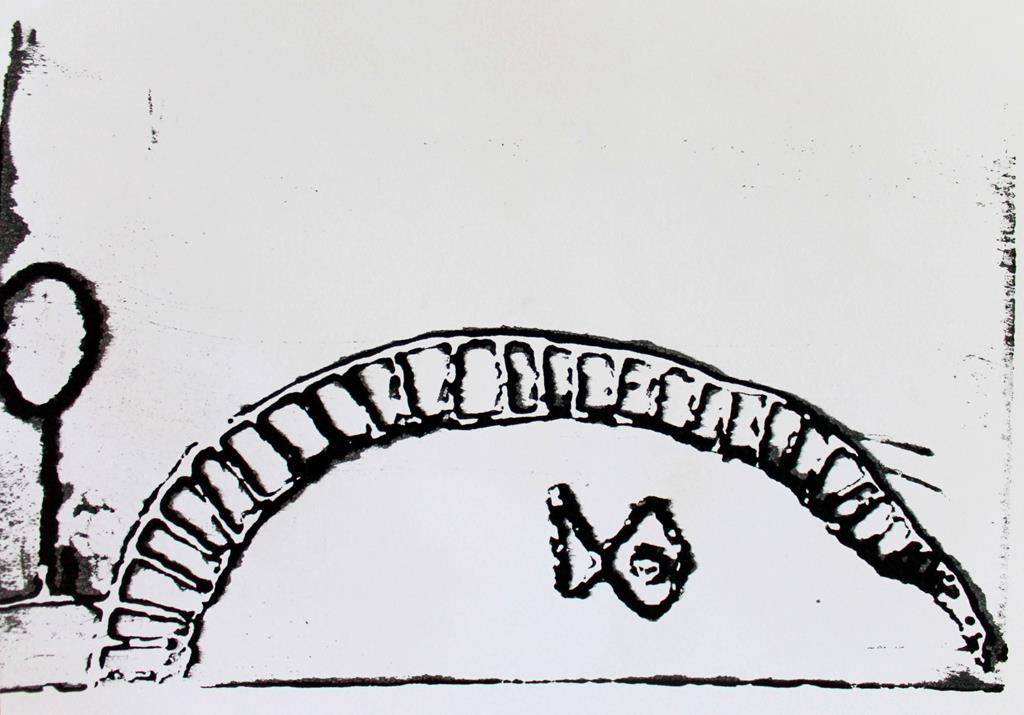 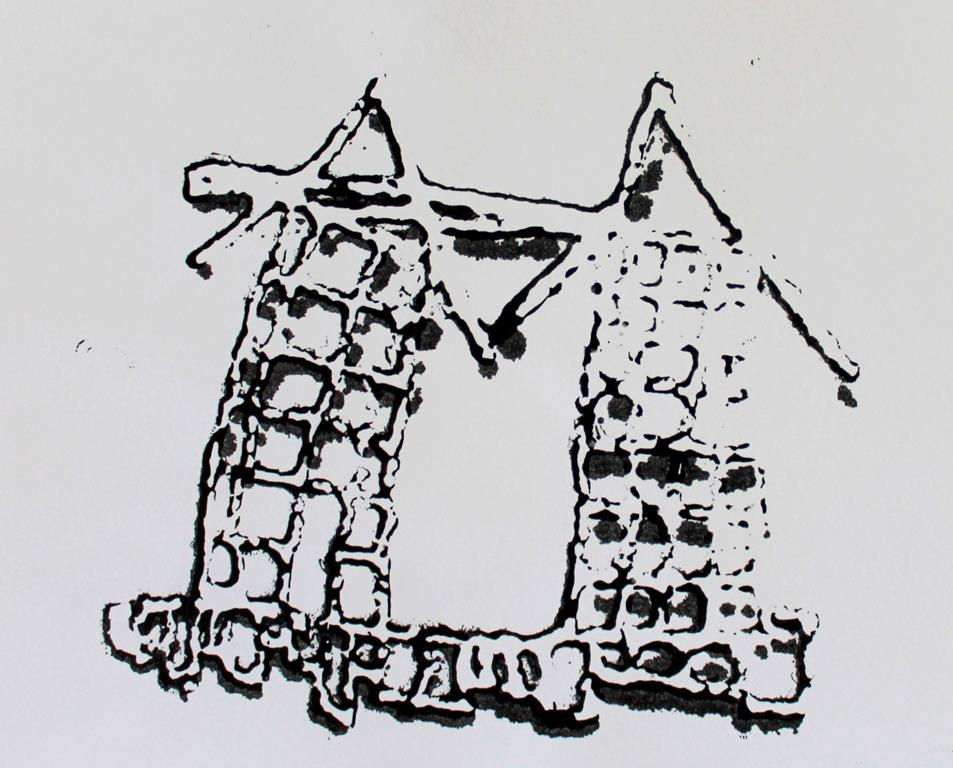 Christian Karlsberger, 2. r.
Ljudska šola Lipa ob Vrbi, Avstrija
Likovna pedagoginja: Daniela Urschitz
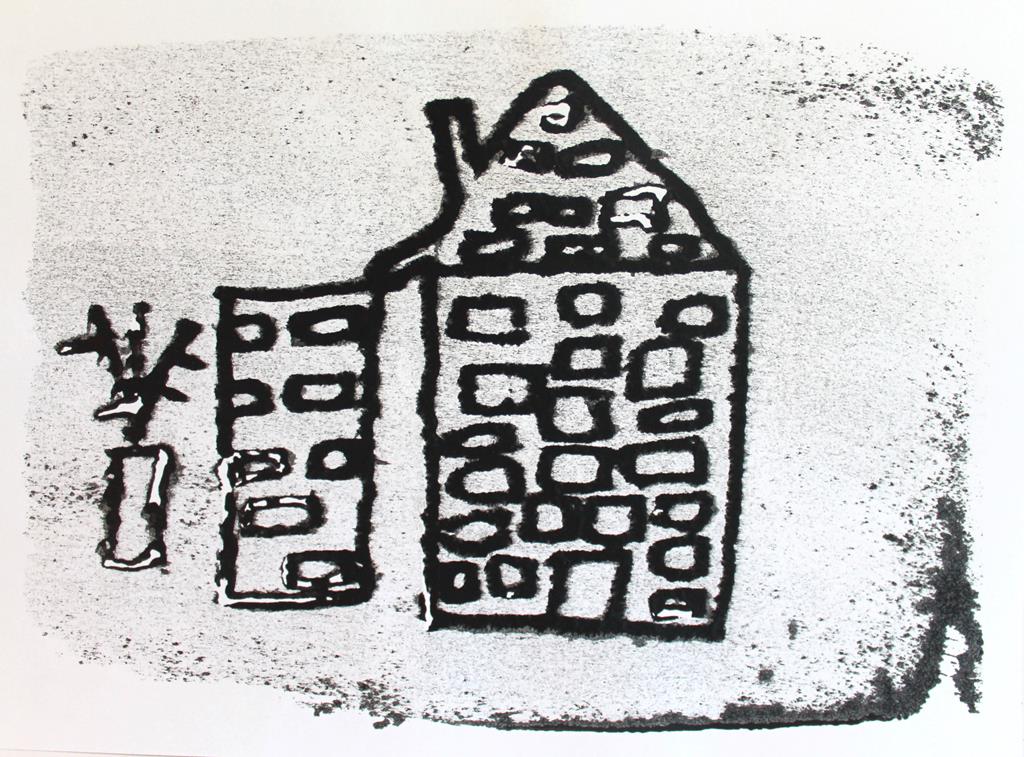 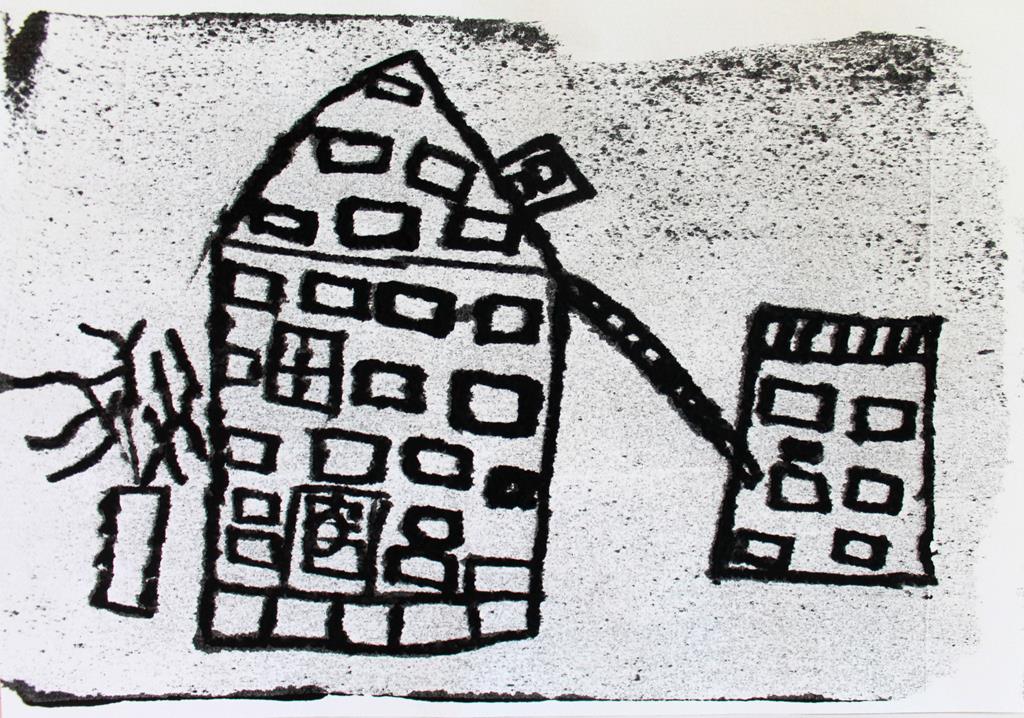 David Grambichler, 2. r.
Ljudska šola Lipa ob Vrbi, Avstrija
Celine Gritzner, 2. r.
Ljudska šola Lipa ob Vrbi, Avstrija
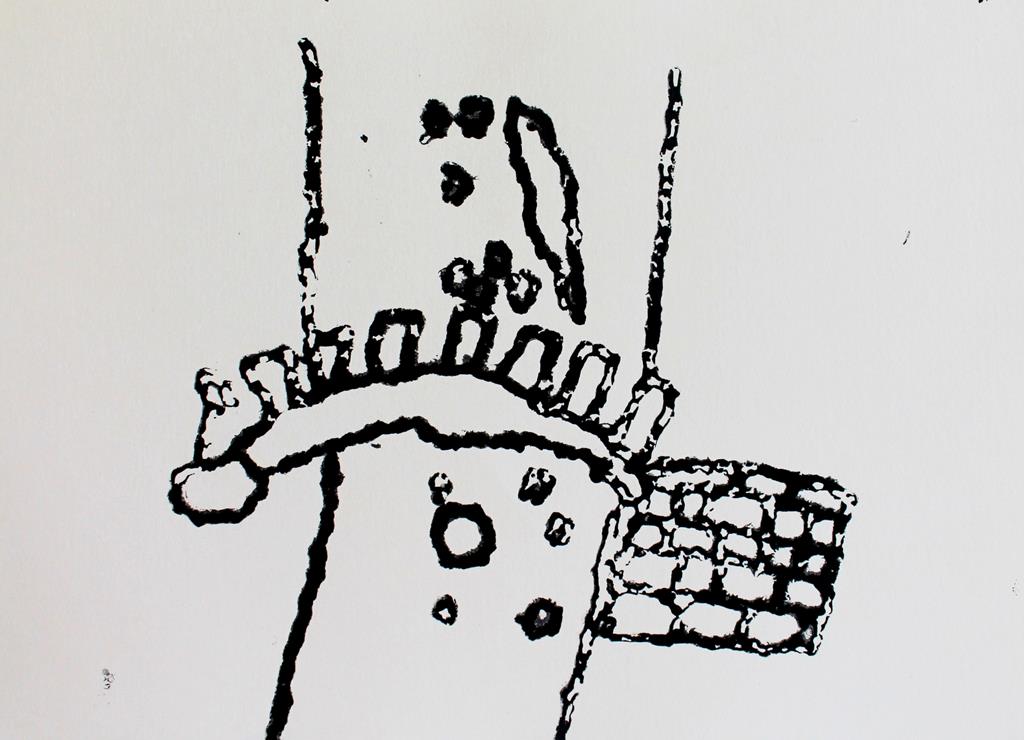 Filipo Oliva, 2. r.
Ljudska šola Lipa ob Vrbi, Avstrija
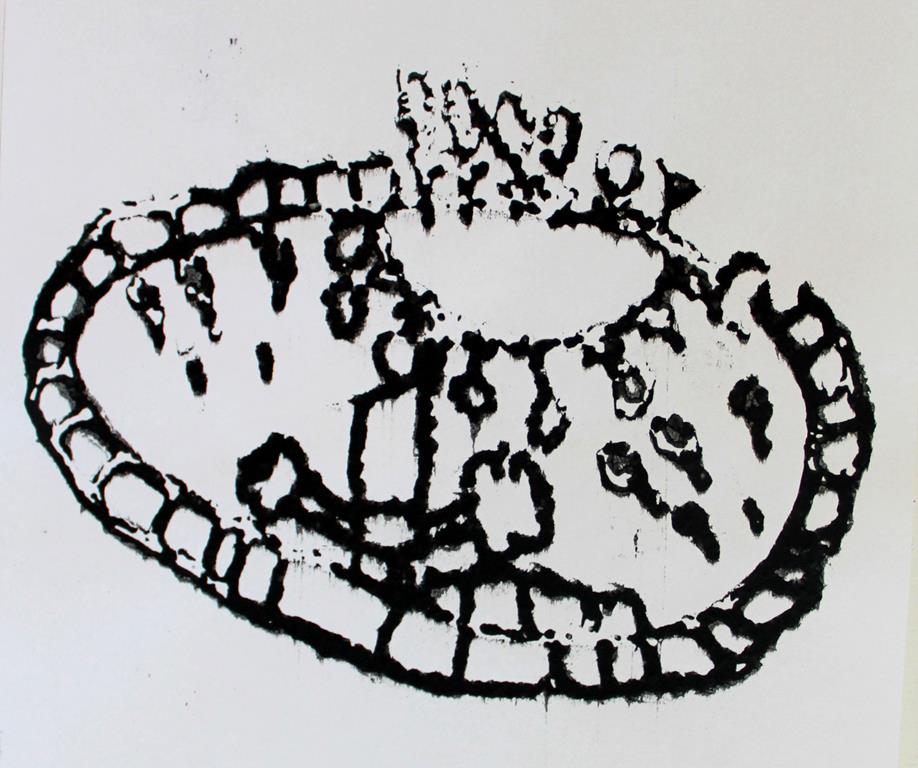 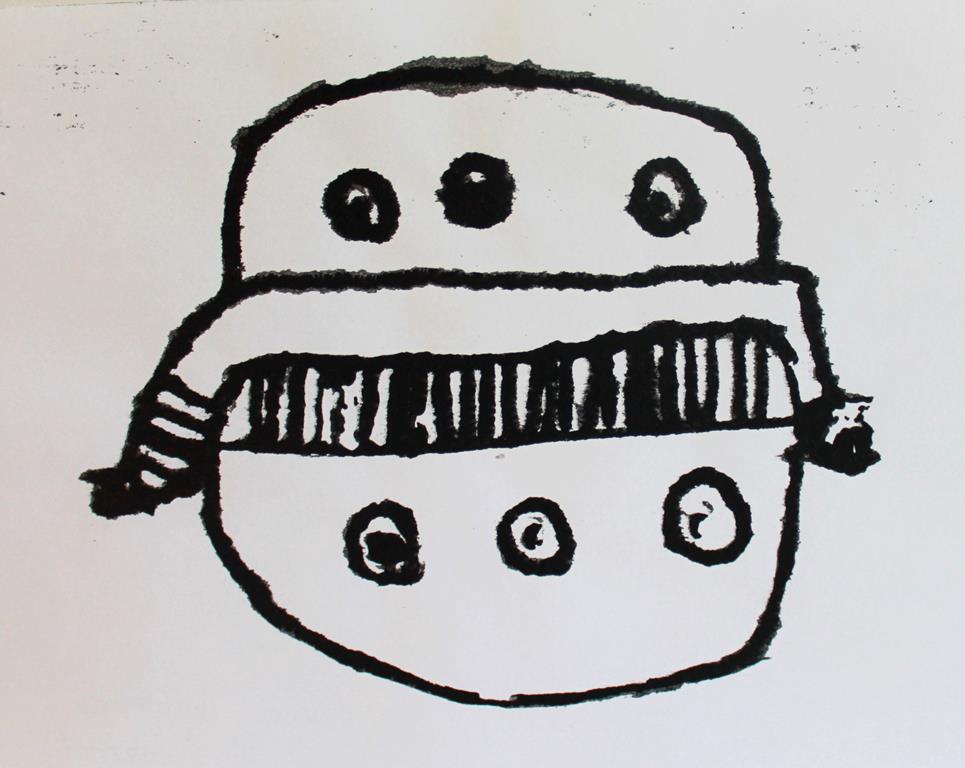 Simon Taferner, 2. r.
Ljudska šola Lipa ob Vrbi, Avstrija
Phoebe Bauer, 2. r.
Ljudska šola Lipa ob Vrbi, Avstrija
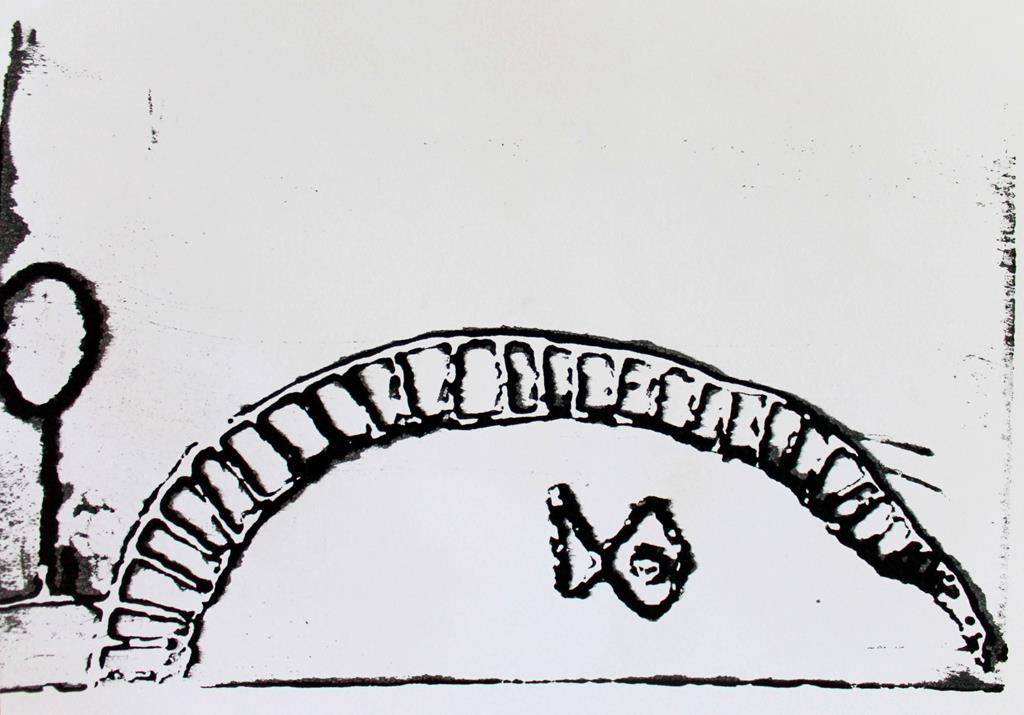 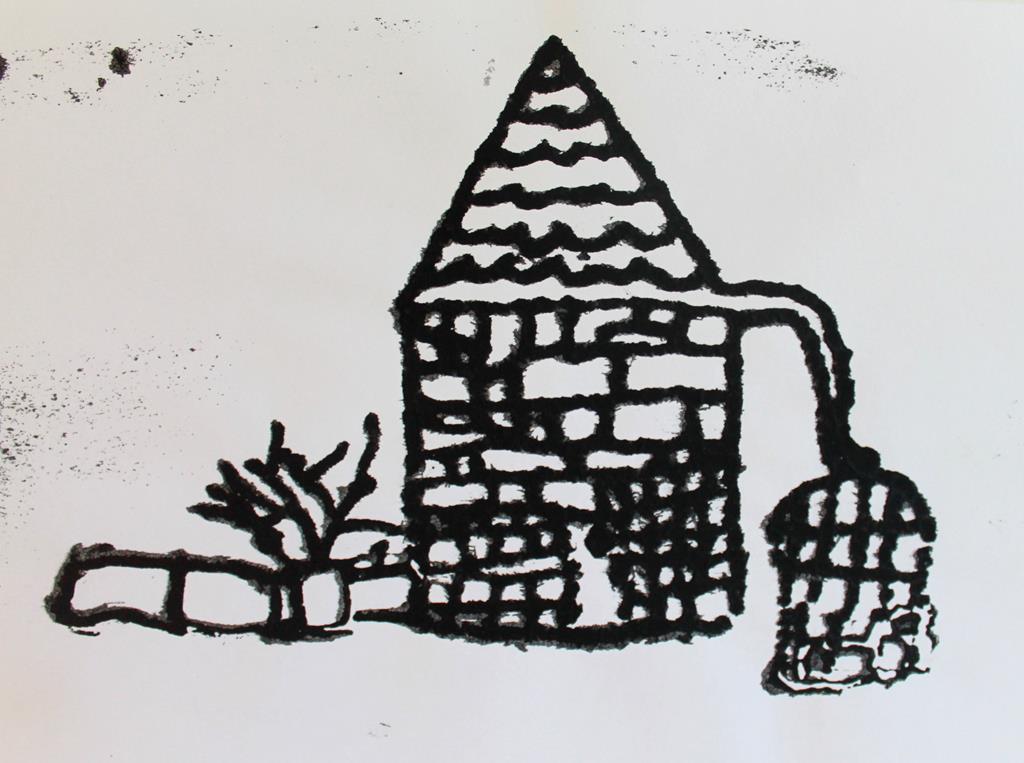 Herwig Kandolf, 2. r.
Ljudska šola Lipa ob Vrbi, Avstrija
Katharina Leitner, 2. r.
Ljudska šola Lipa ob Vrbi, Avstrija
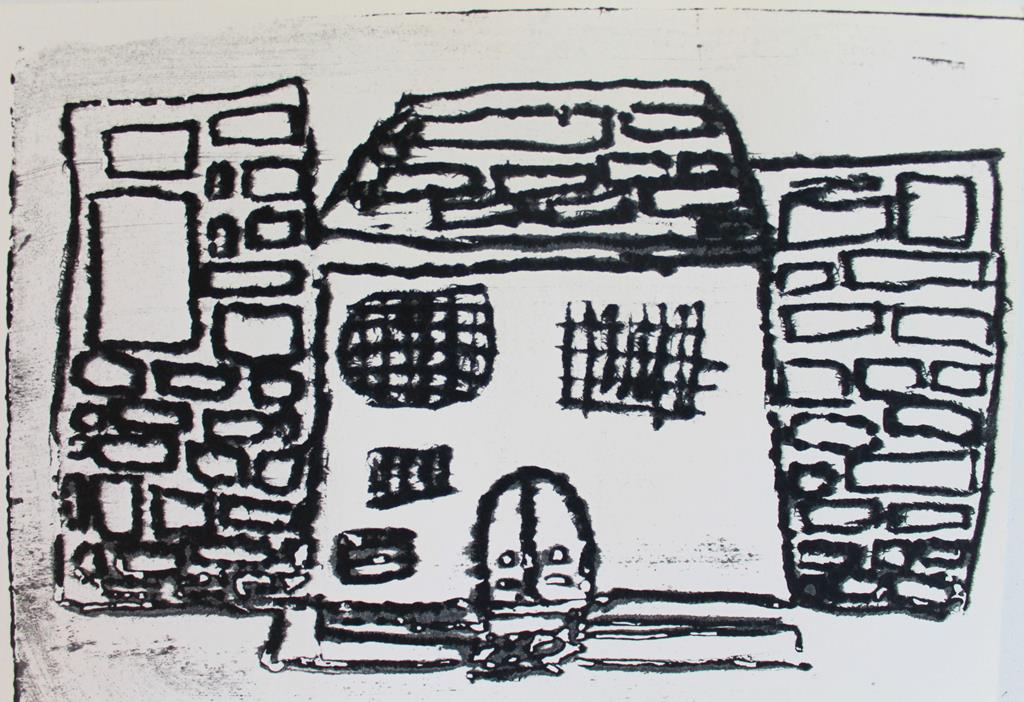 Lion Riehle, 2. r., 
Ljudska šola Lipa ob Vrbi, Avstrija
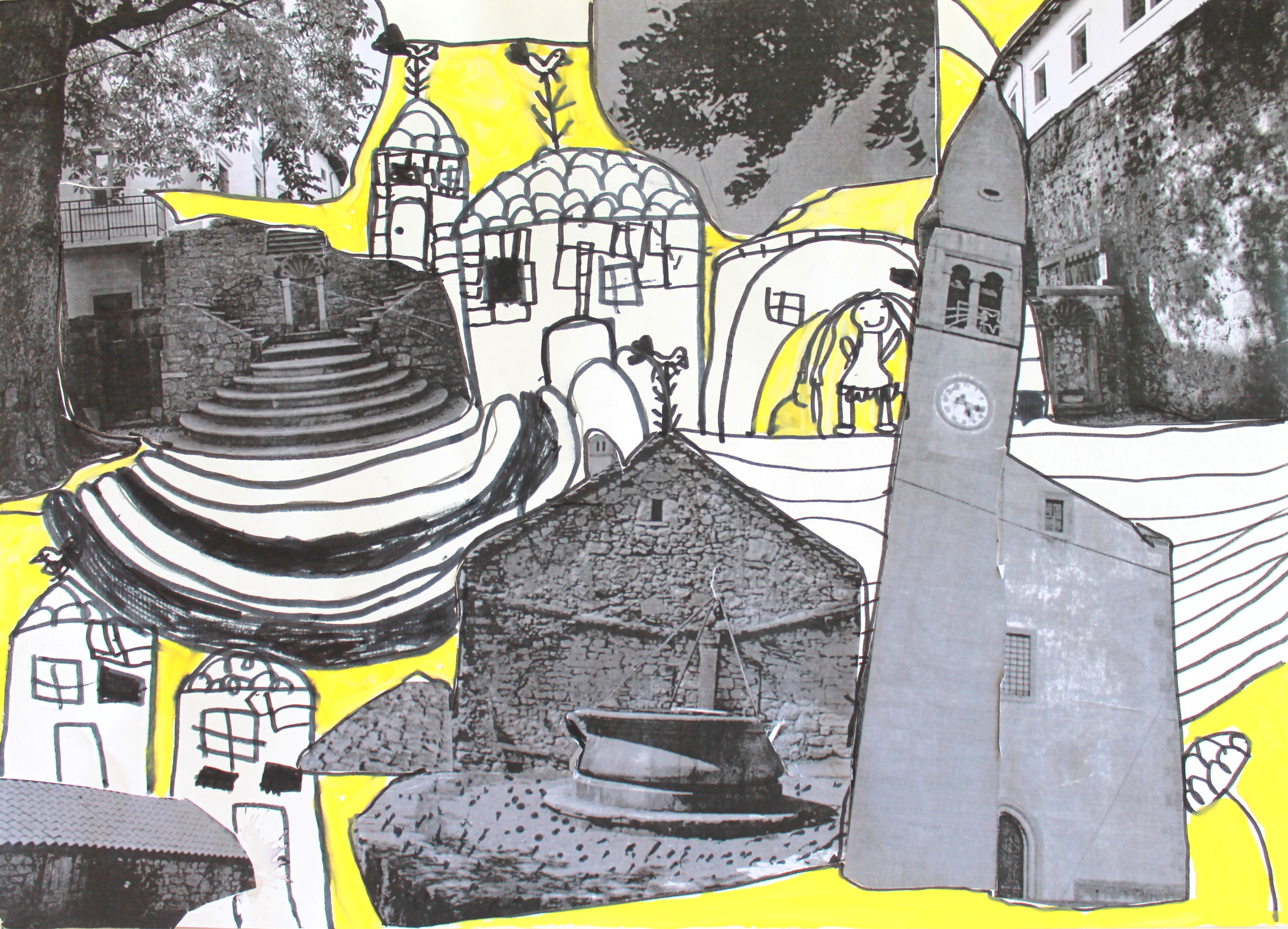 ZLATO PRIZNANJE
    Ela Žvab Oblak, 1. r.
OŠ Dutovlje
Likovni pedagoginji: Miranda Rudež 
in Tina Orel Ostrouška
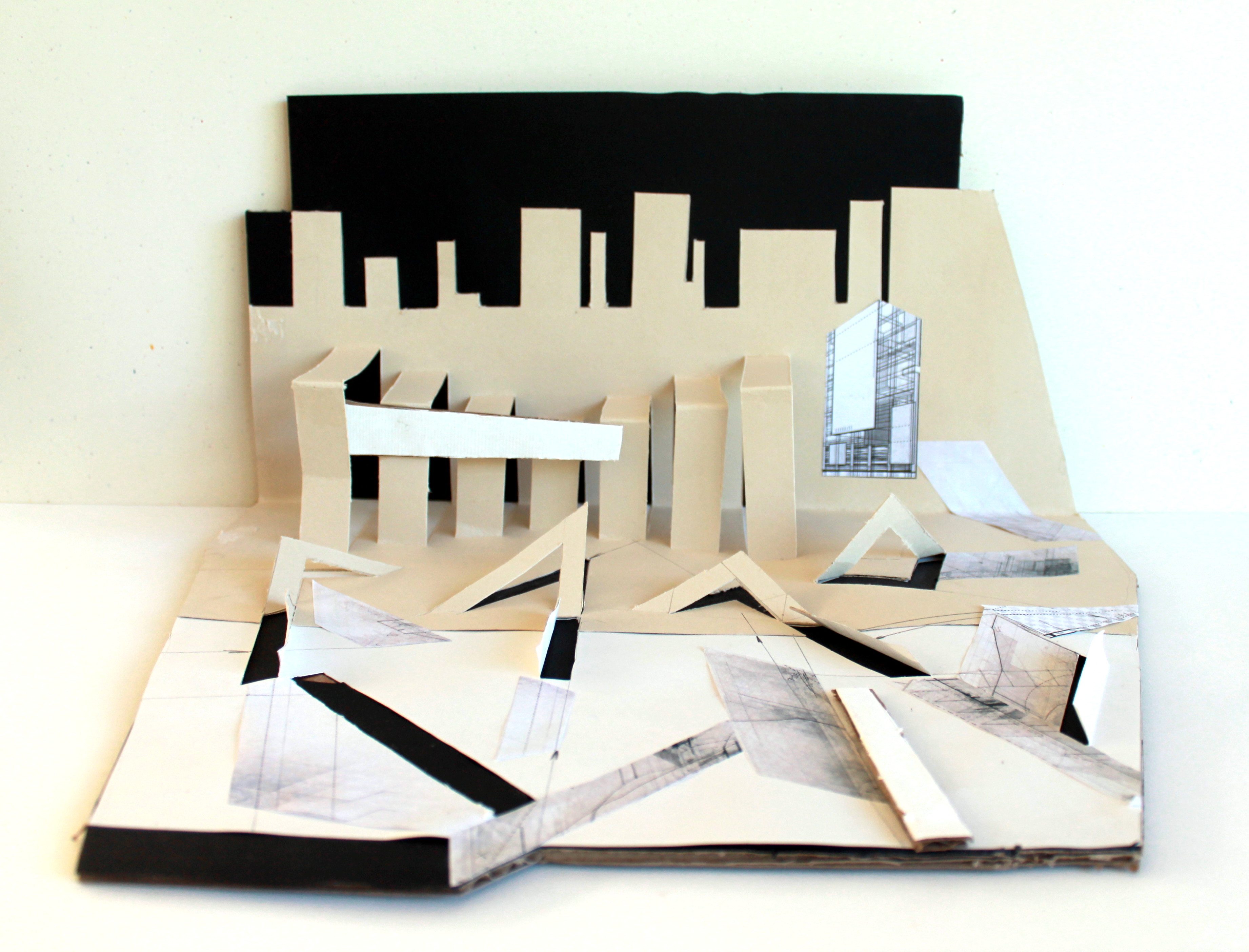 ZLATO PRIZNANJE
Gregor Čotar, 8. r.
OŠ Miren
Likovni pedagog: Romeo Stubelj
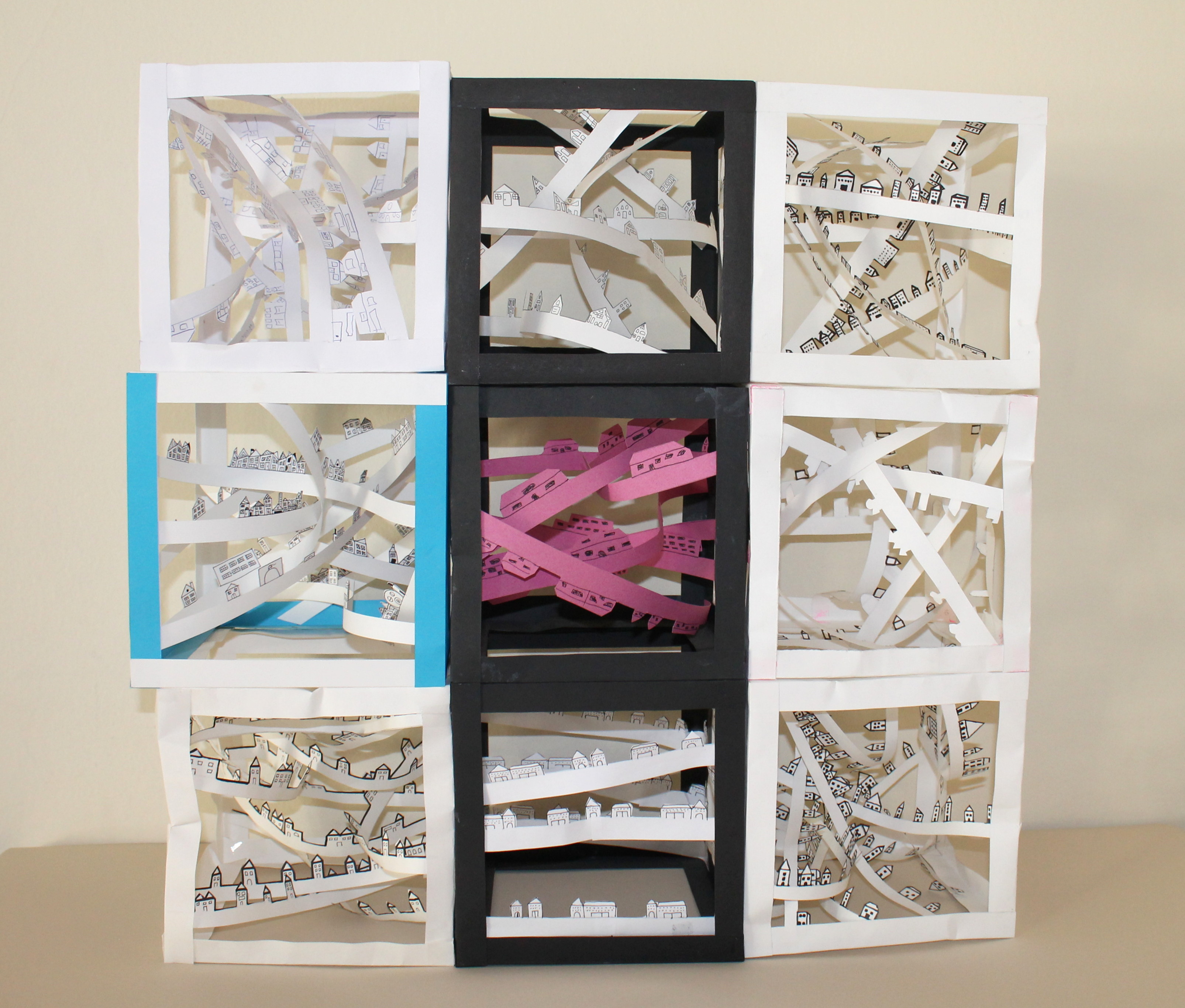 ZLATO PRIZNANJE
Skupinsko delo, 8. r.
OŠ Aleš Bebler – Primož Hrvatini
Likovni pedagog: Vasja Nanut
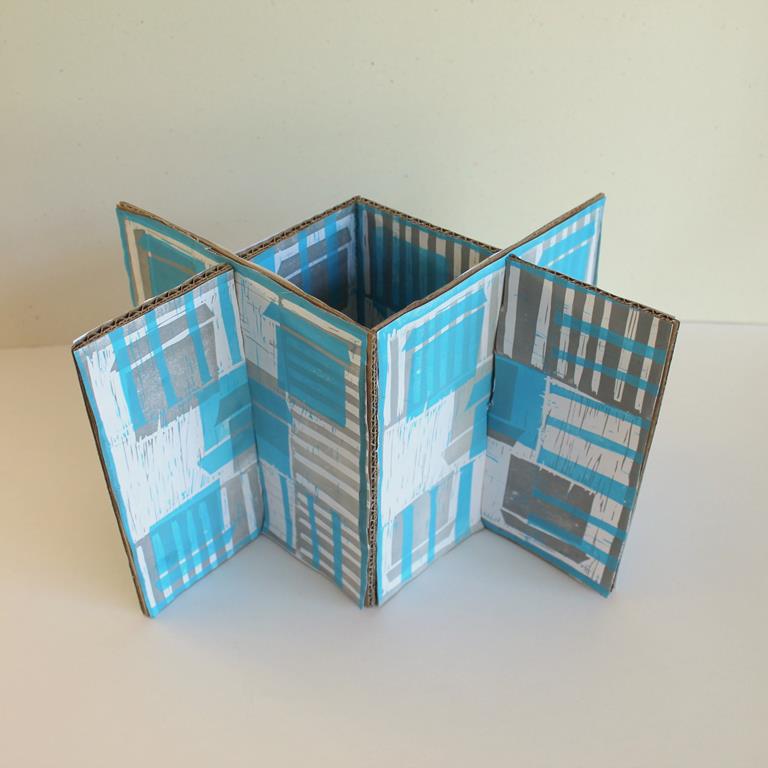 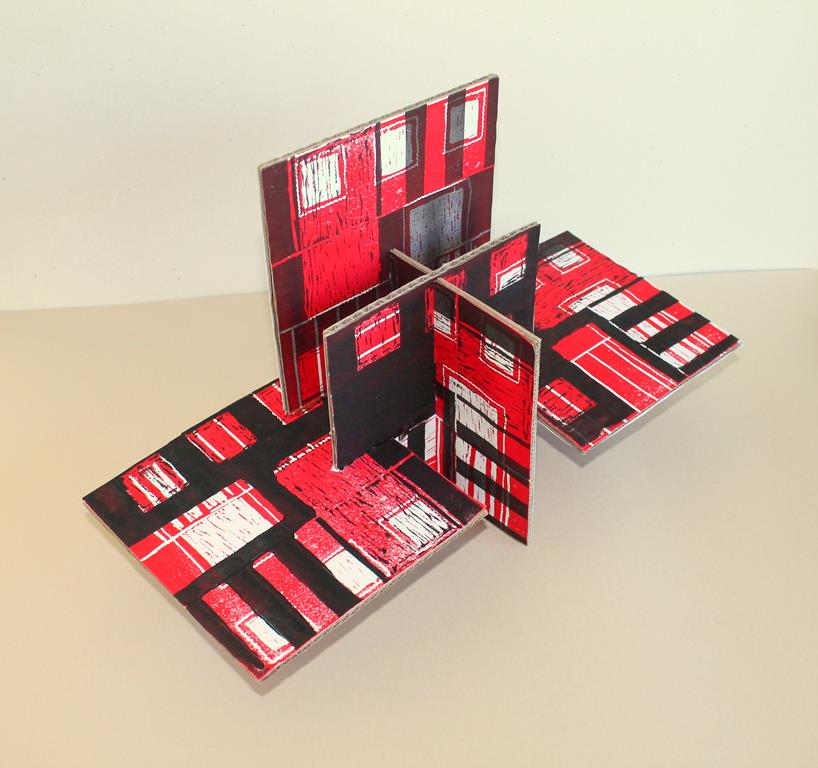 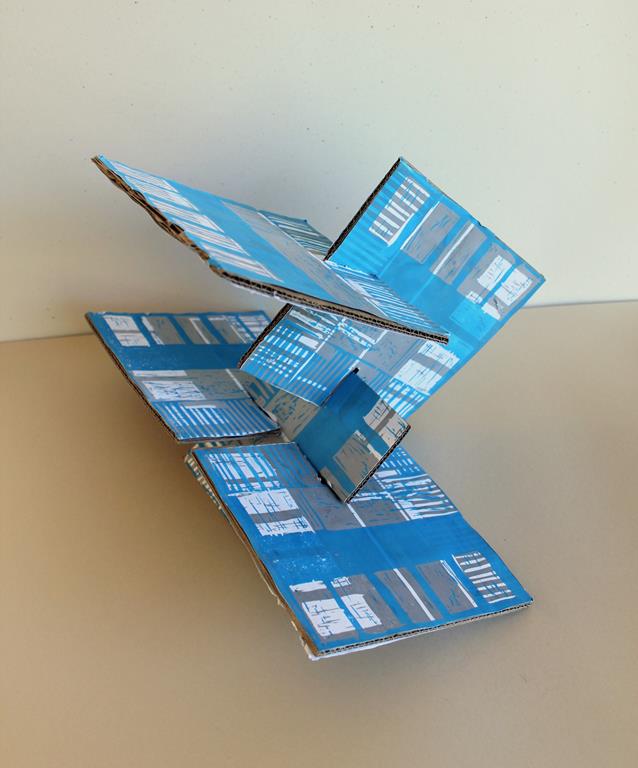 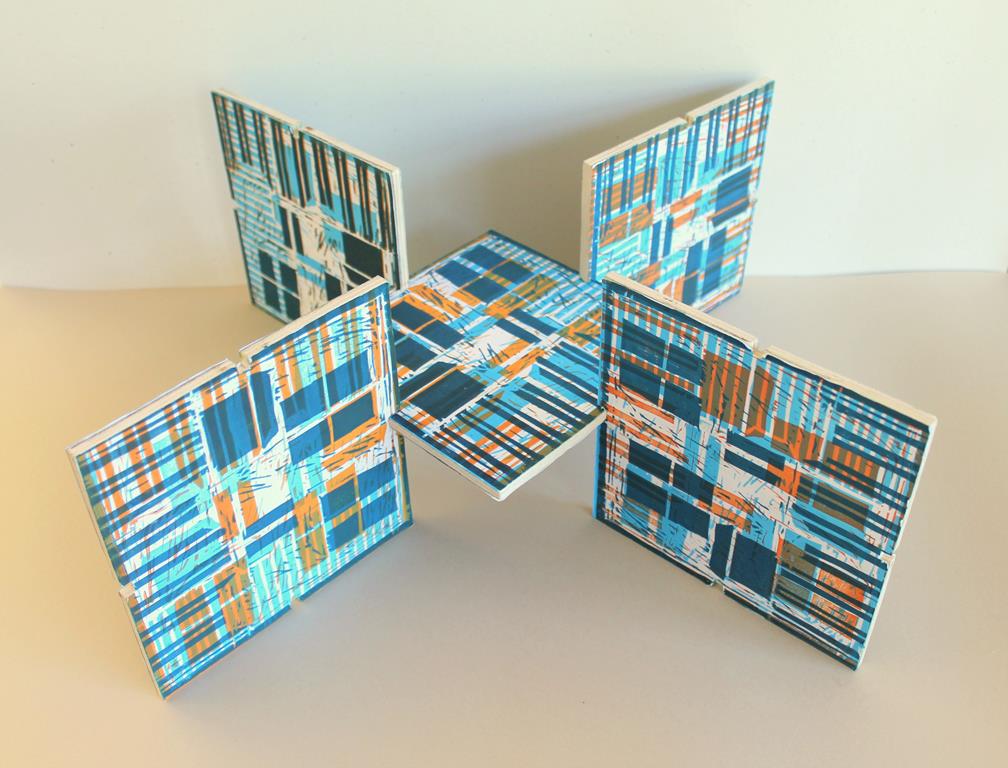 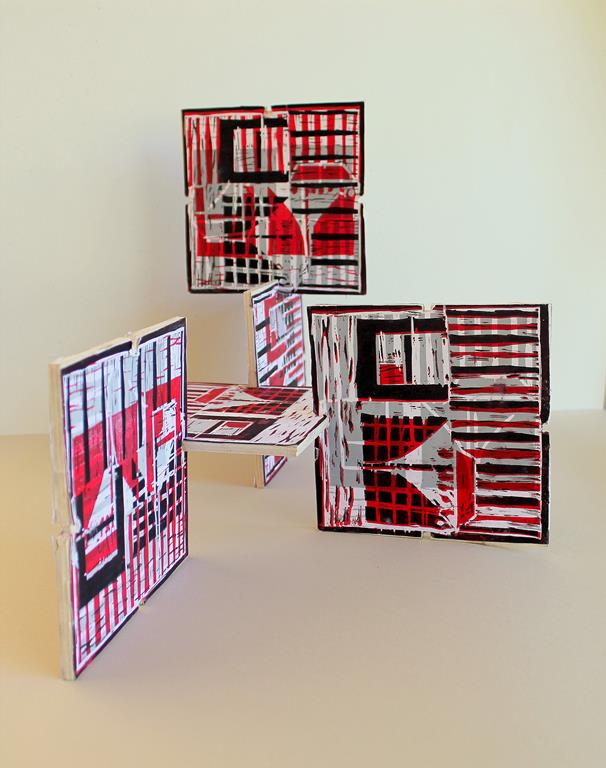 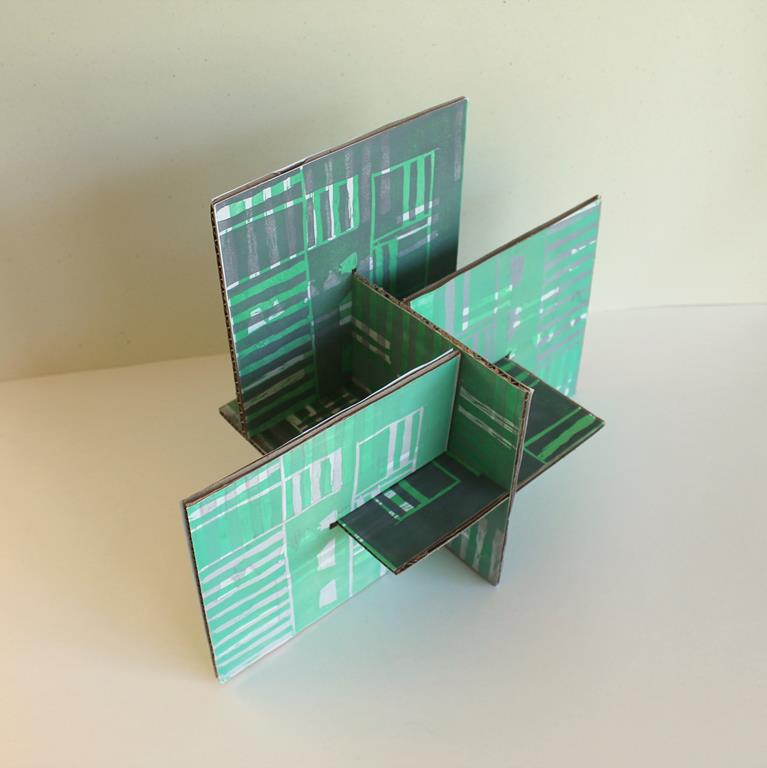 SREBRNA KOLEKCIJA:  OŠ DUTOVLJE

LIKOVNA PEDAGOGINJA: VLASTA MARKOČIČ
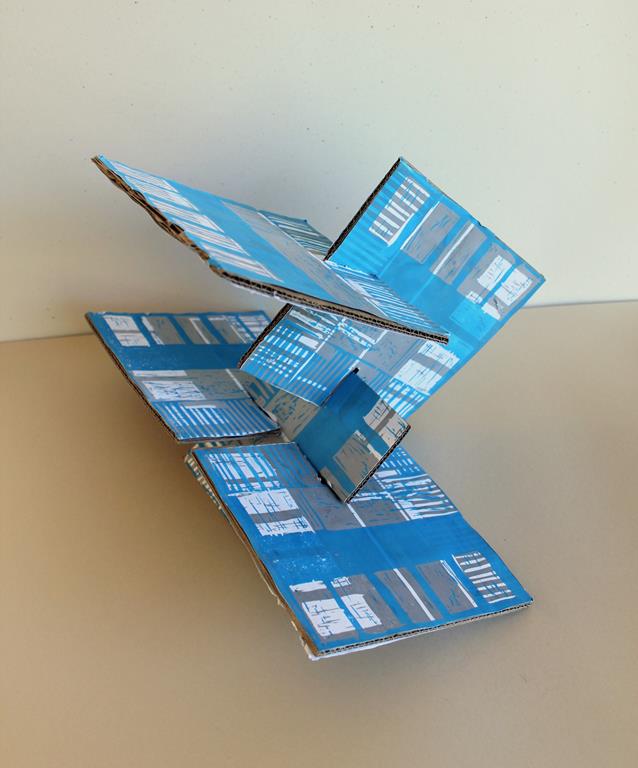 Klemen Luin, 7. r.
OŠ Dutovlje
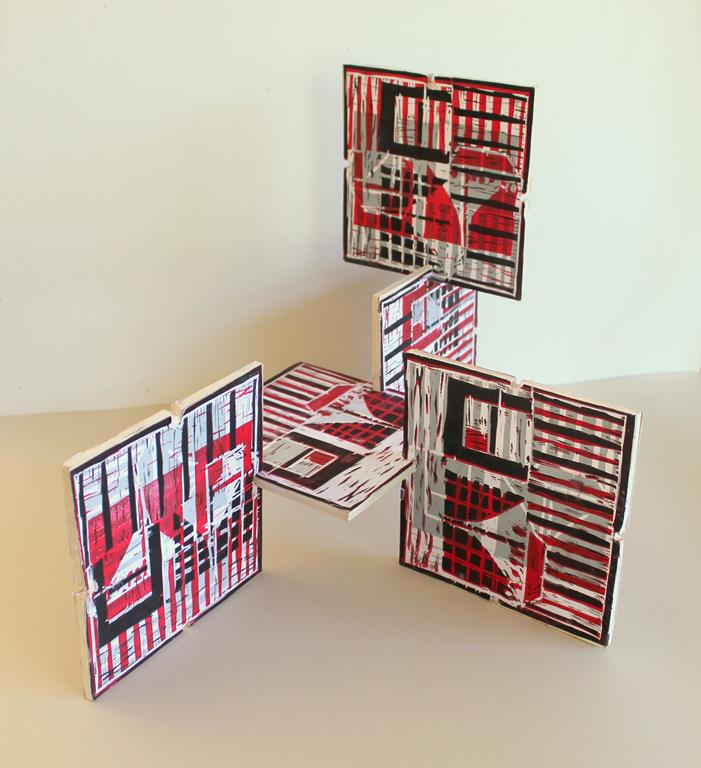 Larisa Jogan Žgur, 7. r.
OŠ Dutovlje
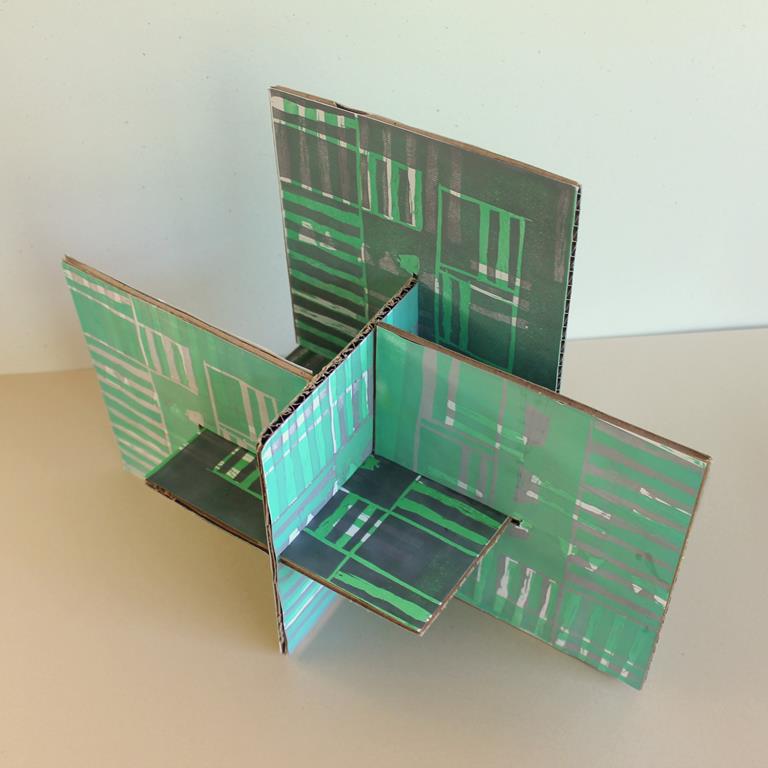 Mihael Krištof Bandel, 7. r.
OŠ Dutovlje
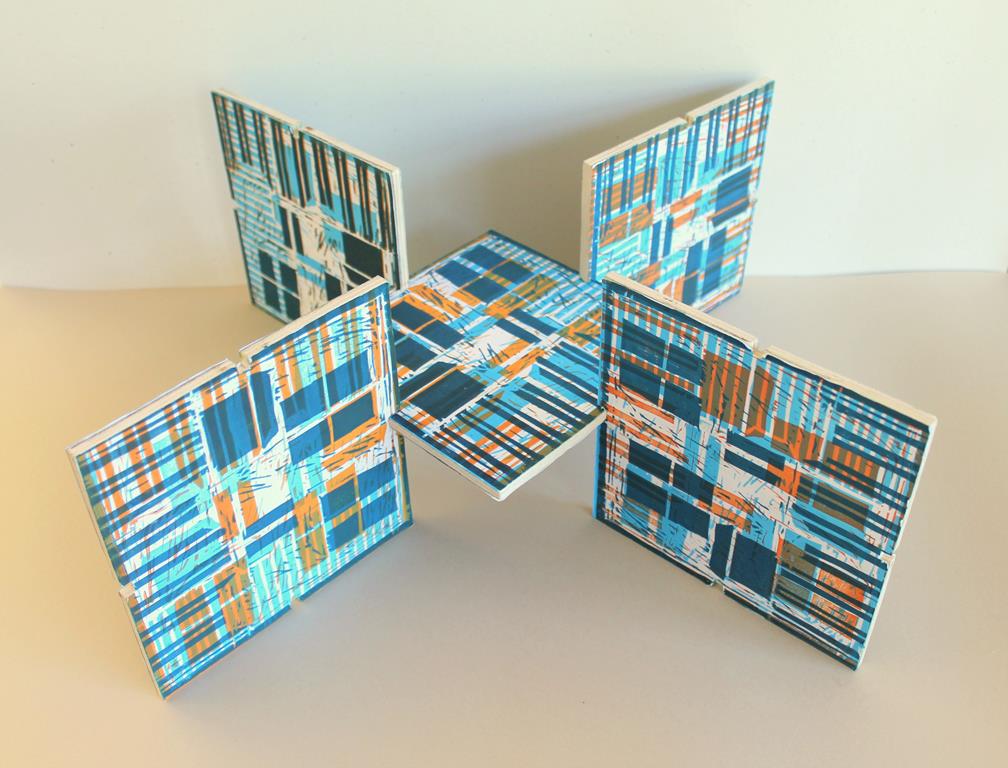 Petja Poljšak, 7. r.
OŠ Dutovlje
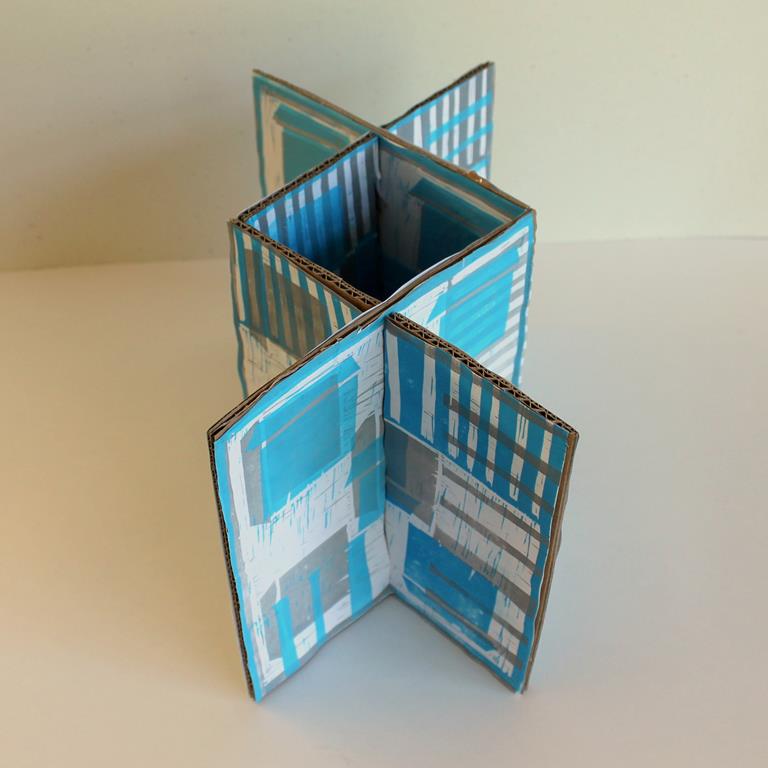 Stella Kos, 7. r.
OŠ Dutovlje
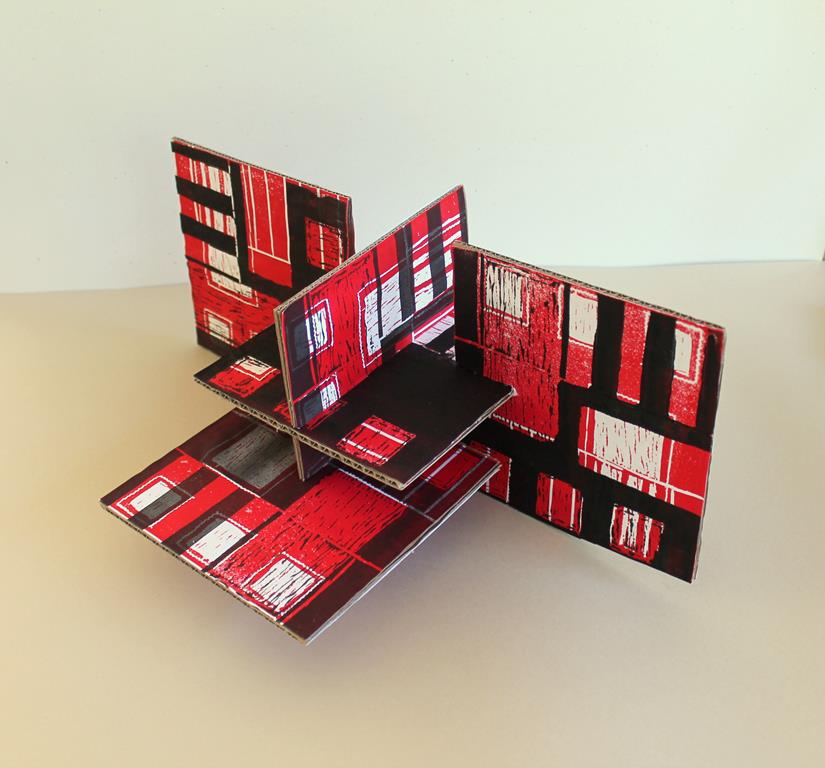 Tristan Prinčič, 7. r.
OŠ Dutovlje
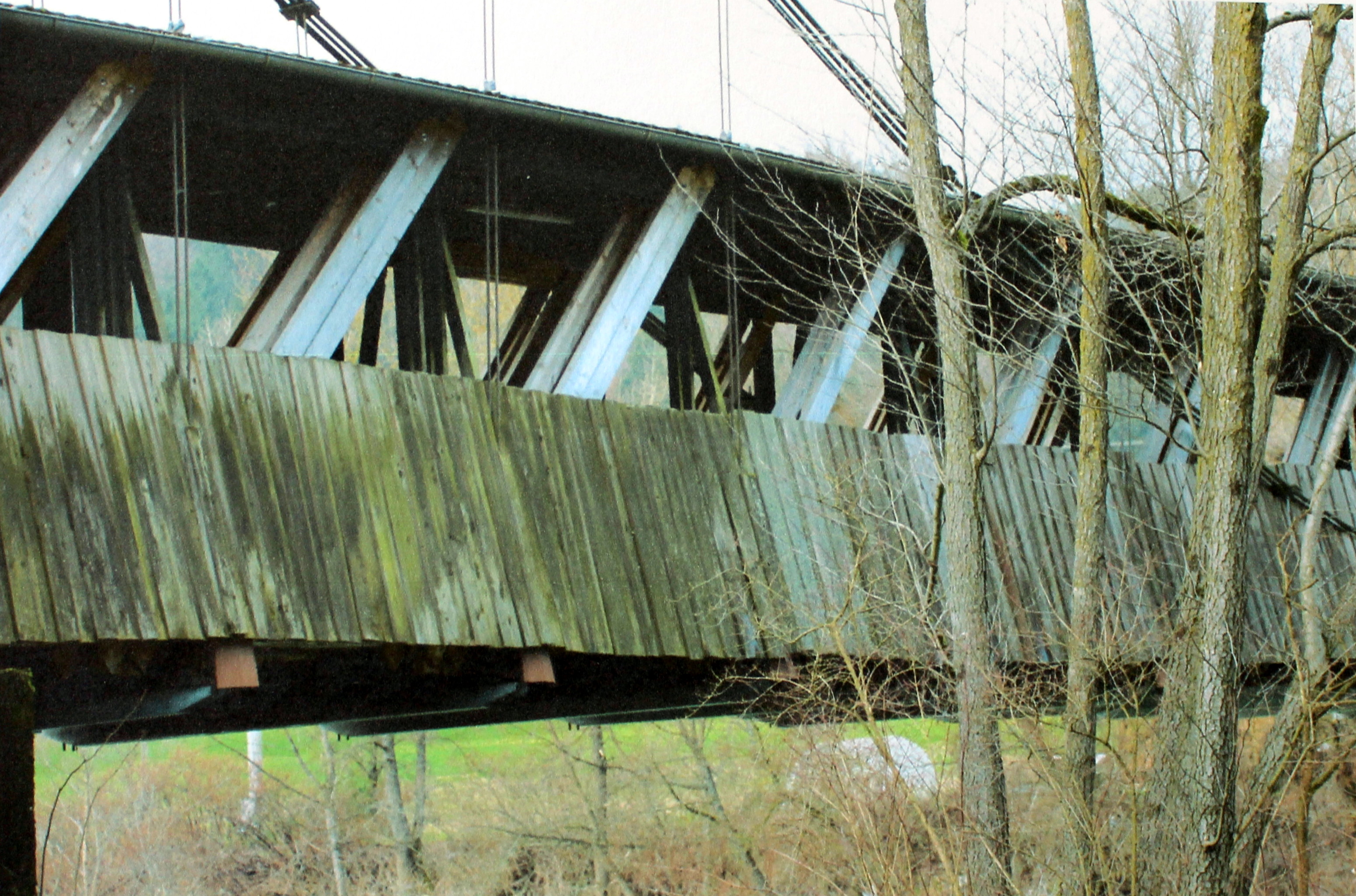 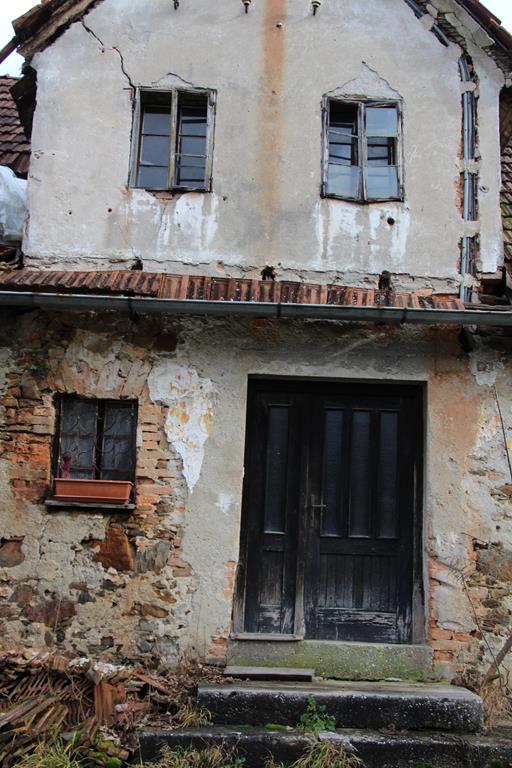 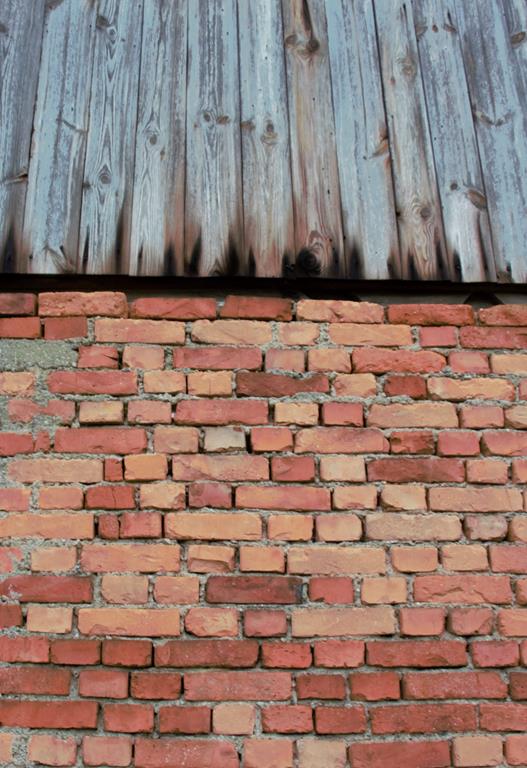 SREBRNA KOLEKCIJA:  OŠ GRADEC, PŠ JEVNICA

LIKOVNA PEDAGOGINJA: PETRA PROSEN
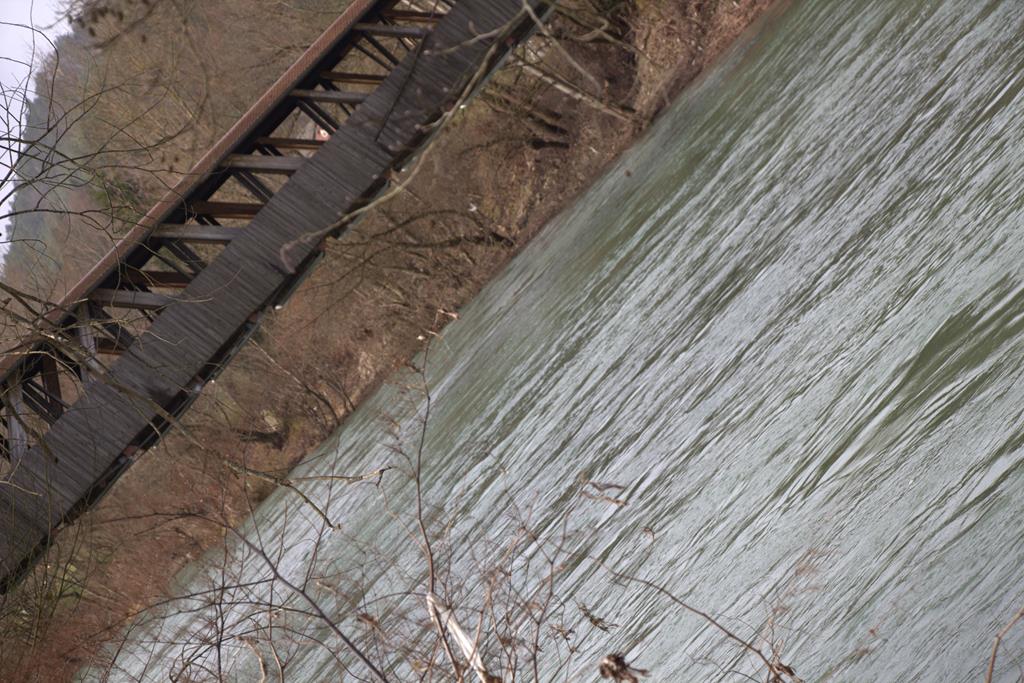 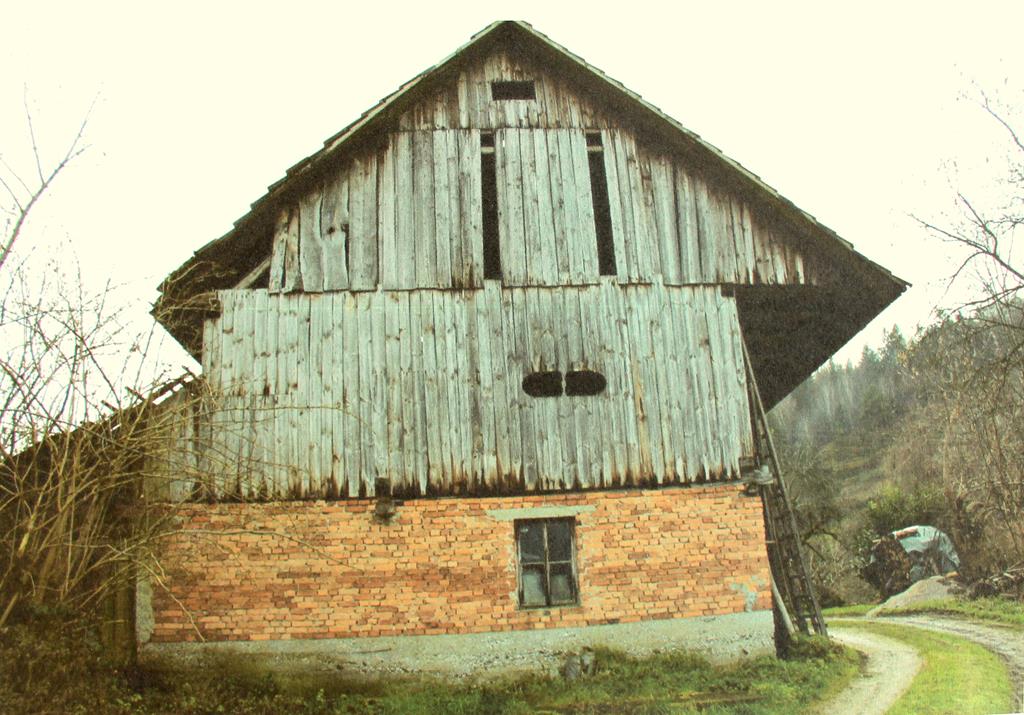 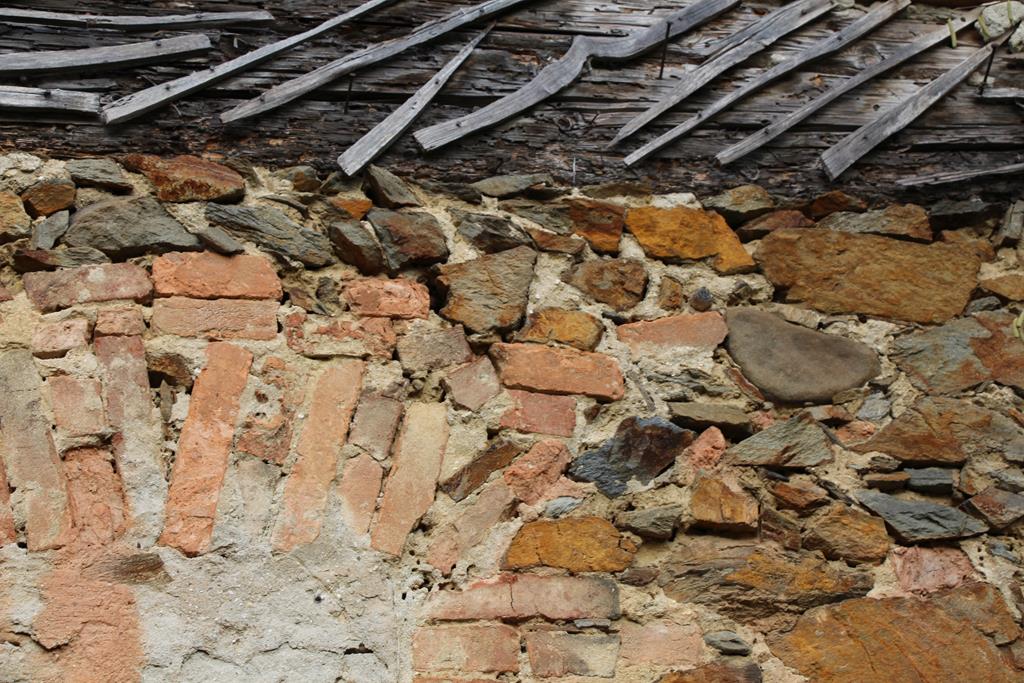 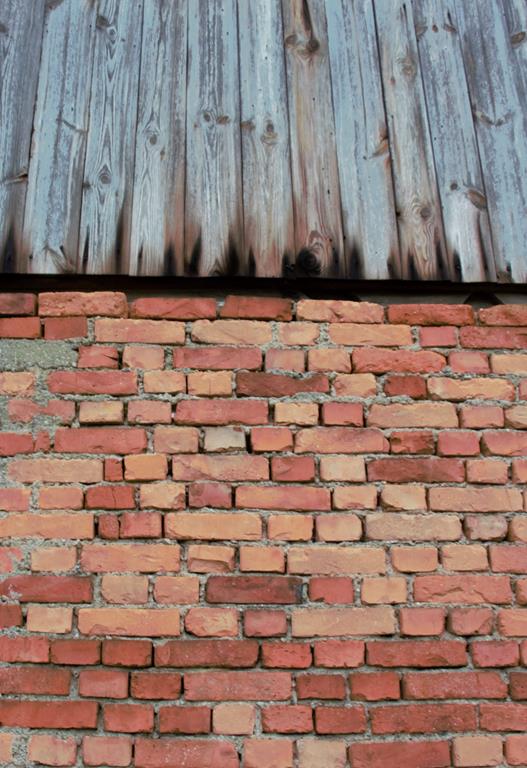 Emma Mehić, 4. r.
OŠ Gradec, PŠ Jevnica
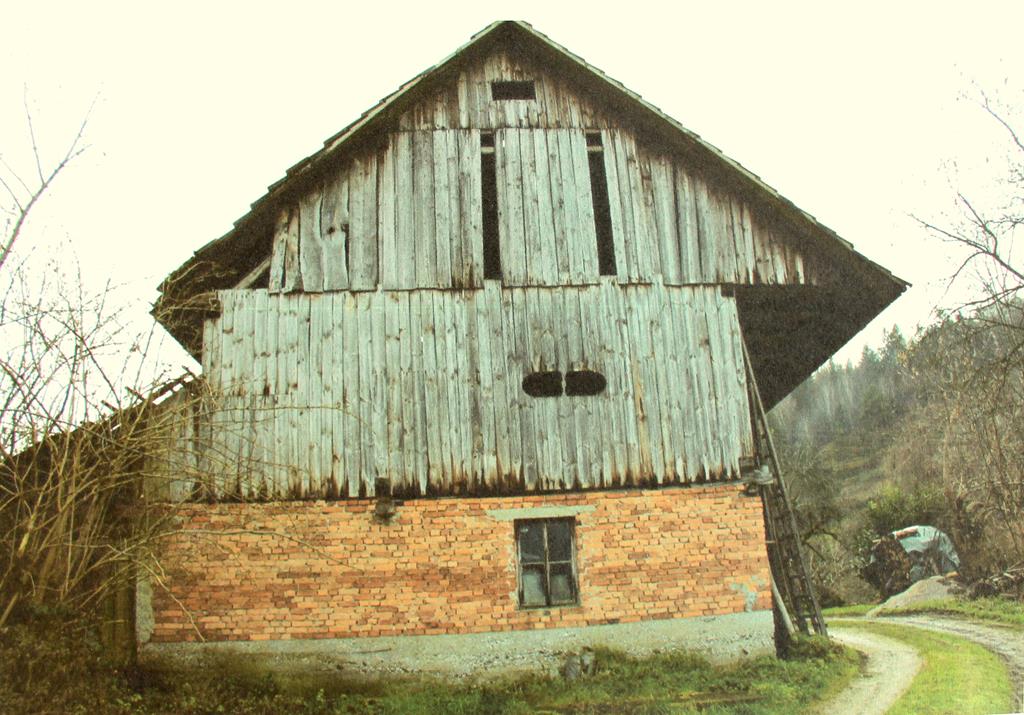 Kaja Vozelj, 5. r.
OŠ Gradec, PŠ Jevnica
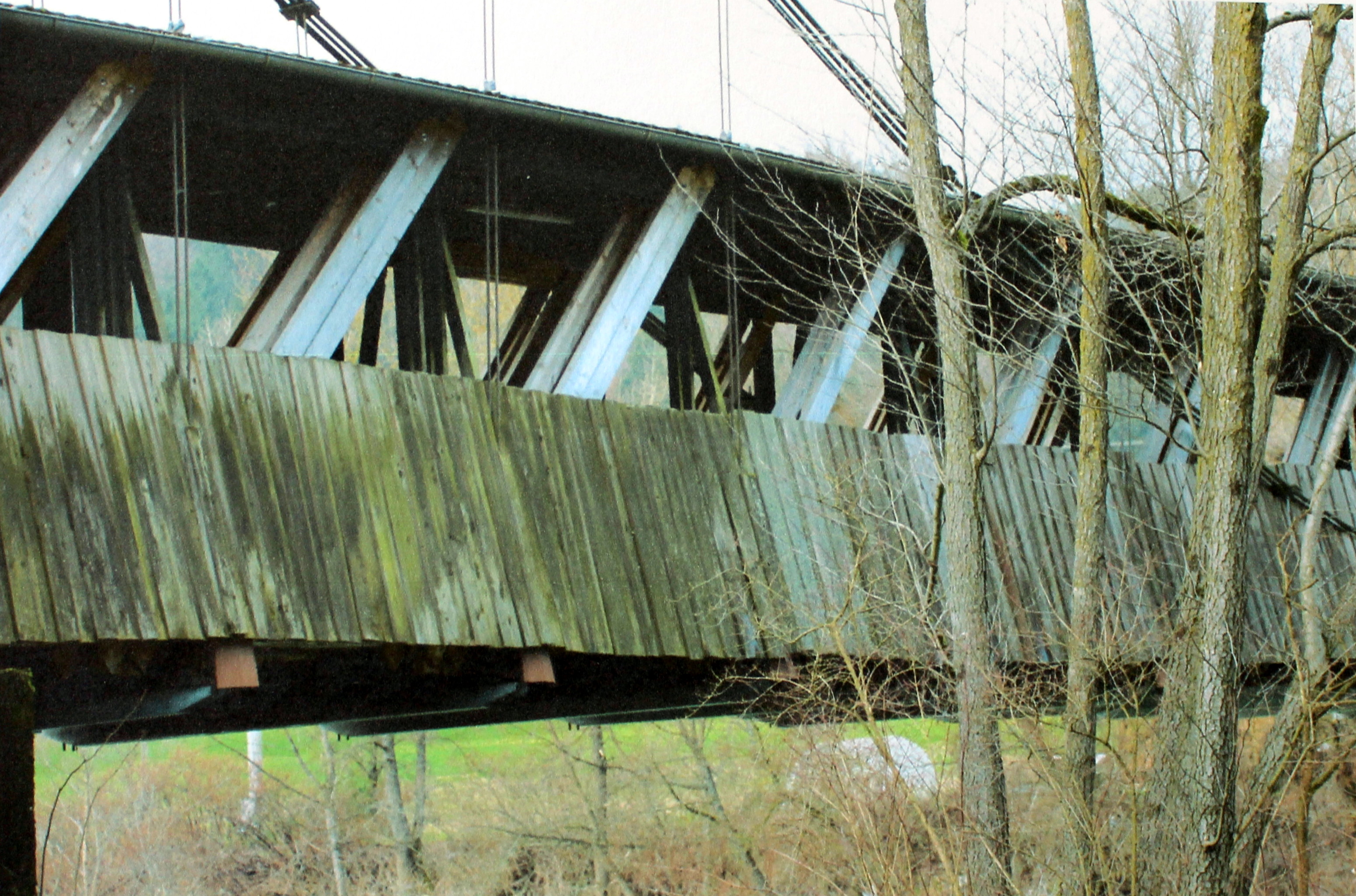 Kaja Rosshӓupel, 4. r. 

OŠ Gradec, PŠ Jevnica
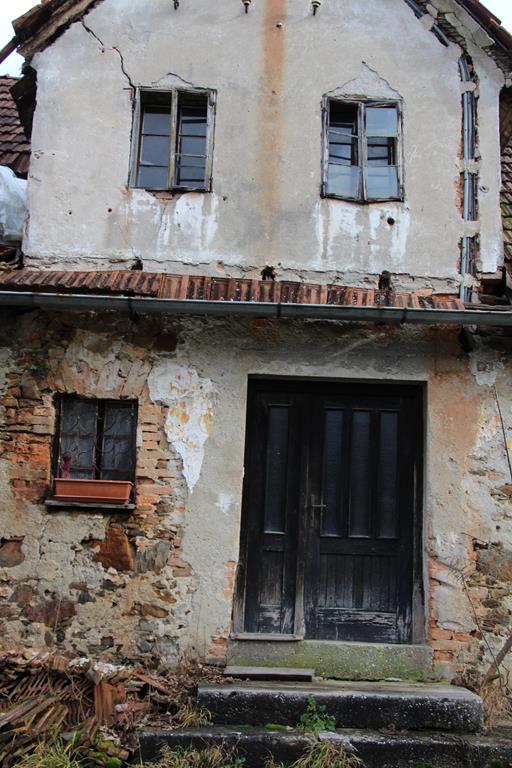 Manca Bokal, 4. r.
OŠ Gradec, PŠ Jevnica
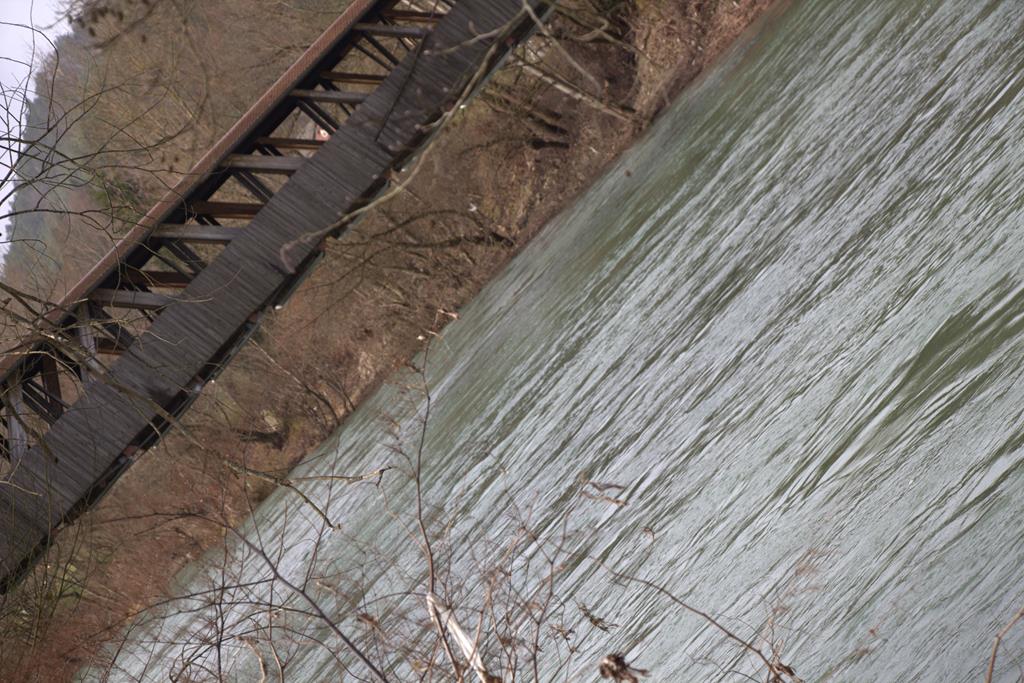 Nika Godec, 5. r.
OŠ Gradec, PŠ Jevnica
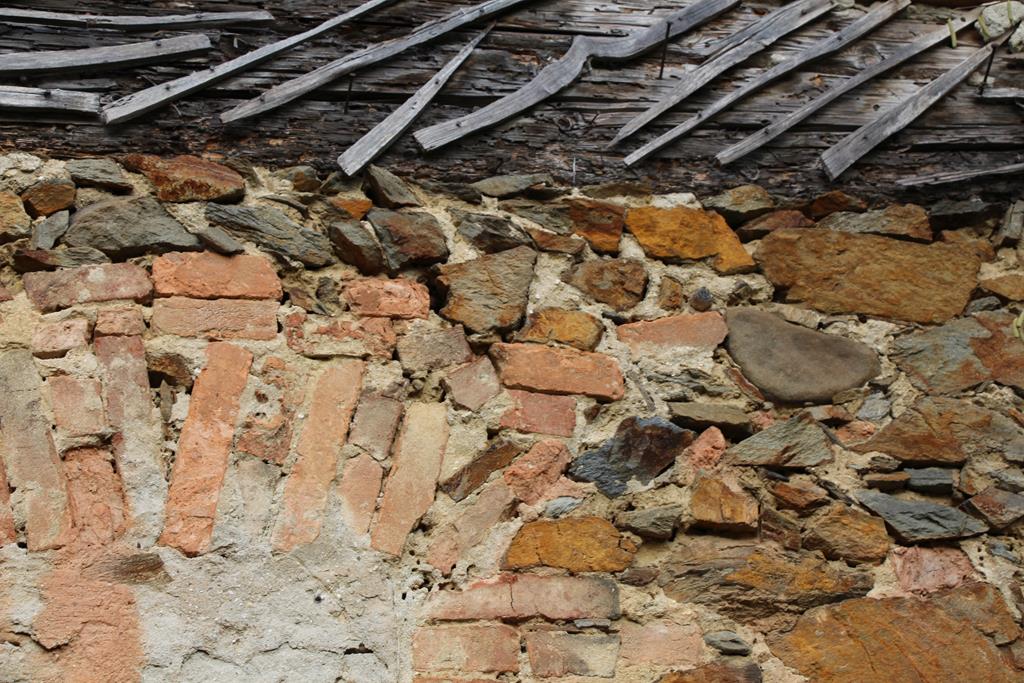 Tisa Zupančič, 5. r. 
OŠ Gradec, PŠ Jevnica
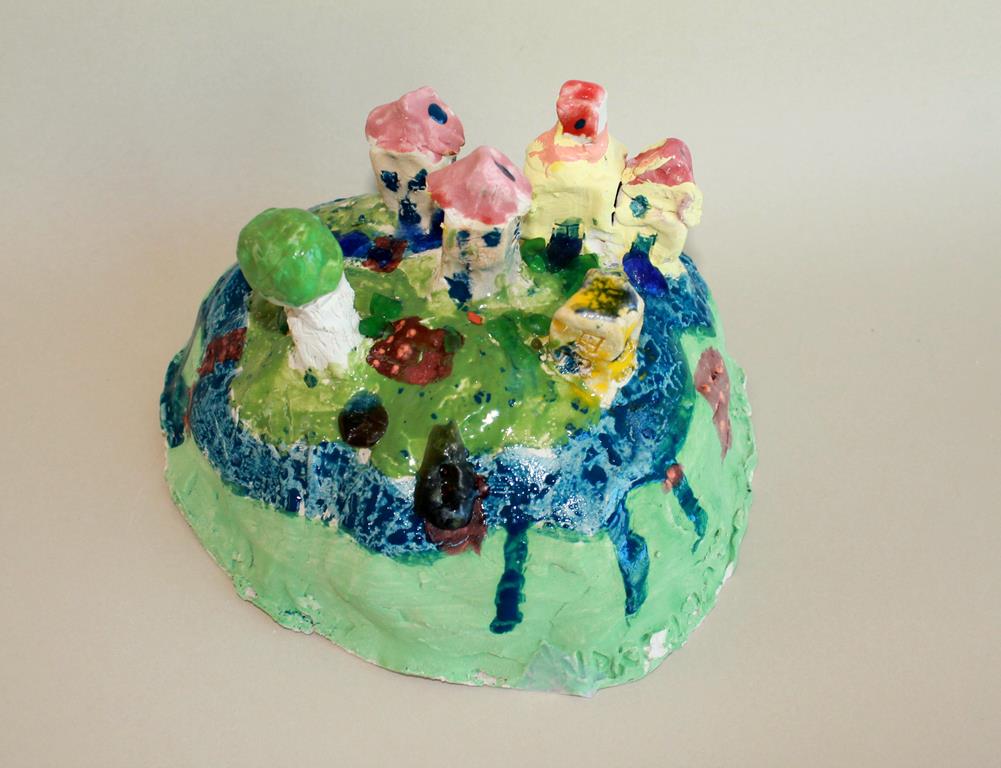 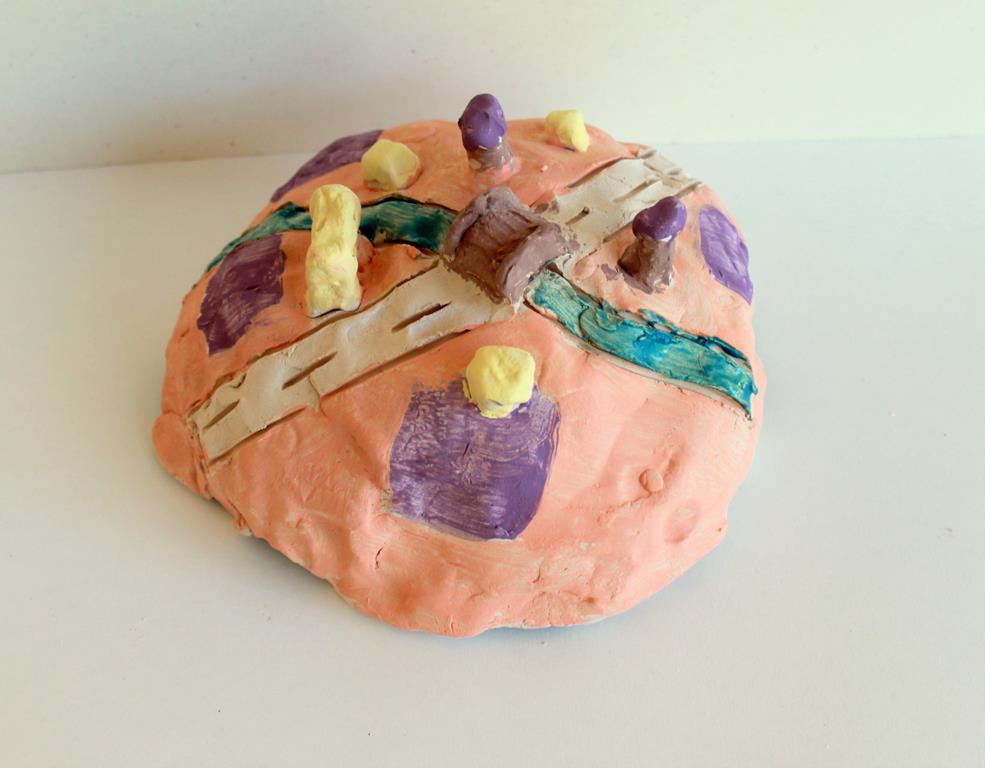 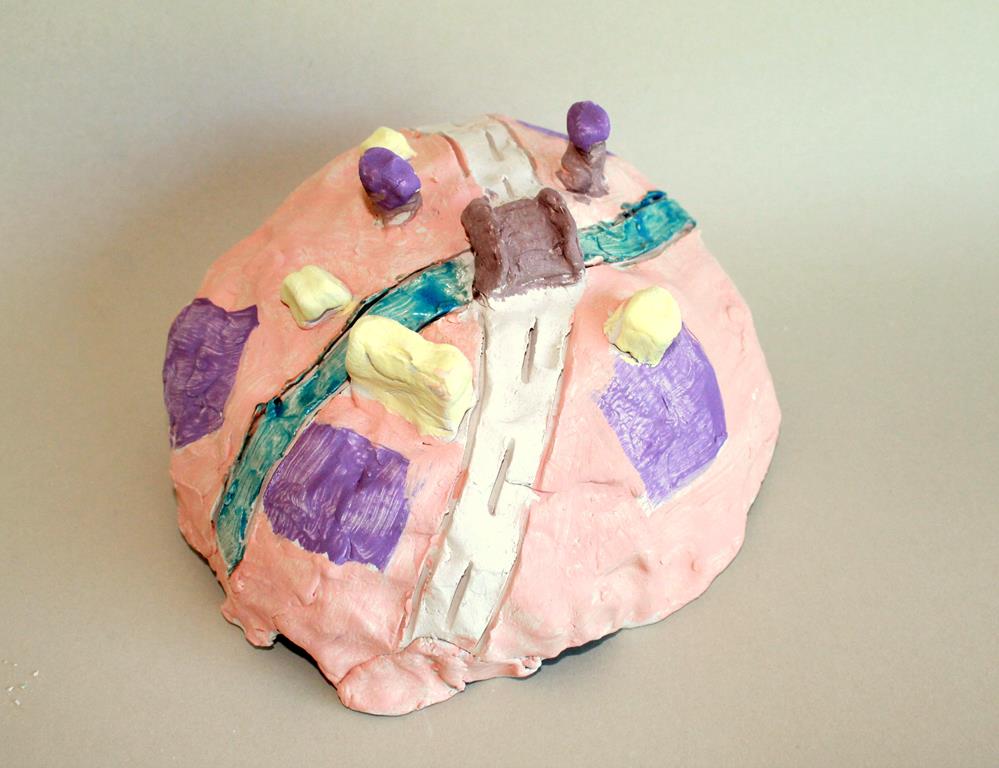 SREBRNA KOLEKCIJA:  OŠ DANILA LOKARJA AJDOVŠČINA

LIKOVNA PEDAGOGINJA: NATAŠA RUPNIK
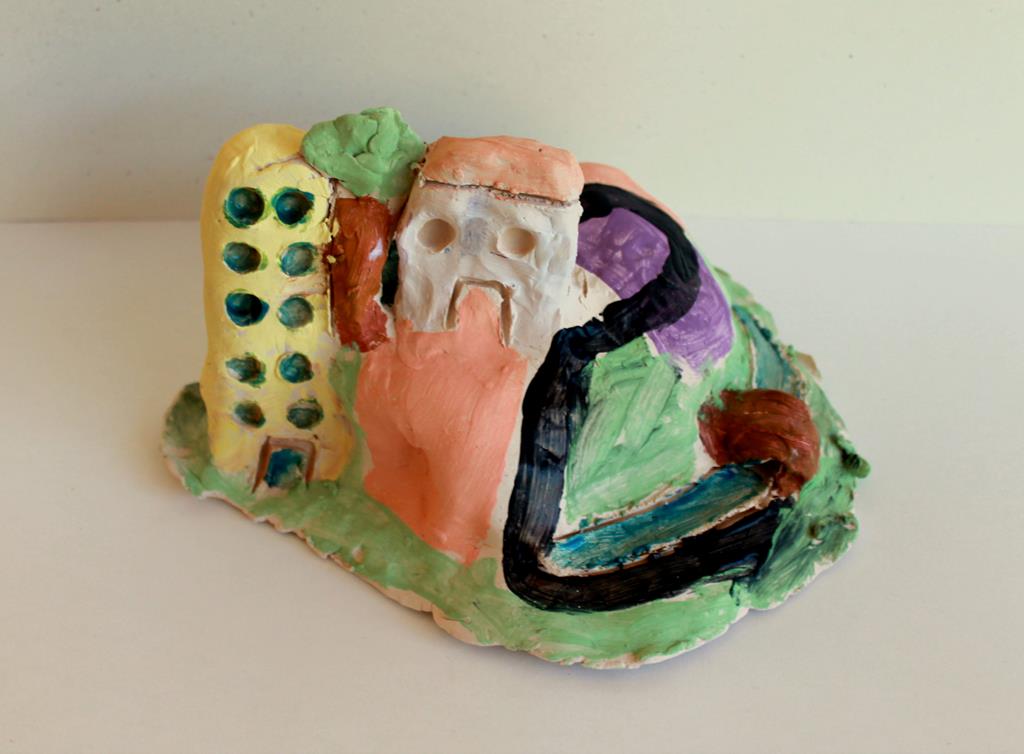 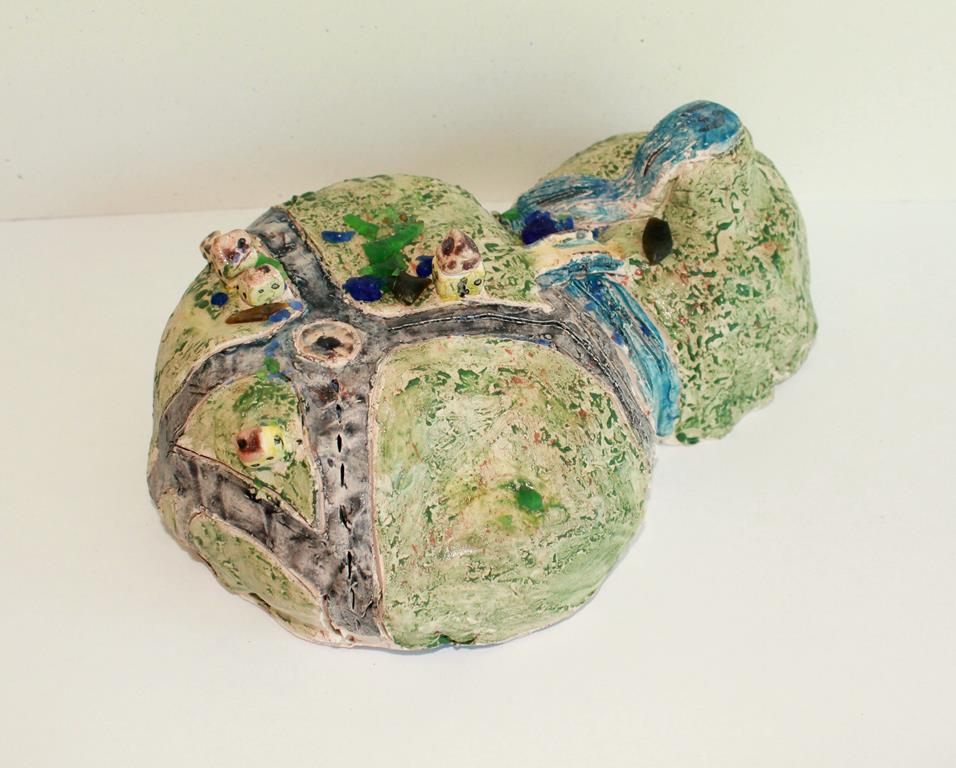 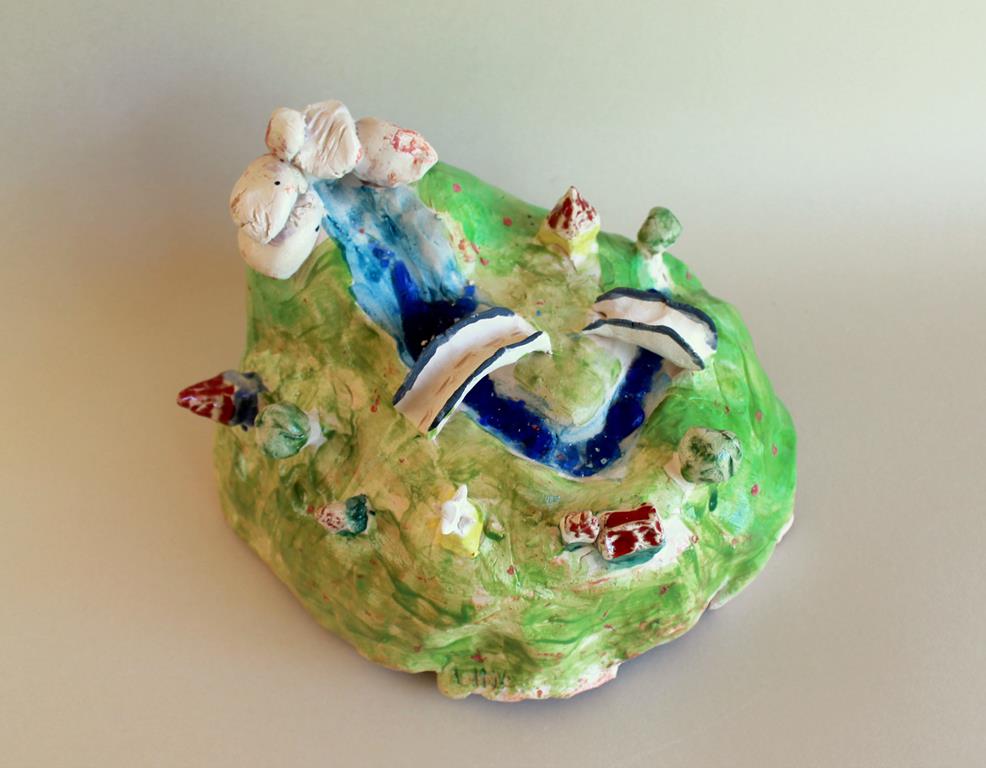 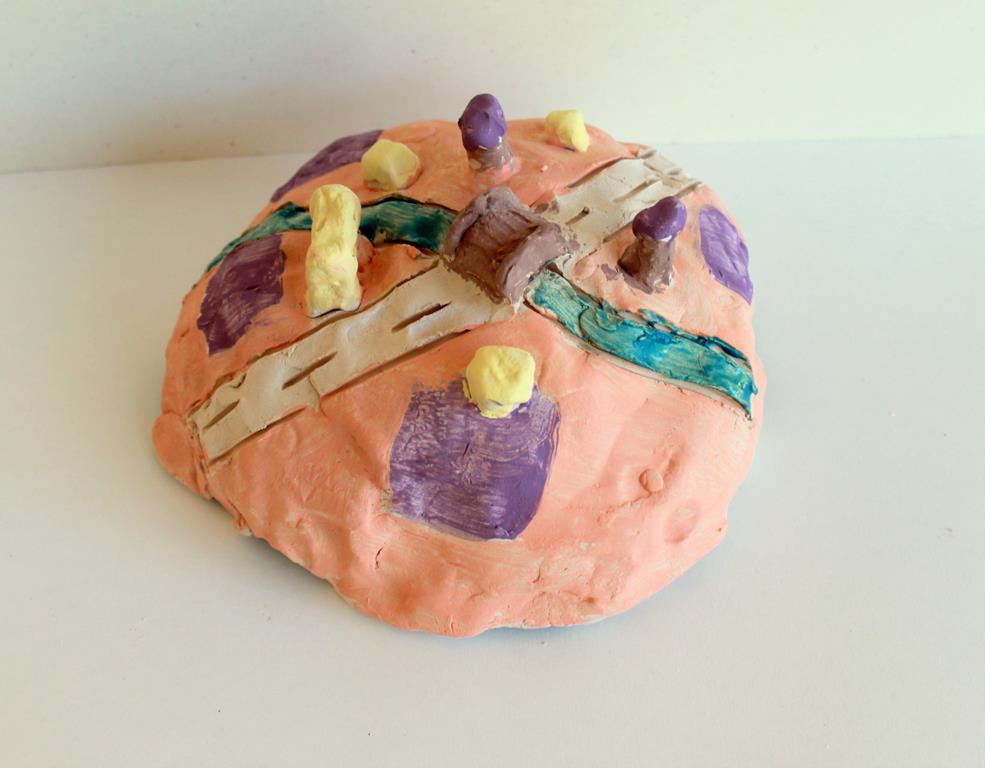 Doroteja Rojko, 5. r.
OŠ Danila Lokarja Ajdovščina
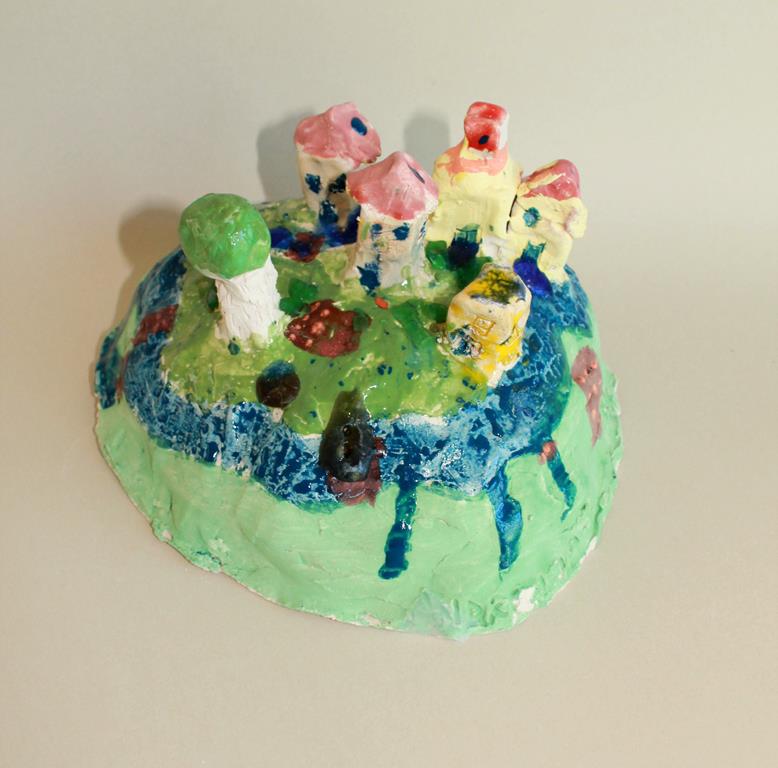 Andrejina Perše, 5. r.
OŠ Danila Lokarja Ajdovščina
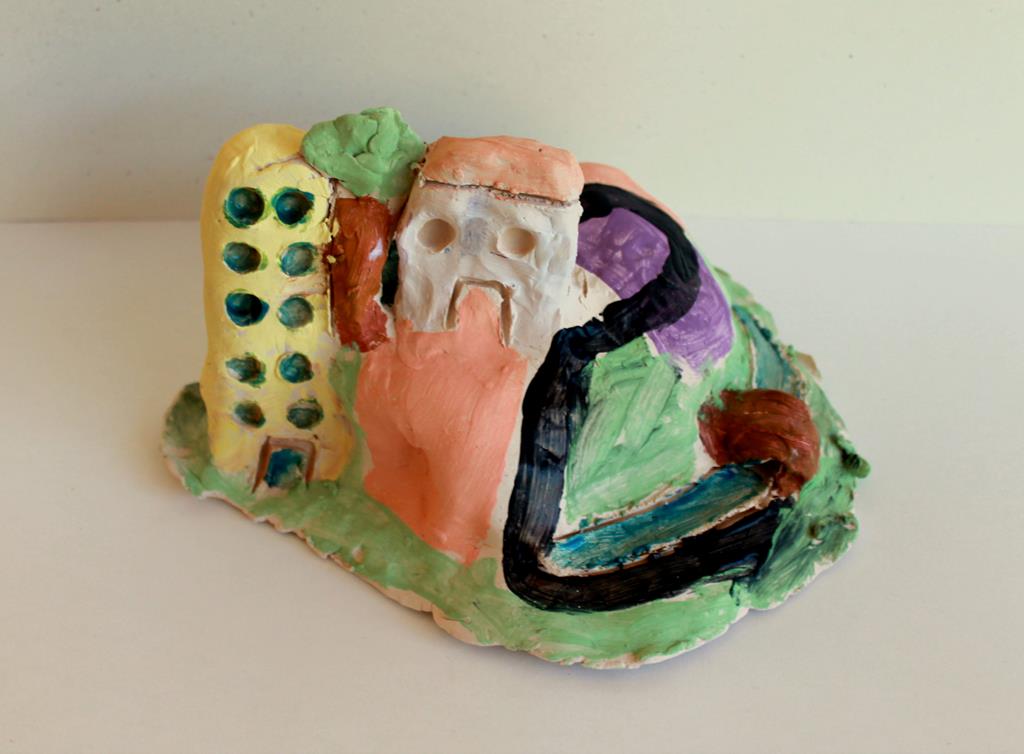 Lili Perhavec, 5. r.
OŠ Danila Lokarja Ajdovščina
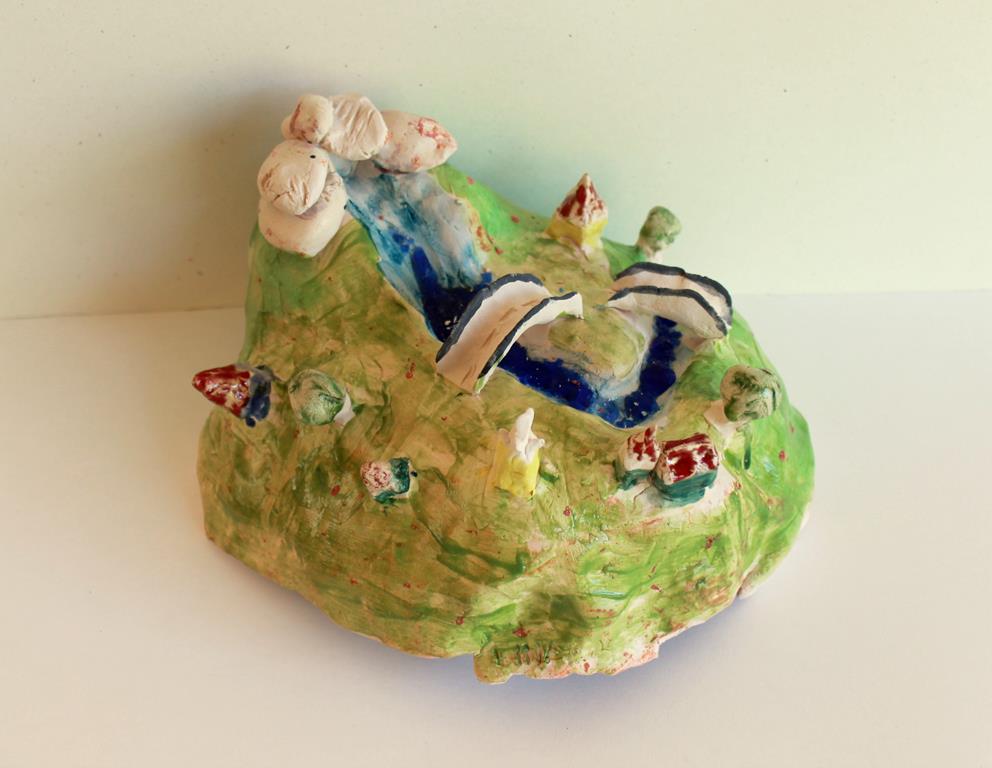 Lina Dolgan, 4. r 
OŠ Danila Lokarja Ajdovščina
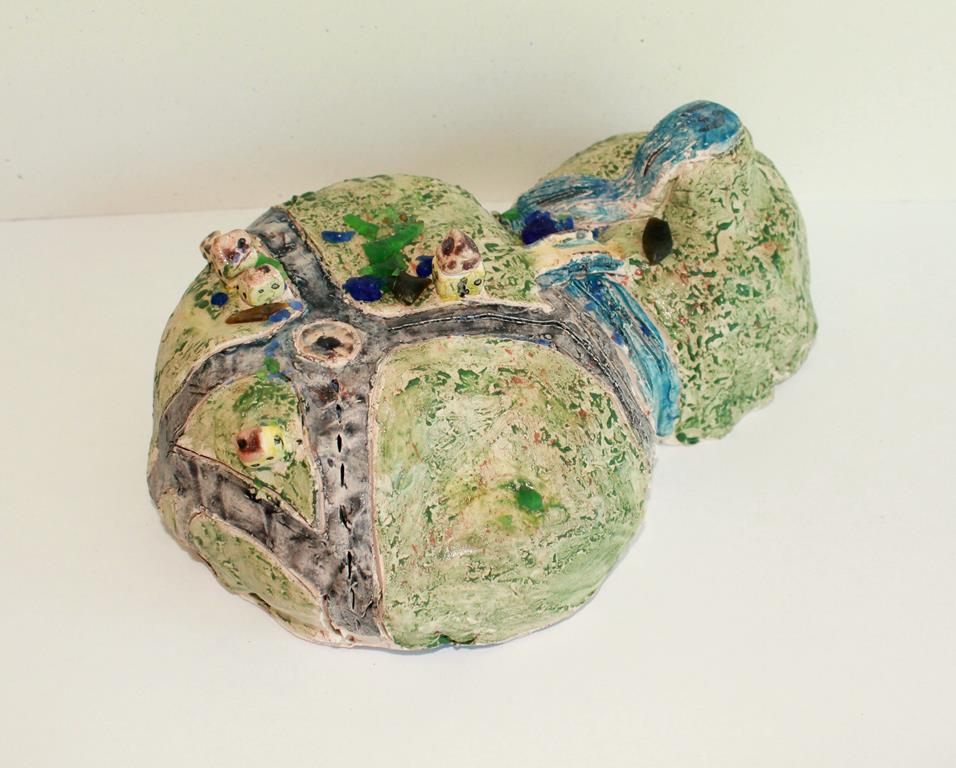 Manca Blatnik, , 4. r.
OŠ Danila Lokarja Ajdovščina
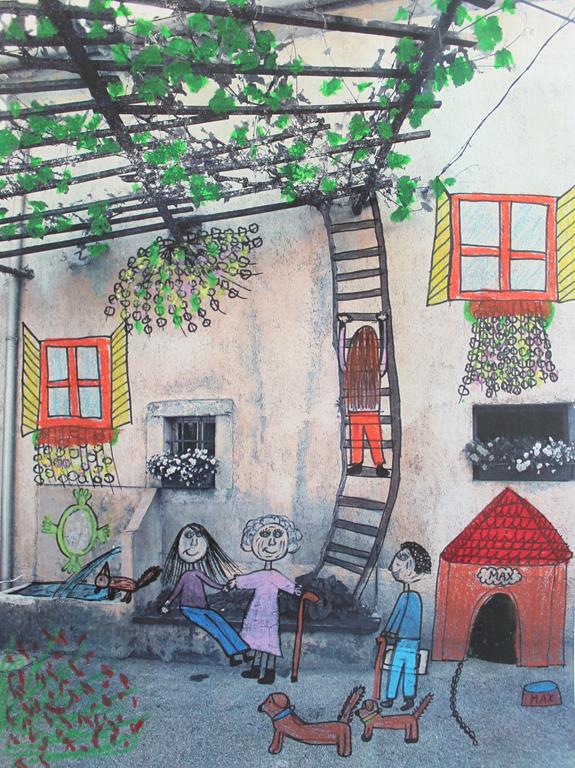 SREBRNO PRIZNANJE
Julija Faganelj, 3. r.
OŠ Danila Lokarja Ajdovščina, PŠ Lokavec
Likovna pedagoginja: Petra Terbižan Slejko
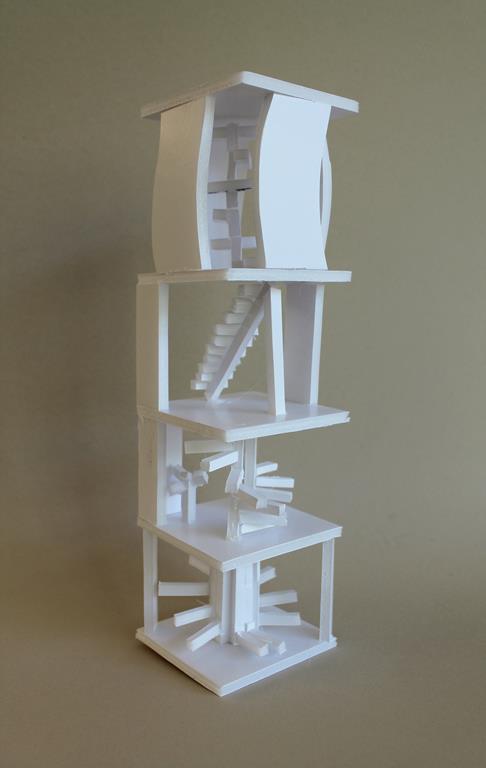 SREBRNO PRIZNANJE
Klara Loboda, 7. r.
OŠ Gustava Šiliha Laporje
Likovna pedagoginja: Renata Jesenek
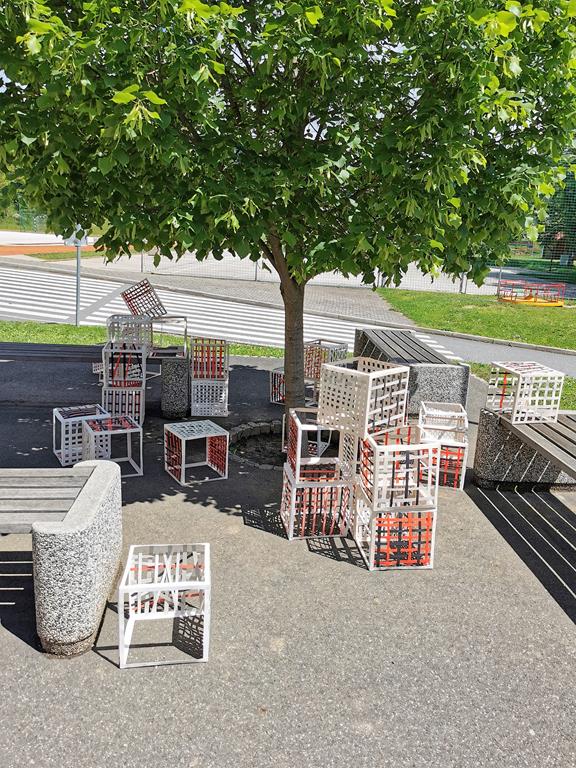 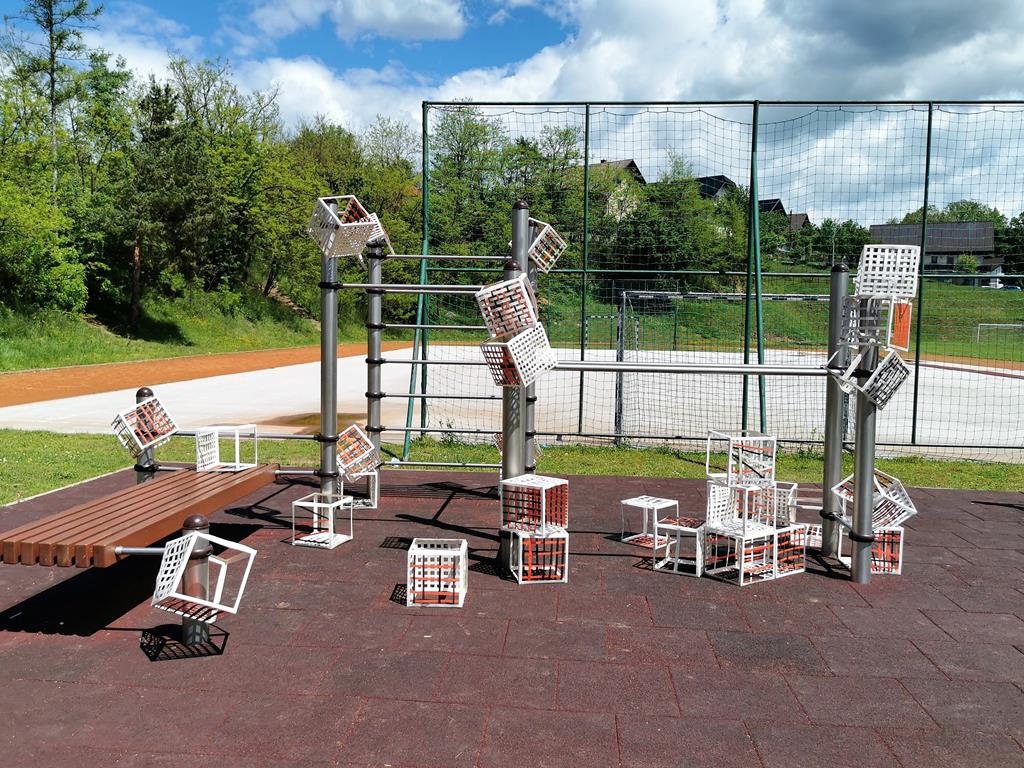 SREBRNO PRIZNANJE
Skupina 9. r. 
OŠ Stopiče
Likovna pedagoginja: Mateja Hočevar
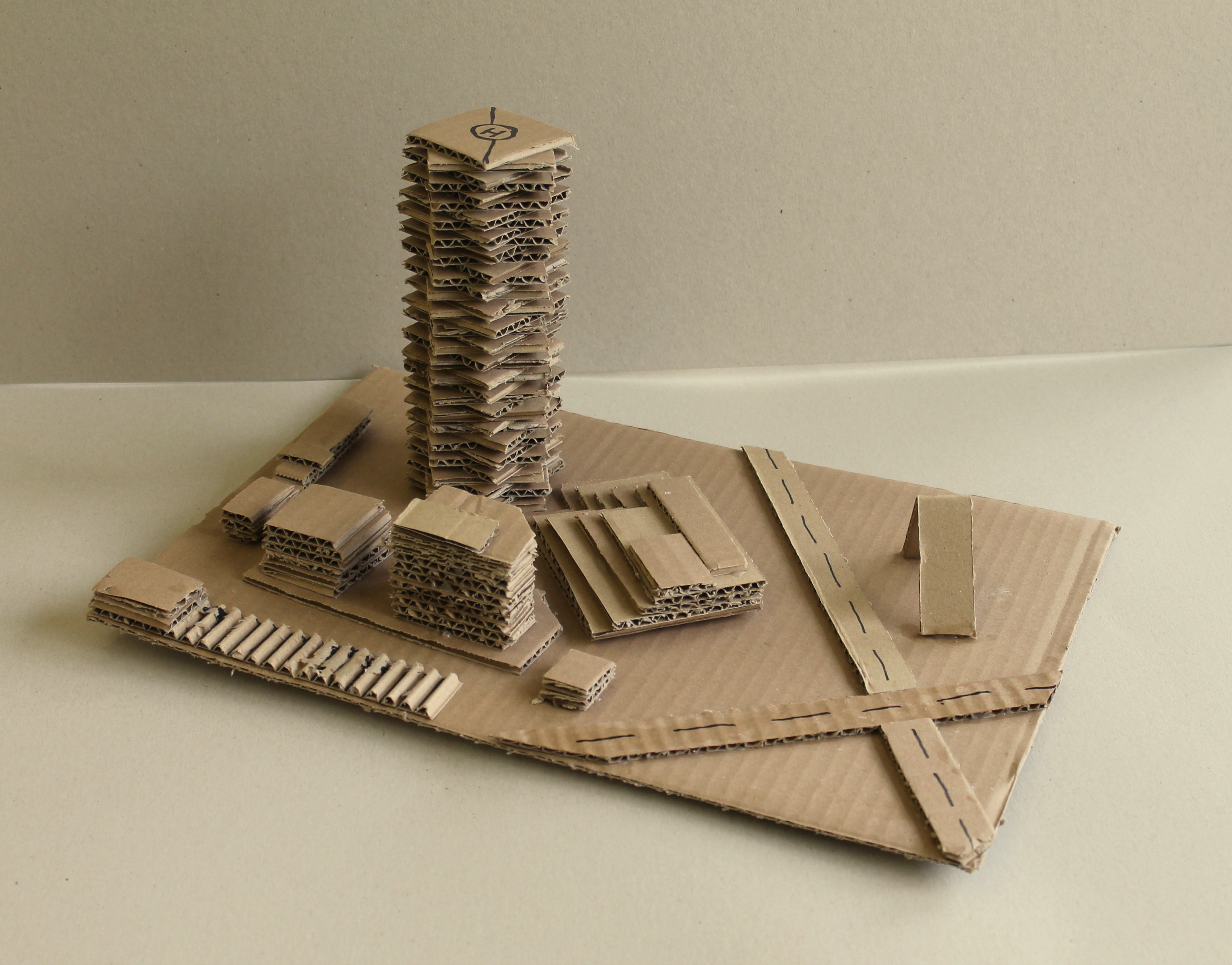 BRONASTO PRIZNANJE
Tugo Sam Hatfull, Halil Muhadri
OŠ Danila Lokarja Ajdovščina
Likovni pedagog: Vladimir Bačič
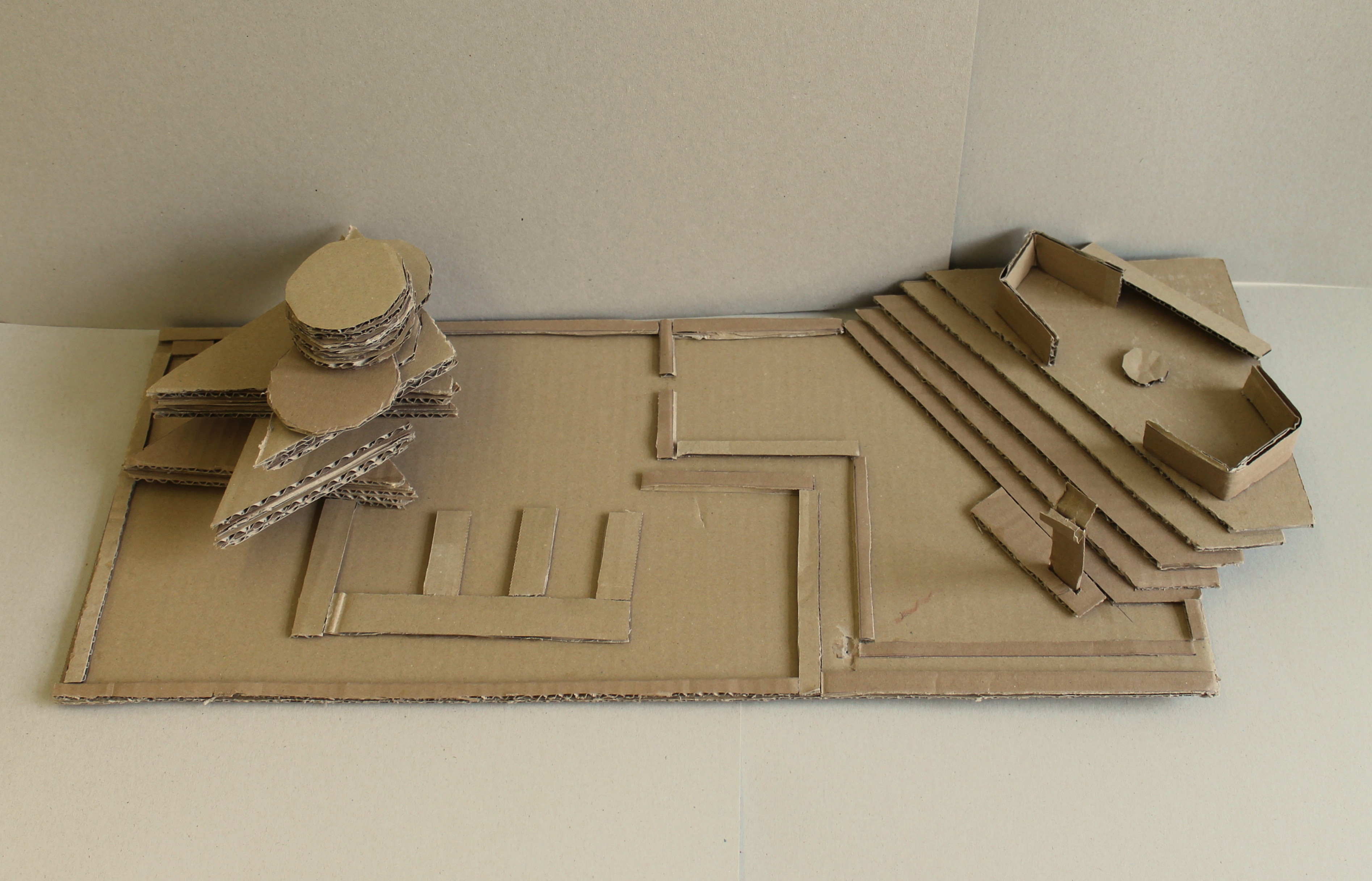 BRONASTO PRIZNANJE
Halil Muhadri
OŠ Danila Lokarja Ajdovščina
Likovni pedagog: Vladimir Bačič
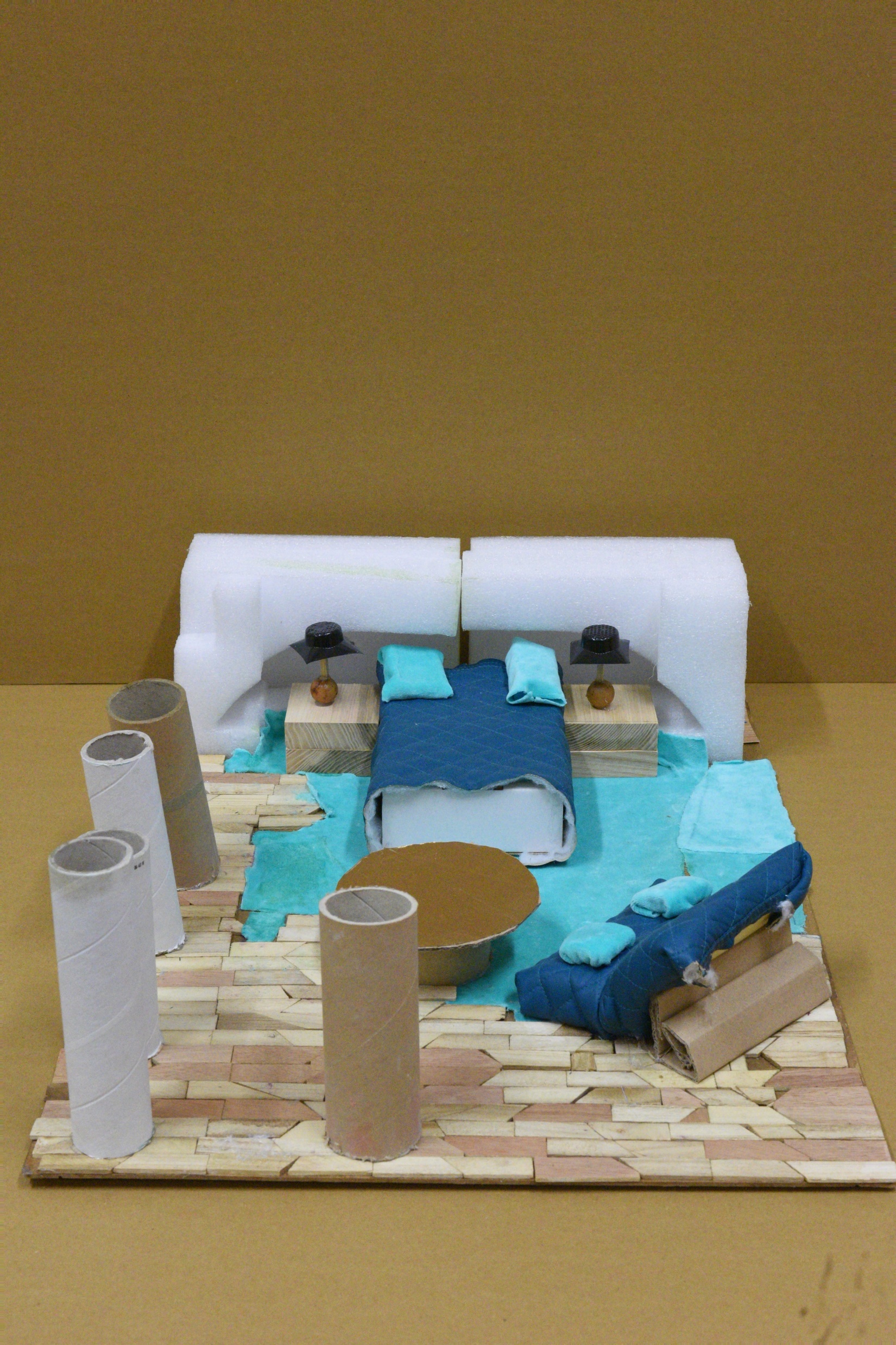 BRONASTO PRIZNANJE
Skupinsko delo, 4b in 5a PP    
Cirius Vipava - Center za izobraževanje, rehabilitacijo in usposabljanje Vipava
Likovna pedagoginja: Julija Leben
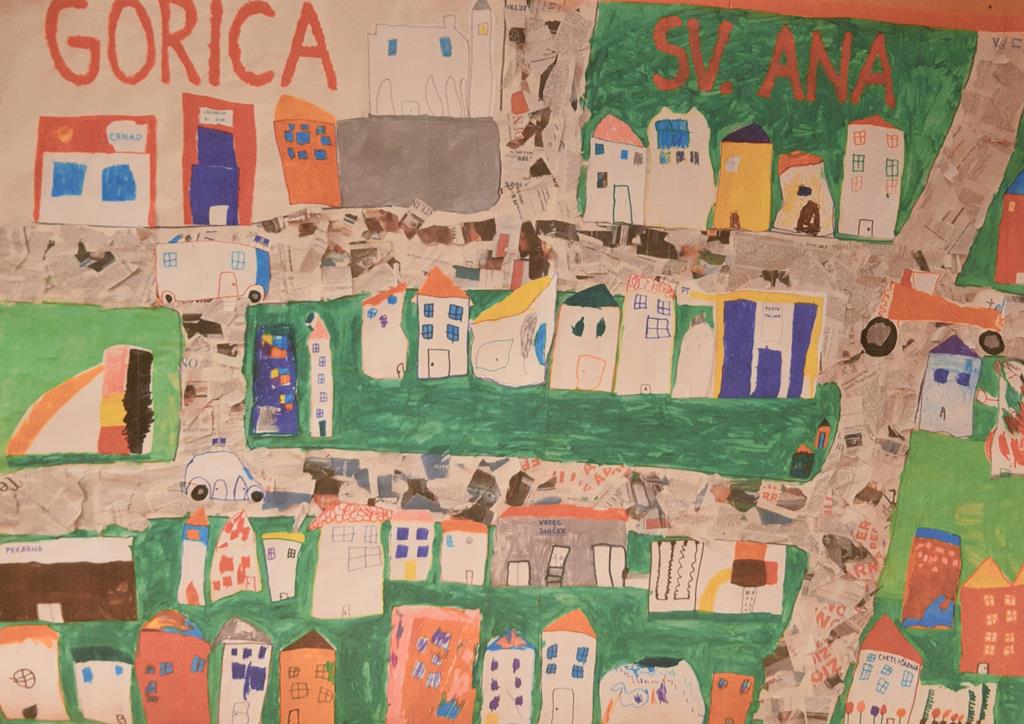 BRONASTO PRIZNANJE
otroci od 3. do 6. leta starosti 
Vrtec Sonček - oddelek Zajčki
Italija, Večstopenjska šola s slovenskim učnim jezikom v Gorici,  Enota: Vrtec Sonček, Oddelek Zajčki
Vzgojiteljici: Ksenija Buzzinelli in Tania Laurentig
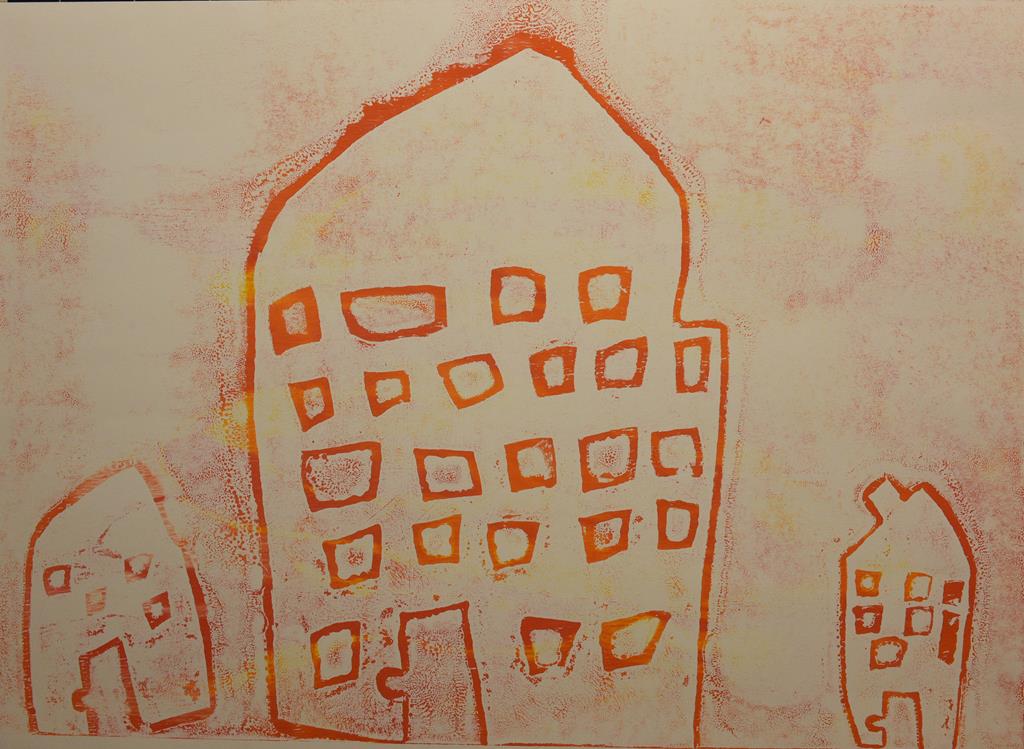 BRONASTO PRIZNANJE
Emili Berden
Vrtec Sežana
Vzgojiteljica: Monika Samec
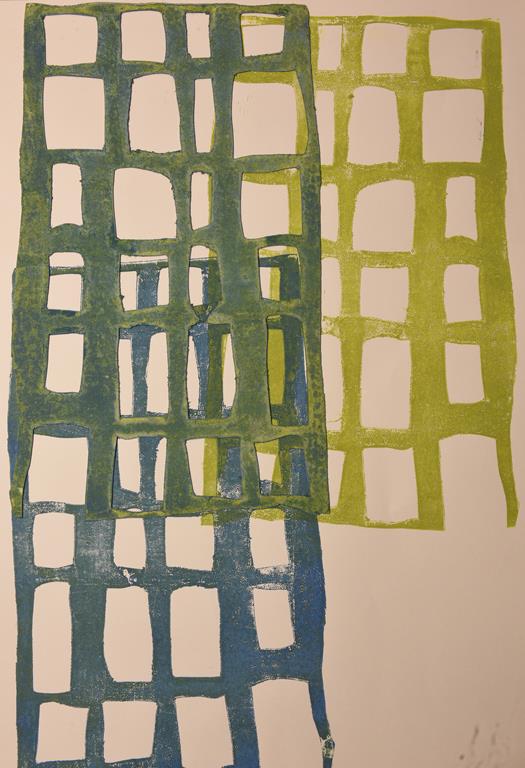 BRONASTO PRIZNANJE
Liam Pertot
Vrtec Sežana
Vzgojiteljica: Monika Samec
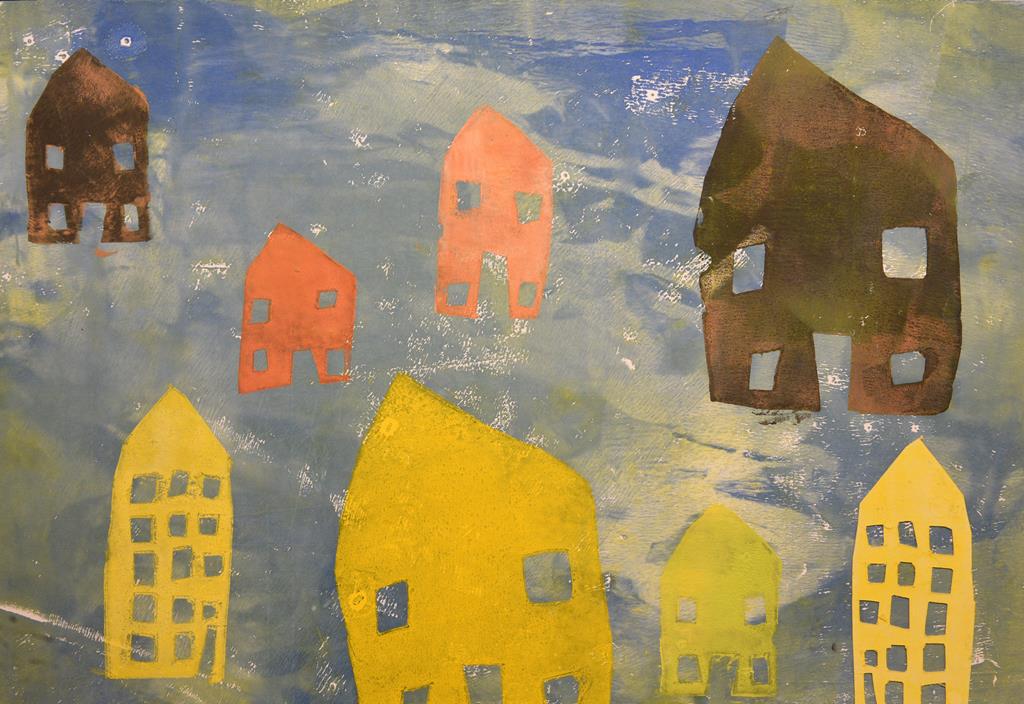 BRONASTO PRIZNANJE
Klara Filipčič
Vrtec Sežana
Vzgojiteljica: Monika Samec
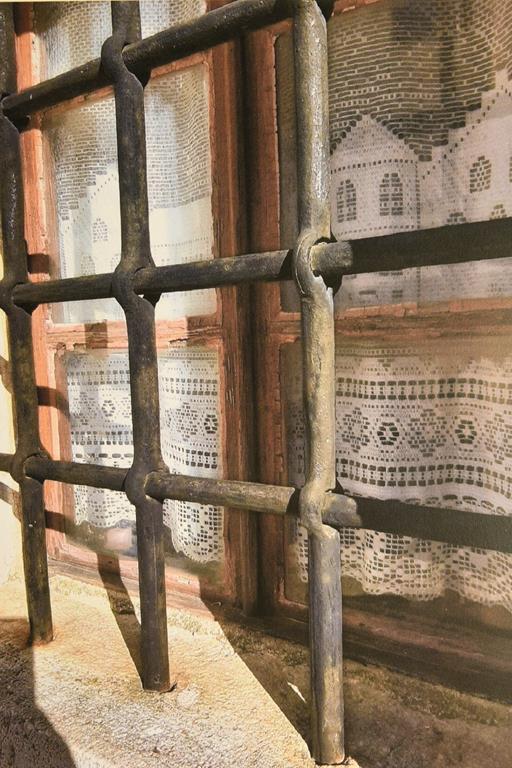 BRONASTO PRIZNANJE
Maja Čoha
OŠ Danila Lokarja Ajdovščina
Likovna pedagoginja: Nataša Rupnik
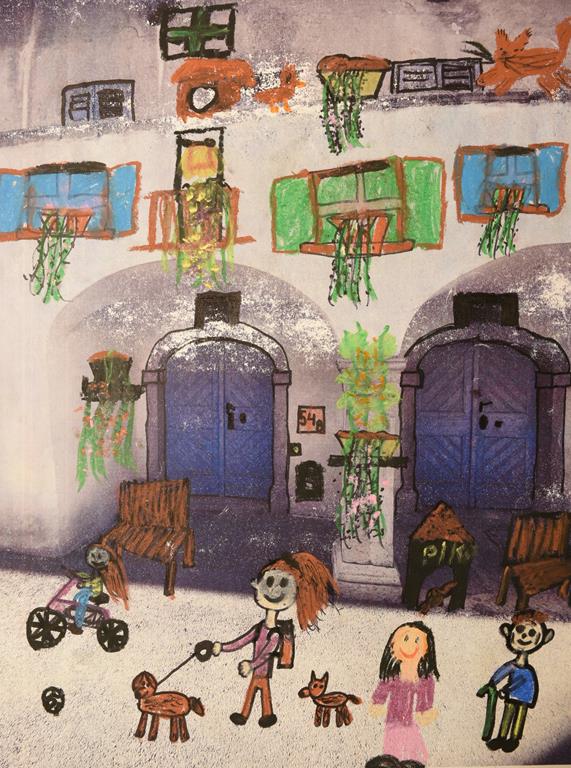 BRONASTO PRIZNANJE
Žana Kompara
OŠ Danila Lokarja Ajdovščina, PŠ Lokavec
Likovna pedagoginja: Petra Terbižan Slejko
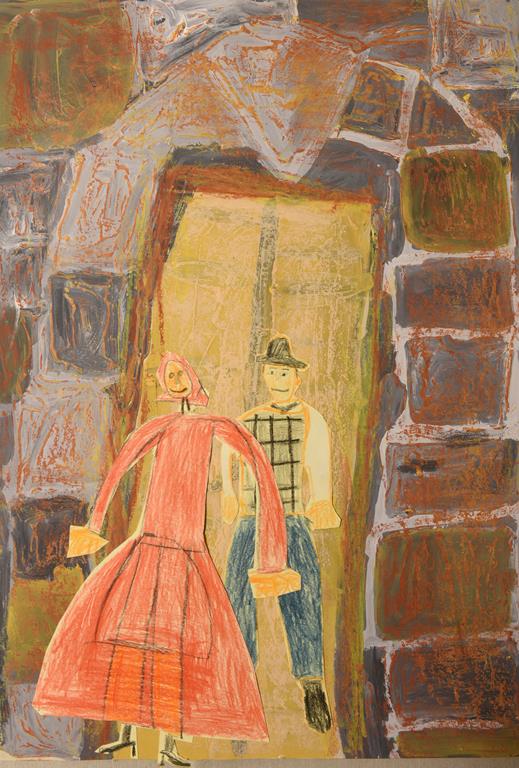 BRONASTO PRIZNANJE
Tim Batagelj 
OŠ Danila Lokarja Ajdovščina, PŠ Lokavec
Likovna pedagoginja: Nataša Rupnik
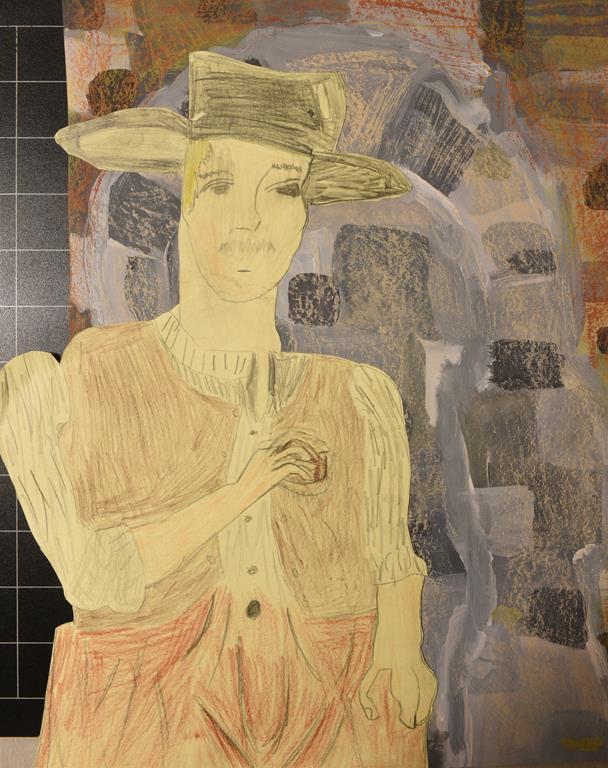 BRONASTO PRIZNANJE
Jonatan Juvan
OŠ Danila Lokarja Ajdovščina, PŠ Lokavec
Likovna pedagoginja: Nataša Rupnik
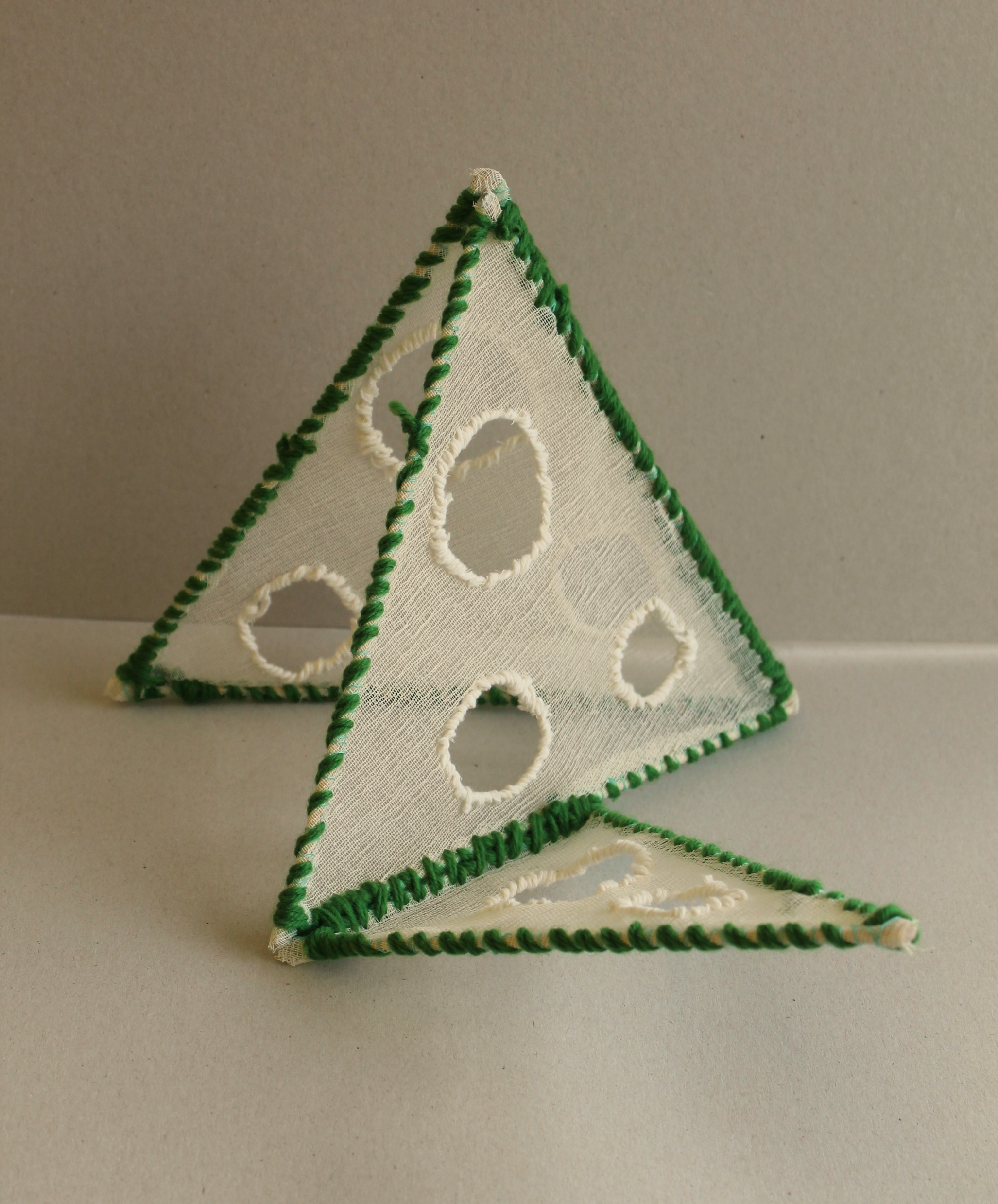 BRONASTO PRIZNANJE
Zala Ščuka
OŠ Antona Šibelja-Stjenka Komen
Likovna pedagoginja: Tanja Samec
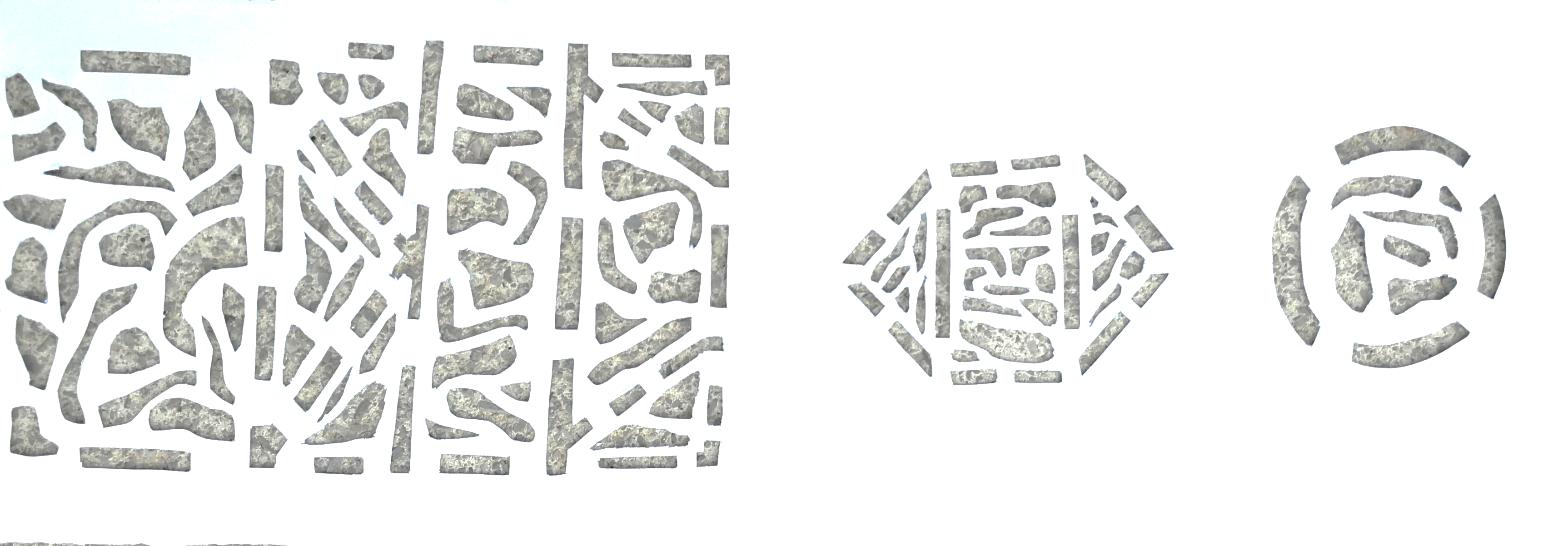 BRONASTO PRIZNANJE
Ana Mermolja
OŠ Ankaran
Likovni pedagog: Vasja Nanut
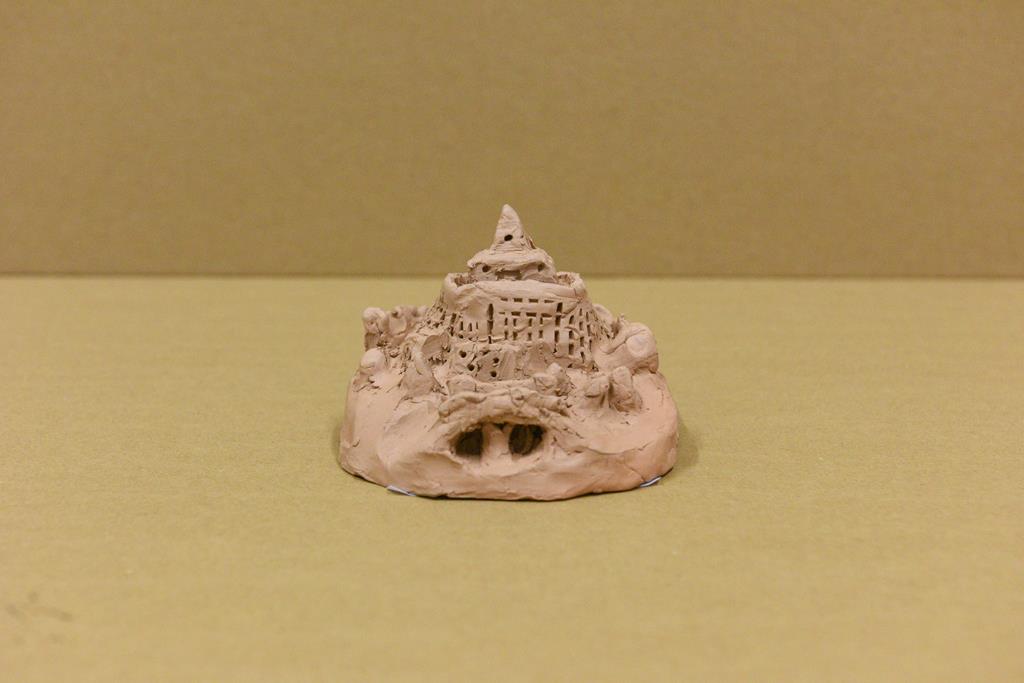 BRONASTO PRIZNANJE
Emina Dulić
OŠ dr. Bogomirja Magajne Divača
Likovna pedagoginja: Vesna Marion
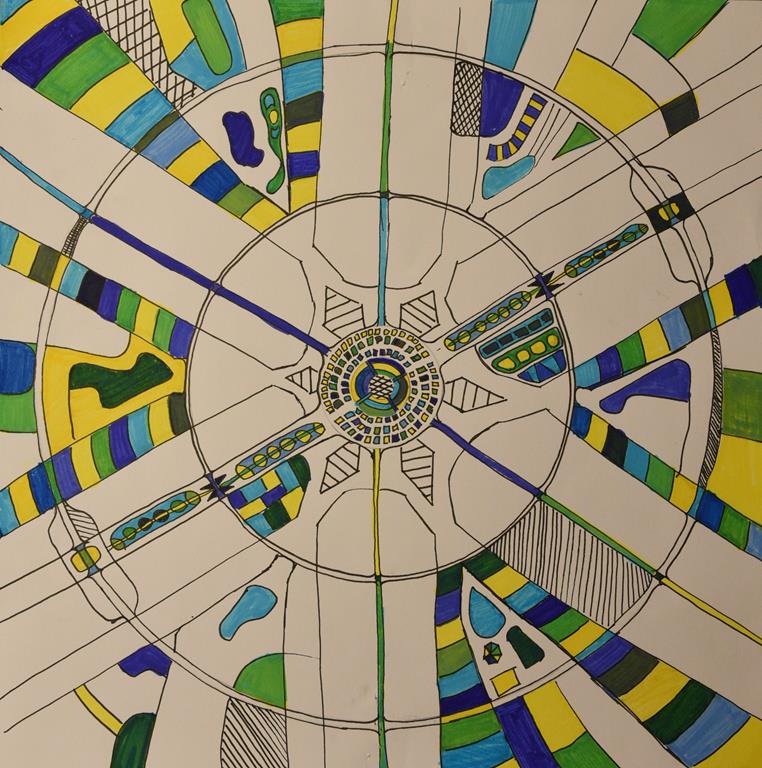 BRONASTO PRIZNANJE
Klara KastelicOŠ Dolenjske Toplice
Likovna pedagoginja: Mateja Hočevar
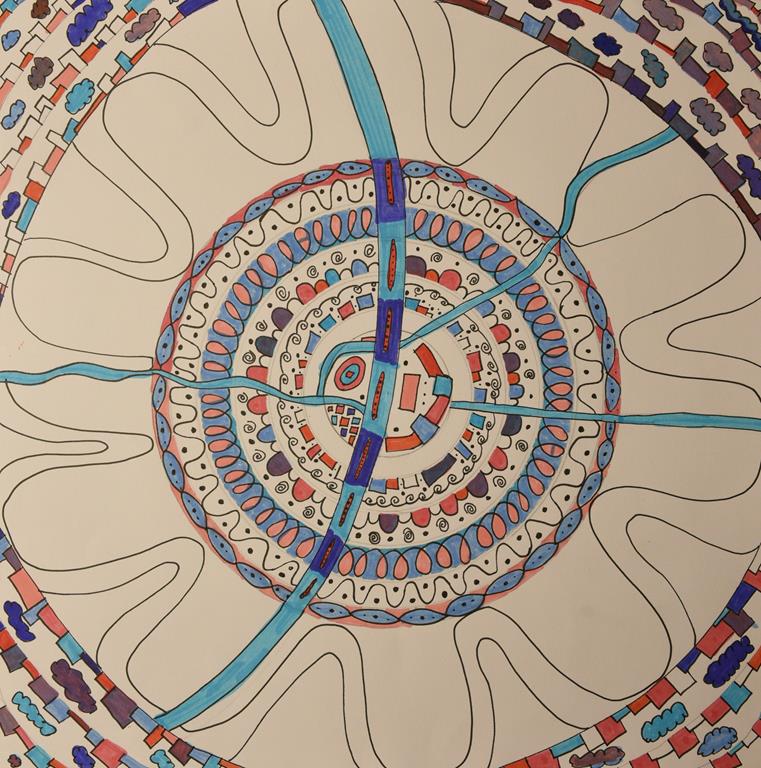 BRONASTO PRIZNANJE
Nina Janežič
OŠ Dolenjske Toplice
Likovna pedagoginja: Mateja Hočevar
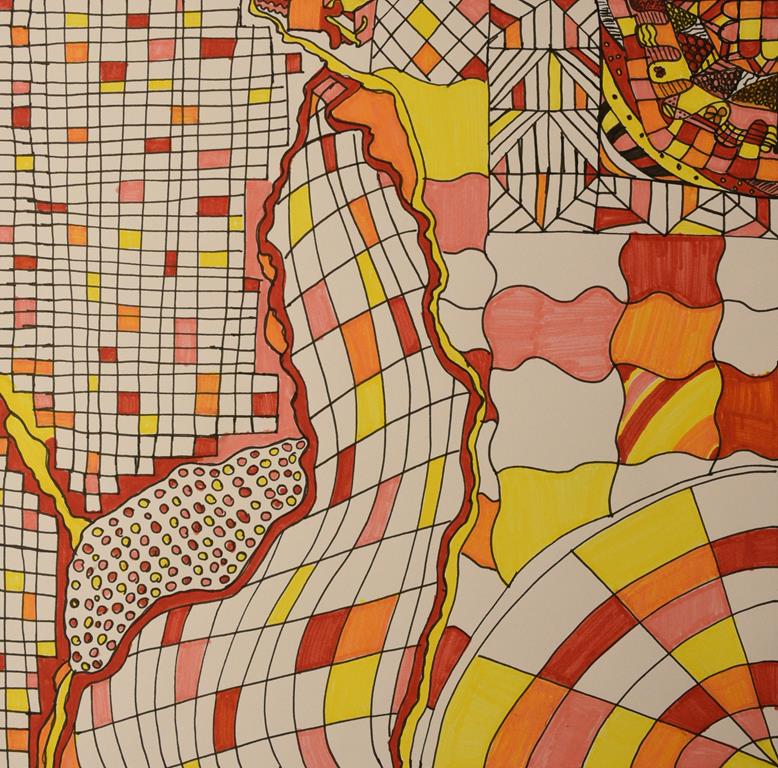 BRONASTO PRIZNANJE
Tjaša Medle
OŠ Dolenjske Toplice
Likovna pedagoginja: Mateja Hočevar
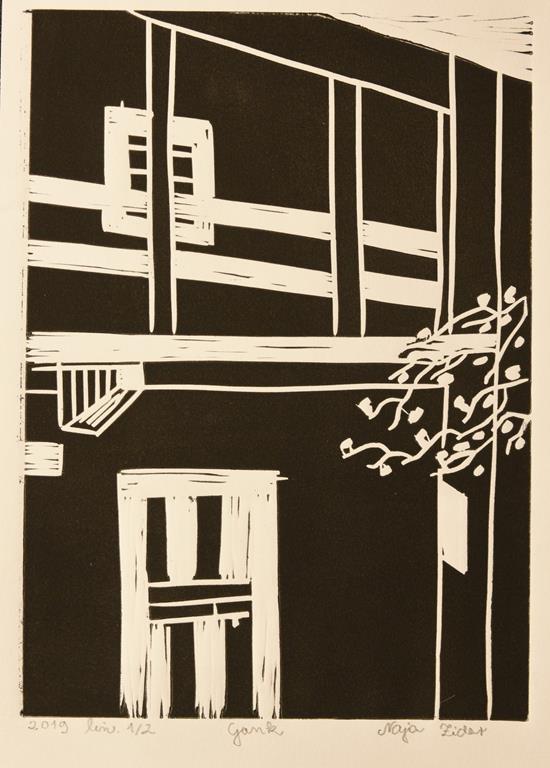 BRONASTO PRIZNANJE
Naja Zidar
OŠ Dutovlje
Likovna pedagoginja: Vlasta Markočič
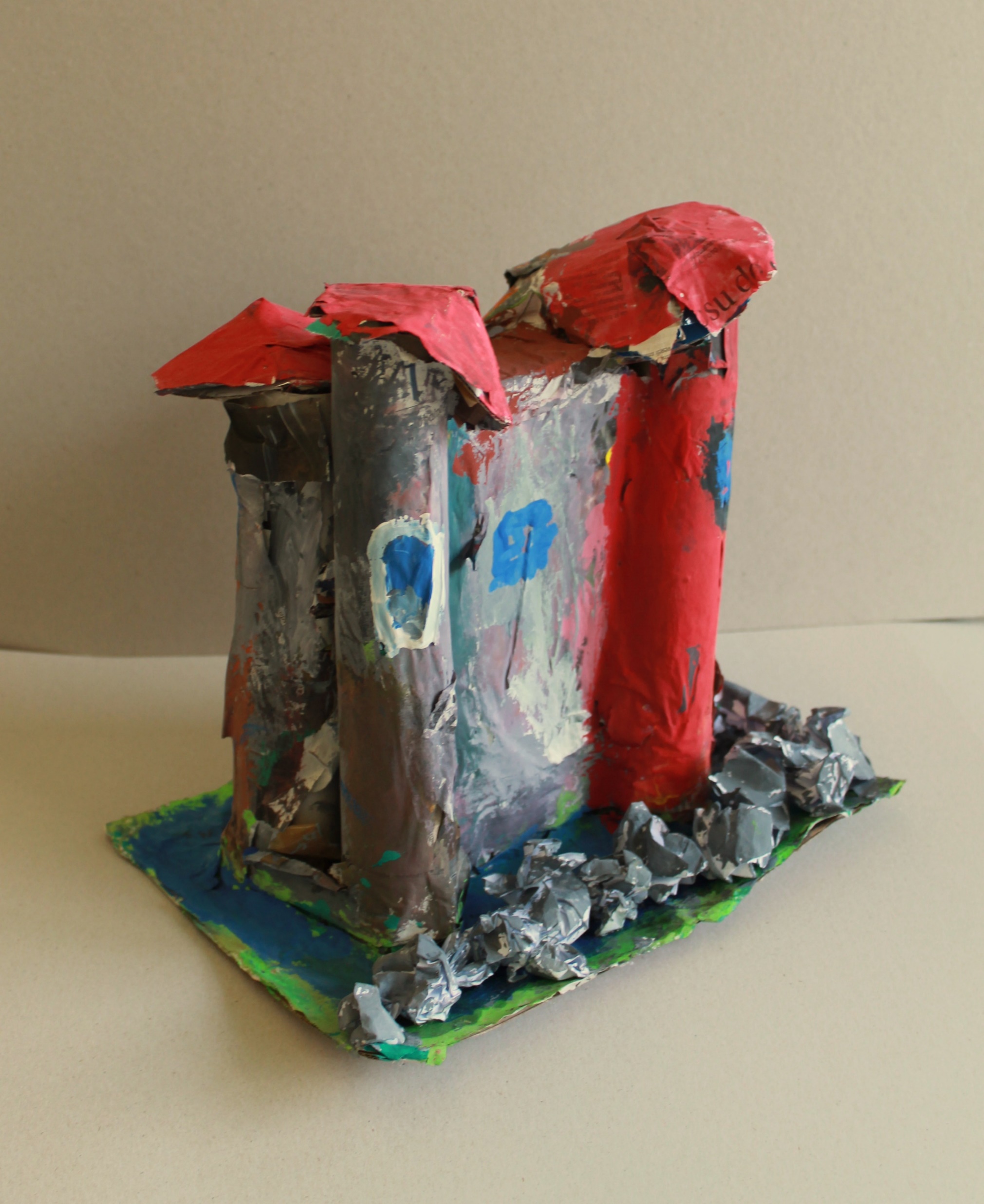 BRONASTO PRIZNANJE
Gabriel Daneu Kavre in Blaž Kavčič
OŠ Dutovlje
Likovna pedagoginja: Nataša Bric
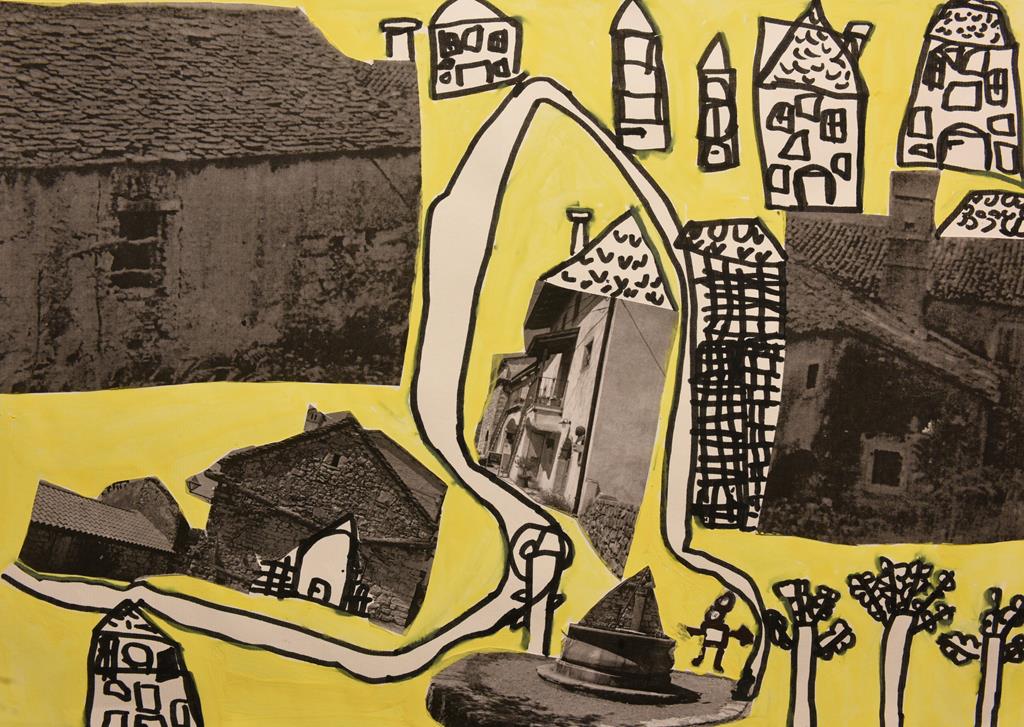 BRONASTO PRIZNANJE
Tjaš Vodopivec 
OŠ Dutovlje, Likovna pedagoginja: Miranda Rudež in Tina Orel Ostrouška
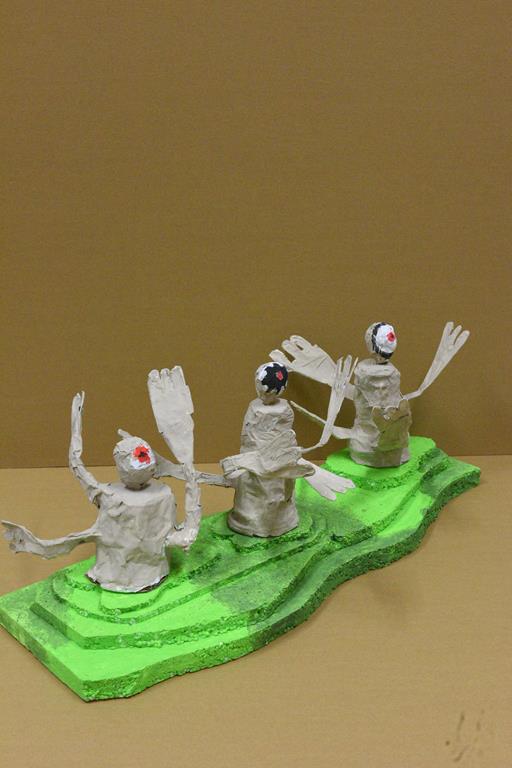 BRONASTO PRIZNANJE
Skupinsko delo - 7. r.
OŠ Istrskega odreda Gračišče
Likovni pedagog: Vasja Nanut
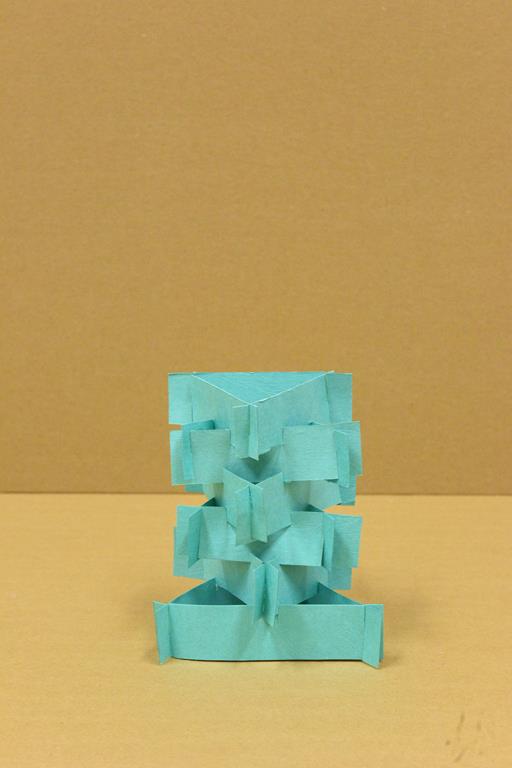 BRONASTO PRIZNANJE
Patrik Žerjal
OŠ Dragomirja Benčiča Brkina - Hrpelje
Likovna pedagoginja: Vesna Marion
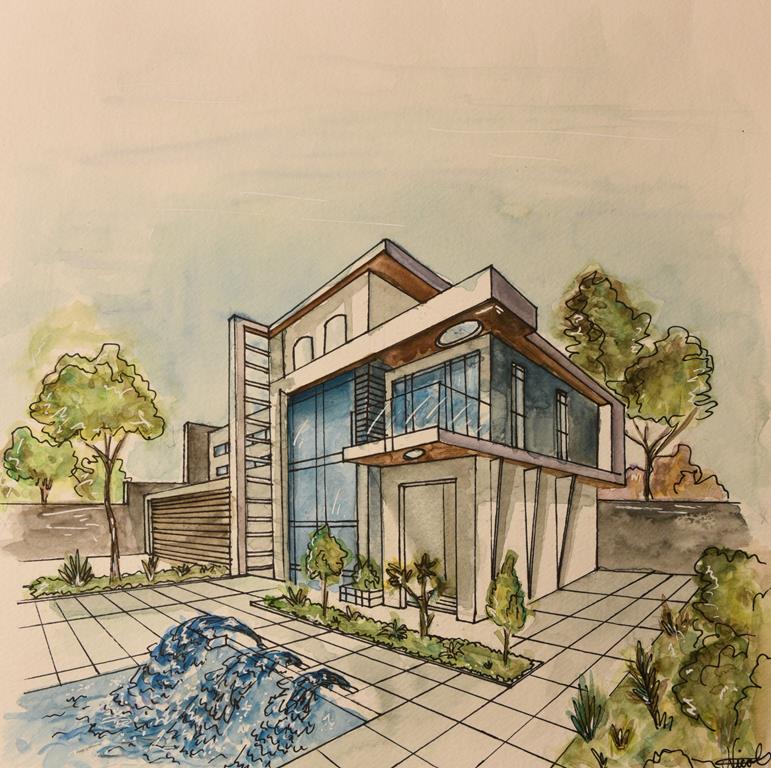 BRONASTO PRIZNANJE
Nicole Perič
Srednja Šola Izola
Likovna pedagoginja: Taja Zven Ivančič
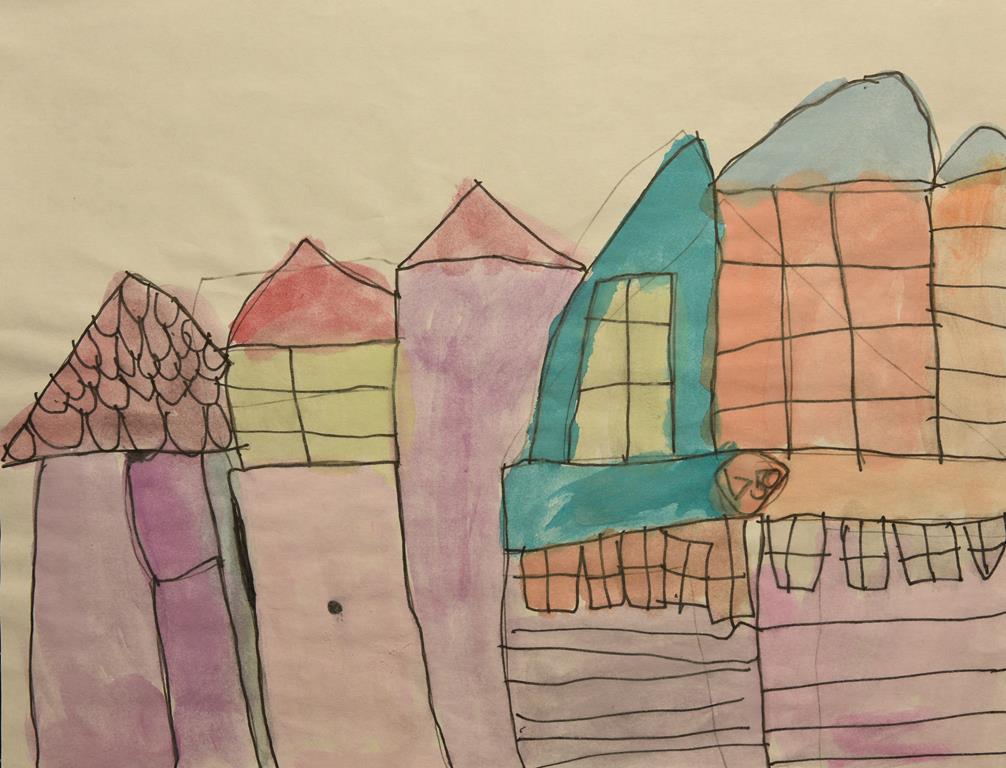 BRONASTO PRIZNANJE
Kenley Kjeldgaard
Kanada, Byron Southwood Public School
Likovna pedagoginja: Helen Filipčič
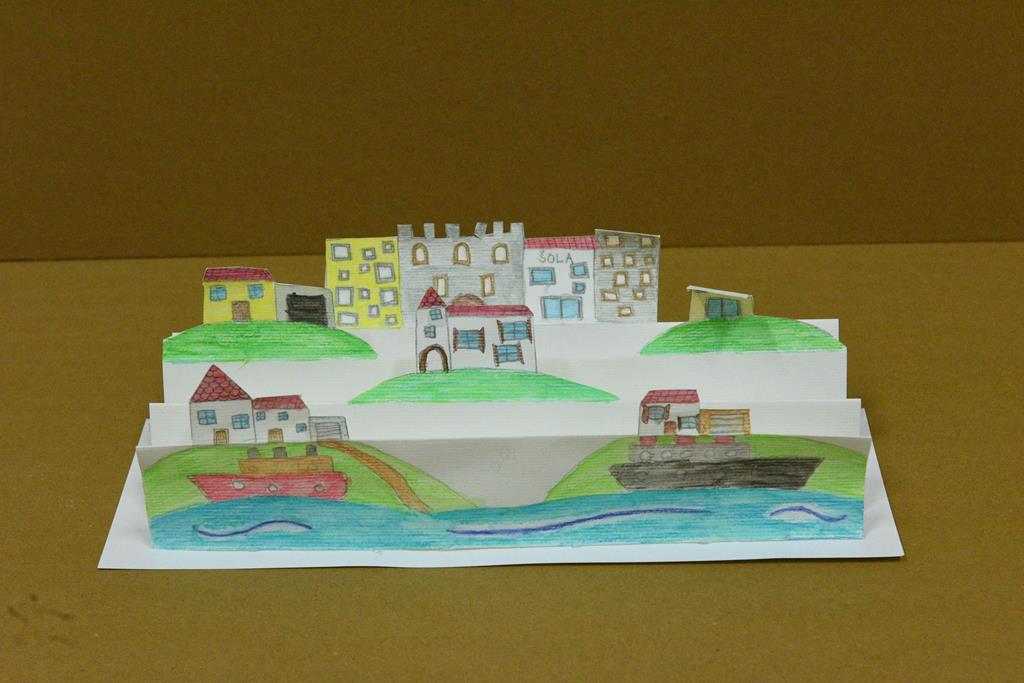 BRONASTO PRIZNANJE
Ivana Harej
OŠ Antona Šibelja-Stjenka Komen, PŠ Štanjel
Likovna pedagoginja: Dunja Peric
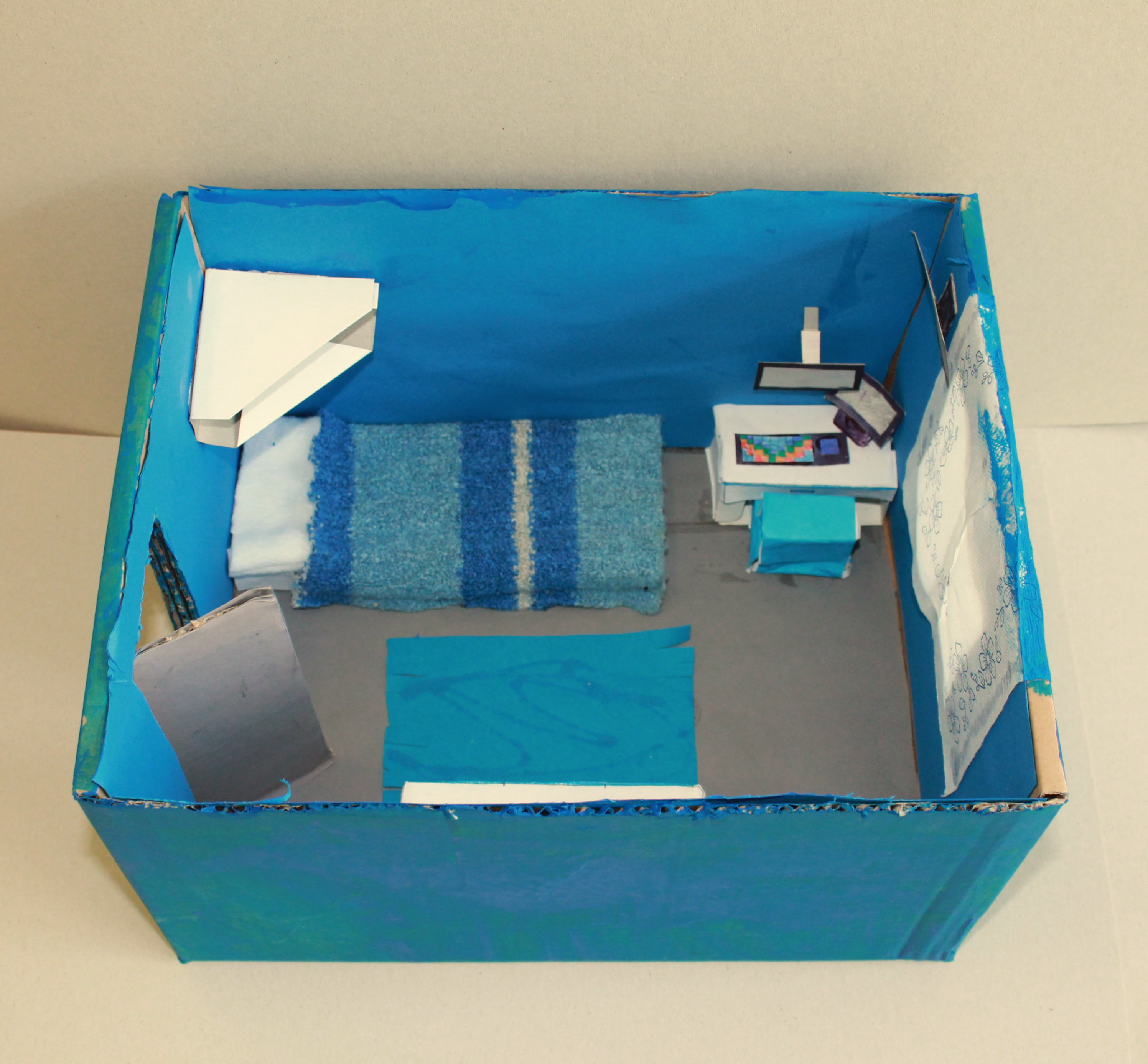 BRONASTO PRIZNANJE
Žan Penko
OŠ Košana
Likovna pedagoginja: Urška Tušar
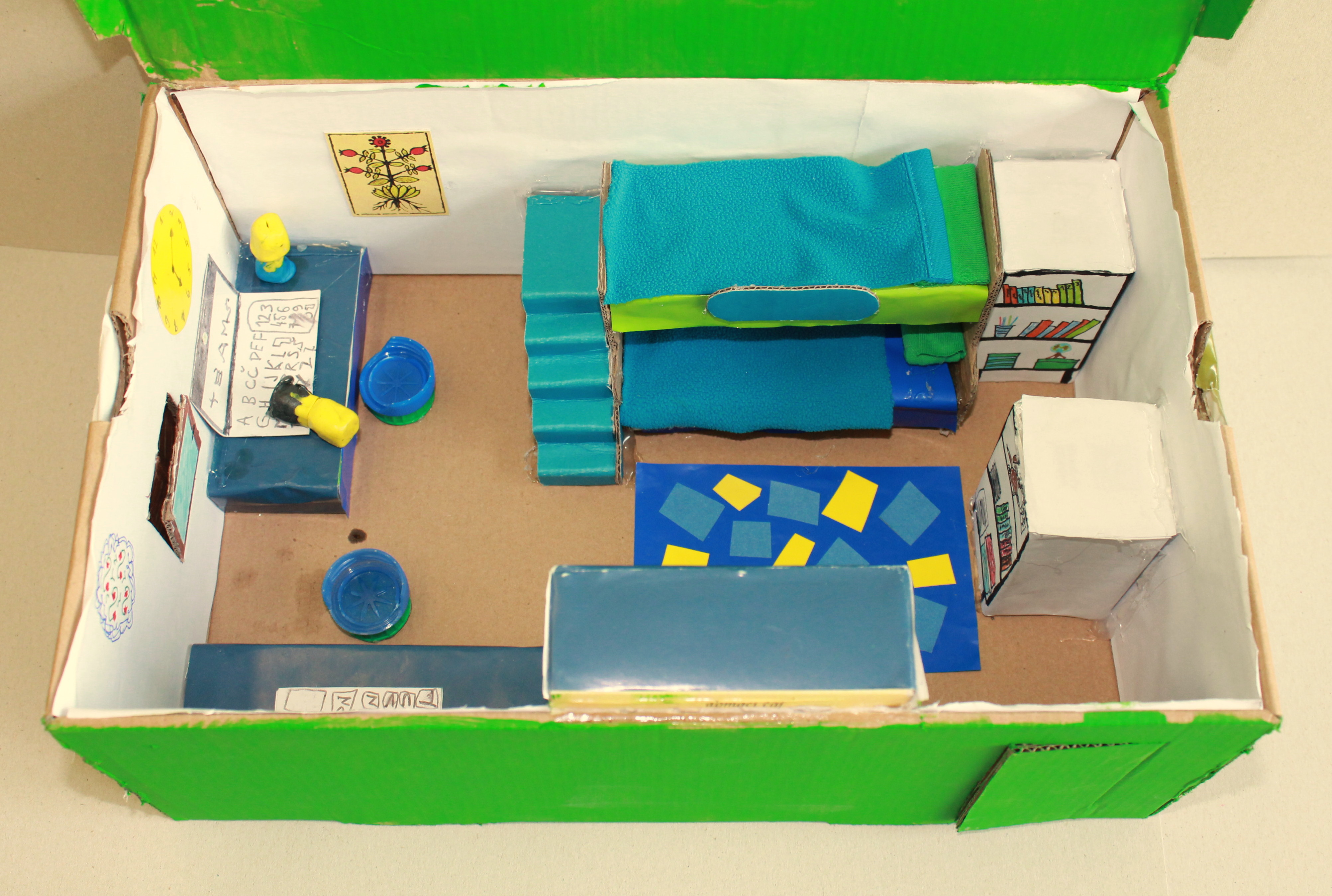 BRONASTO PRIZNANJE
Rok Živec
OŠ Košana
Likovna pedagoginja: Urška Tušar
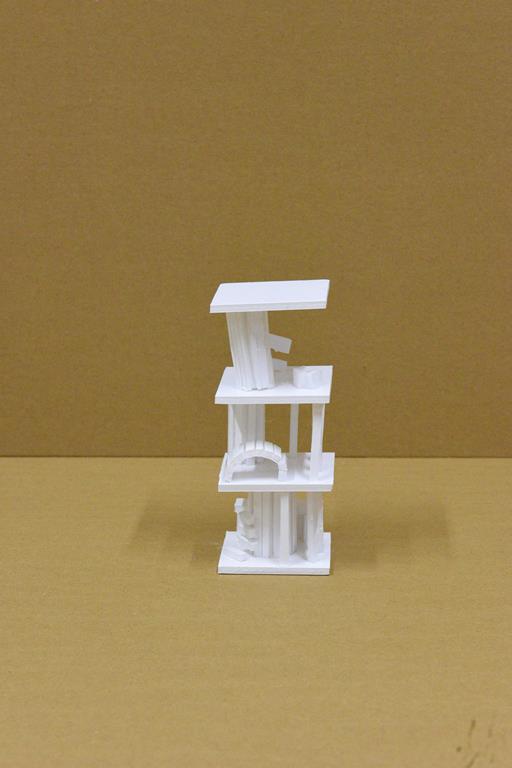 BRONASTO PRIZNANJE
Maja Gajšt
OŠ Gustava Šiliha Laporje
Likovna pedagoginja: Renata Jesenek
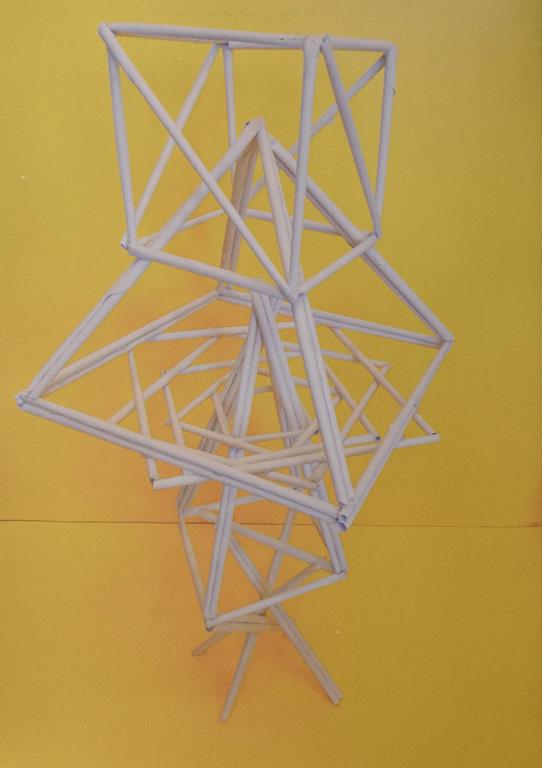 BRONASTO PRIZNANJE
Skupinsko delo: Rok Stupan in Matija Kavkler in Matevž Dover in Luka Ganzitti
OŠ Gustava Šiliha Laporje
Likovna pedagoginja: Renata Jesenek
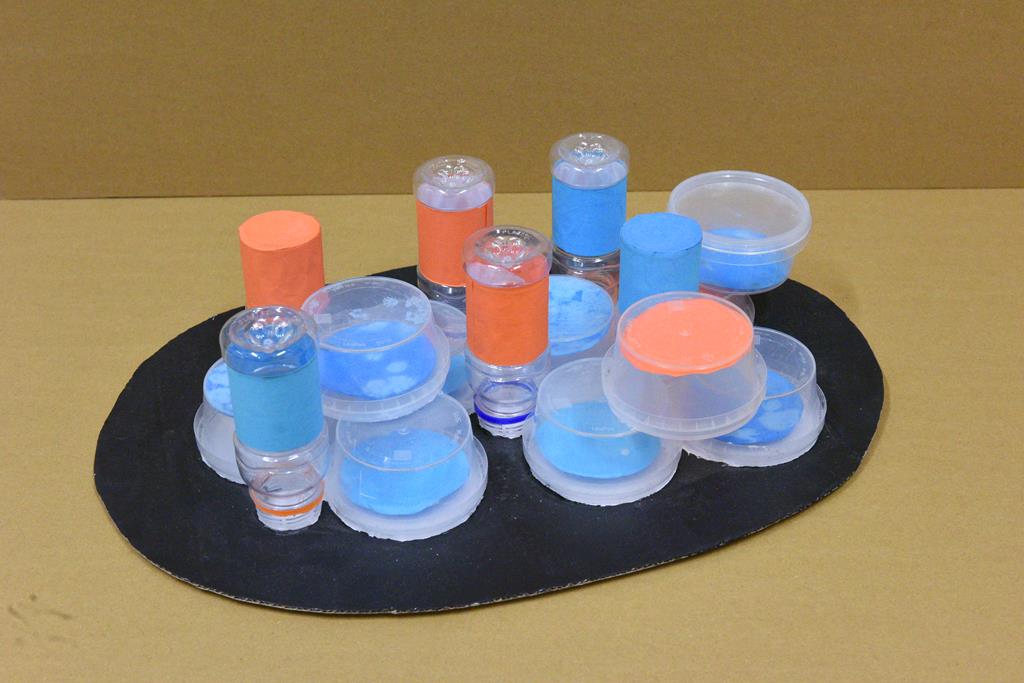 BRONASTO PRIZNANJE
Liza  Marinko in Veronika Lucija Pirih
OŠ Ledina
Likovna pedagoginja: Barbara Tacar
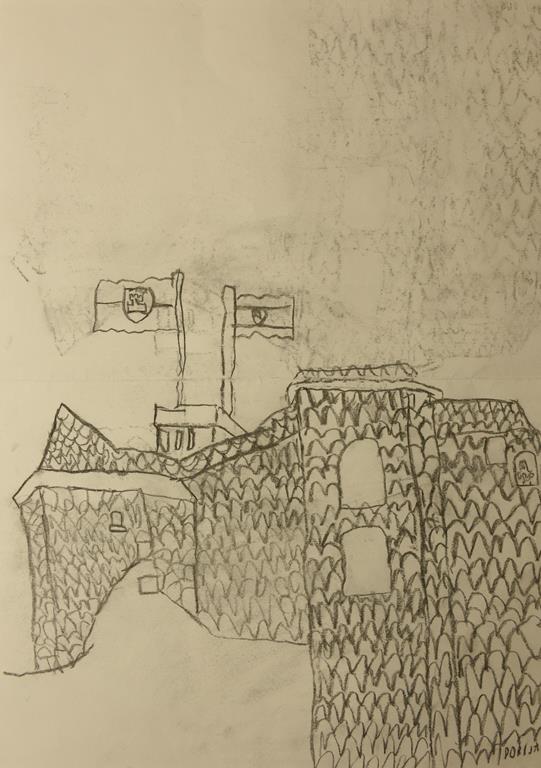 BRONASTO PRIZNANJE
Dorijan Knez
OŠ Ledina
Likovna pedagoginja: Natalija Rožnik in Jona Šušteršič
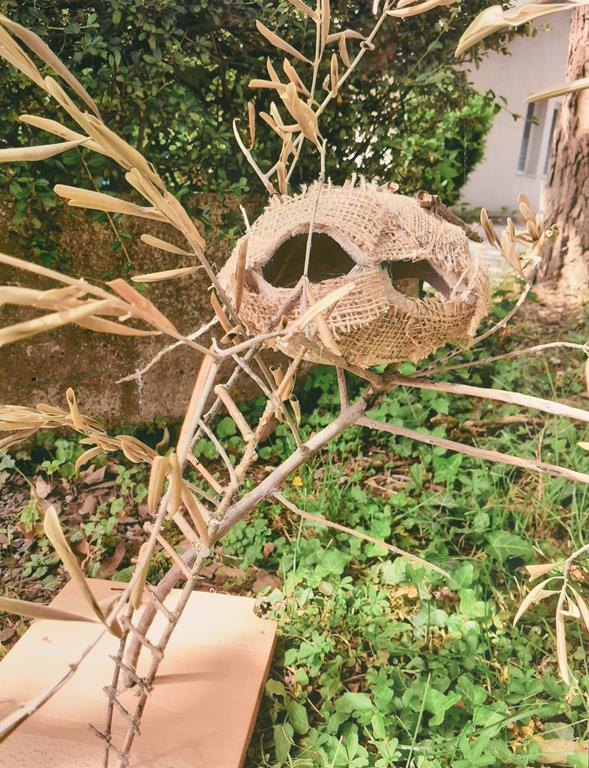 BRONASTO PRIZNANJE
Julija Peterlin
OŠ Oskarja Kovačiča
Likovna pedagoginja: Mojca Ogrizek Drinovec
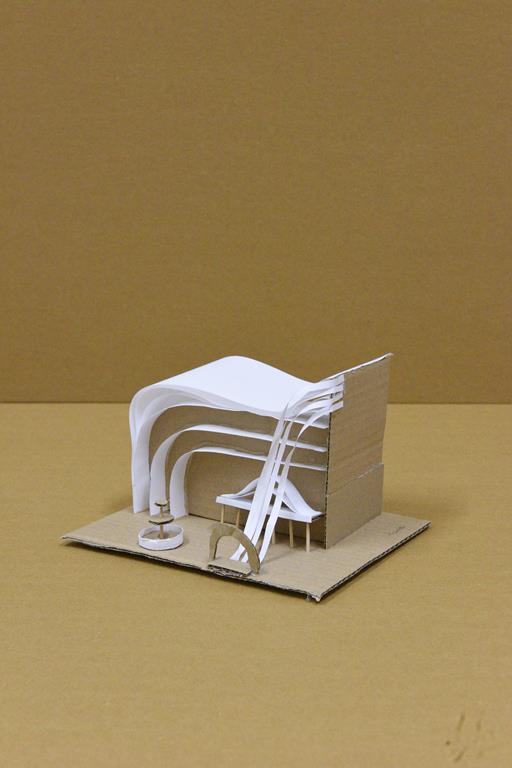 BRONASTO PRIZNANJE
Sara Ličen
OŠ Lucija
Likovna pedagoginja: Mojca Lenardič
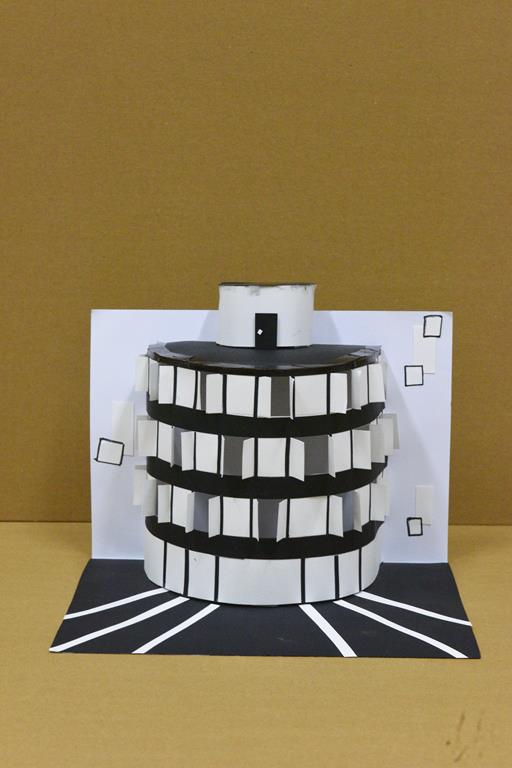 BRONASTO PRIZNANJE
Taja Fabijan
OŠ Miren
Likovni pedagog: Romeo Stubelj
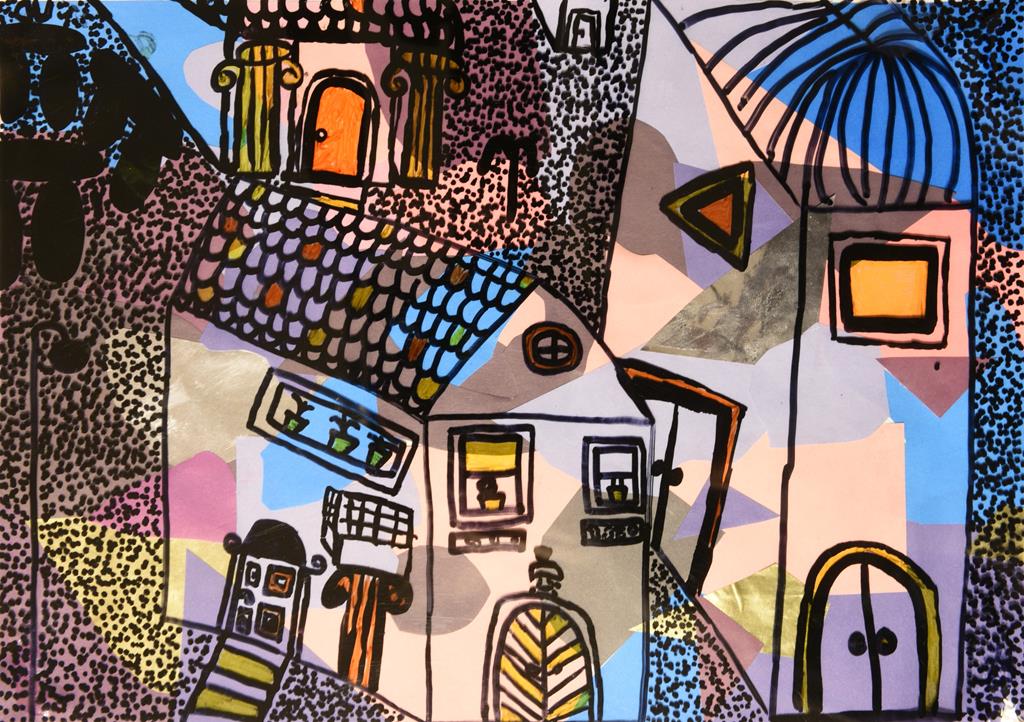 BRONASTO PRIZNANJE
Urban Dragan
OŠ Mokronog
Likovna pedagoginja: Nataša Himmelreich
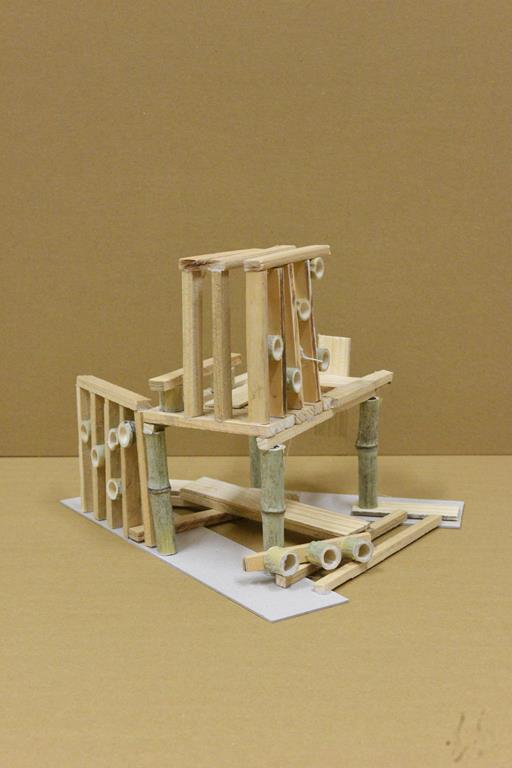 BRONASTO PRIZNANJE
Tinkara Jesenek
OŠ Kajetana Koviča Poljčane
Likovna pedagoginja: Jelka Cigler Plošinjak
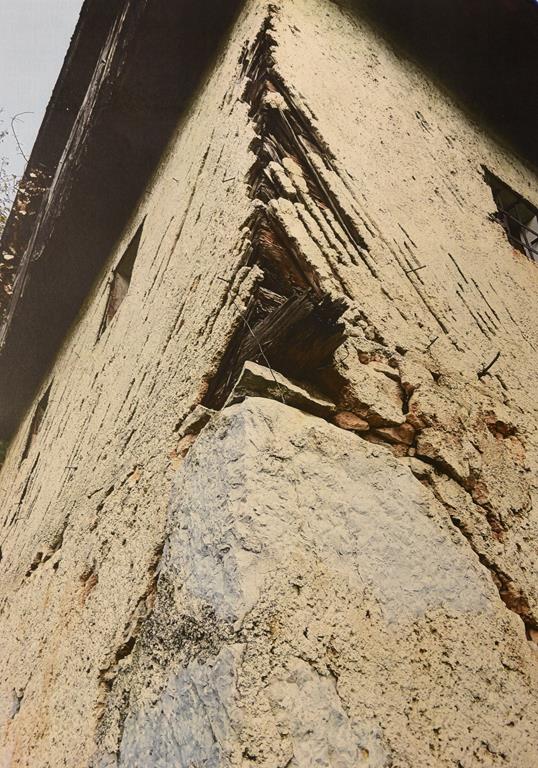 BRONASTO PRIZNANJE
Klemen Lavrin
OŠ Belokranjskega odreda Semič
Likovni pedagog: Miha Henigsman
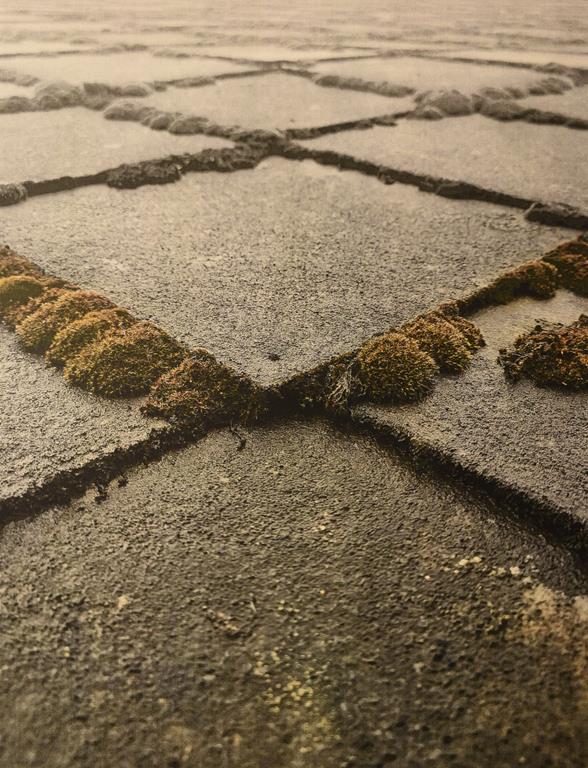 BRONASTO PRIZNANJE
Tomaž Sprajcer
OŠ Belokranjskega odreda Semič
Likovni pedagog: Miha Henigsman
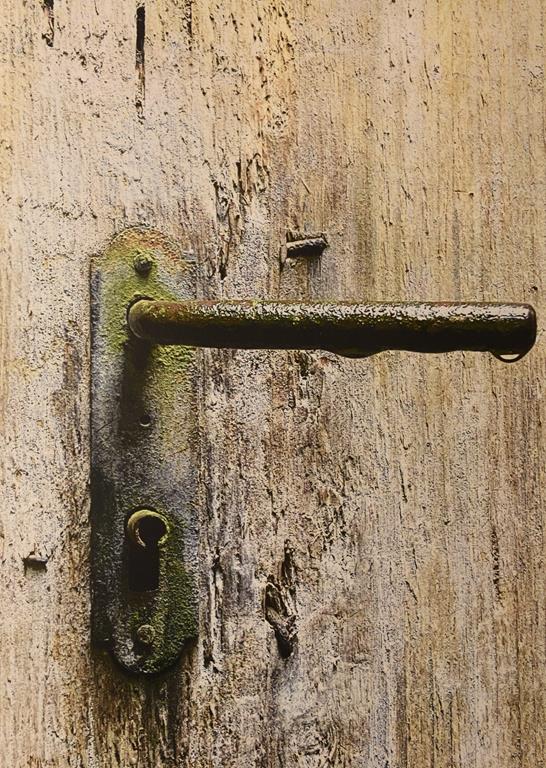 BRONASTO PRIZNANJE
Zoja Džemić
OŠ Belokranjskega odreda Semič
Likovna pedagoginja: Vlasta Henigsman
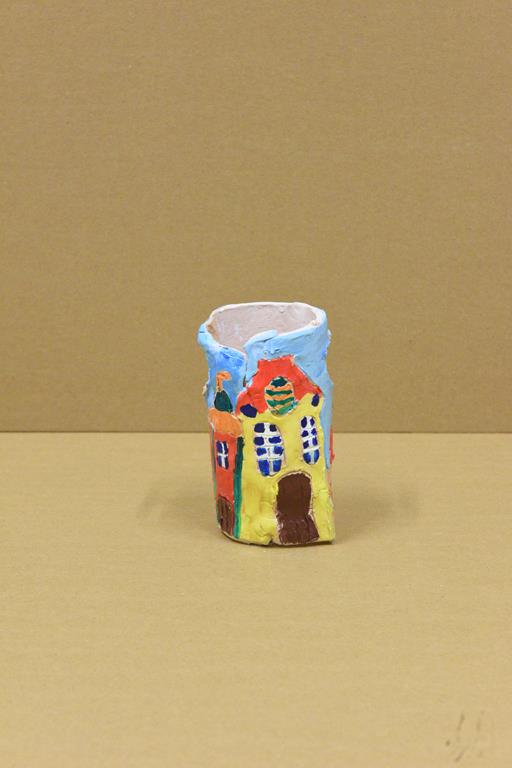 BRONASTO PRIZNANJE
Miljana Mladenović, Uroš Ninić
Srbija, Oš Branko Radičević
Likovni pedagog: Ljubiša Blagojević
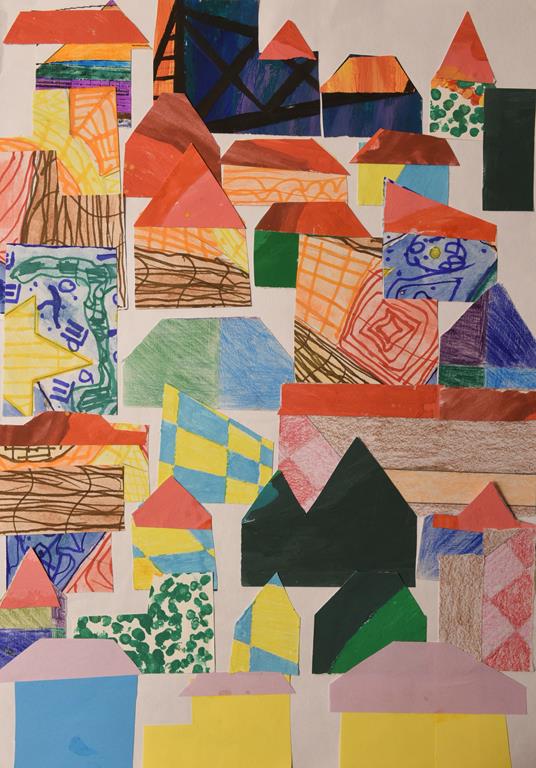 BRONASTO PRIZNANJE

Uroš Ninić

Srbija, OŠ Branko Radičević
Likovni pedagog: Ljubiša Blagojević
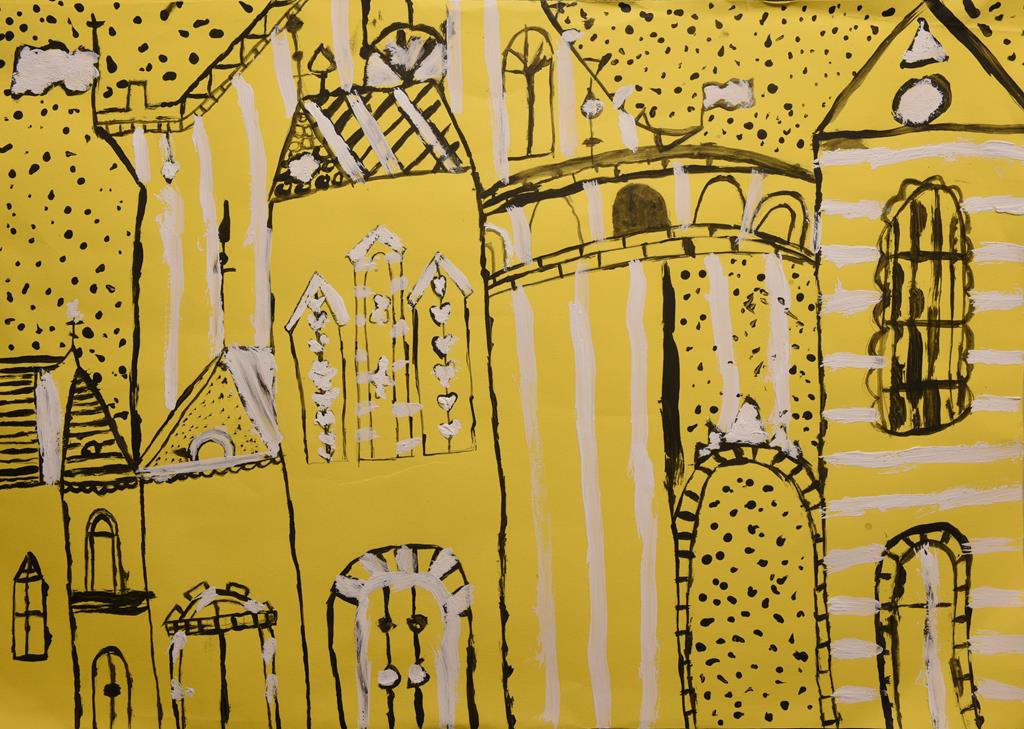 BRONASTO PRIZNANJE
Milana Čegar

Srbija, OŠ Nikola Vukićević
Likovna pedagoginja: 
Renata Cvetkov
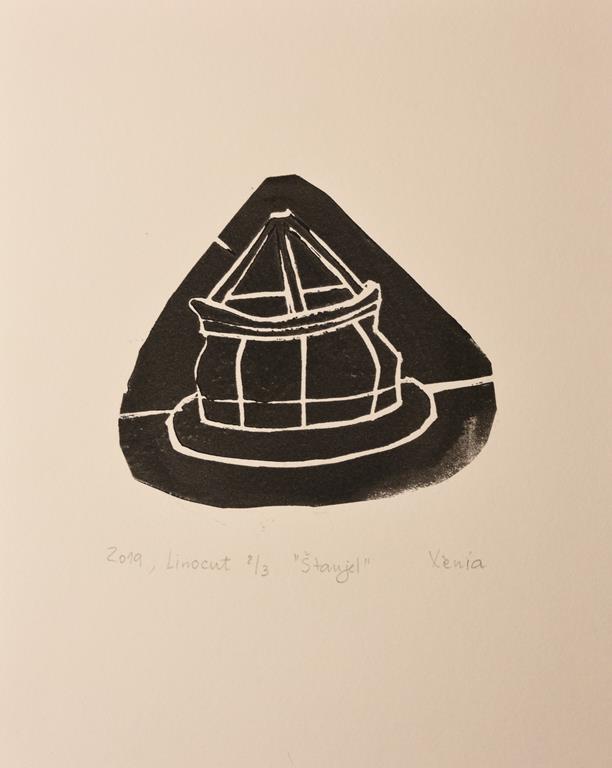 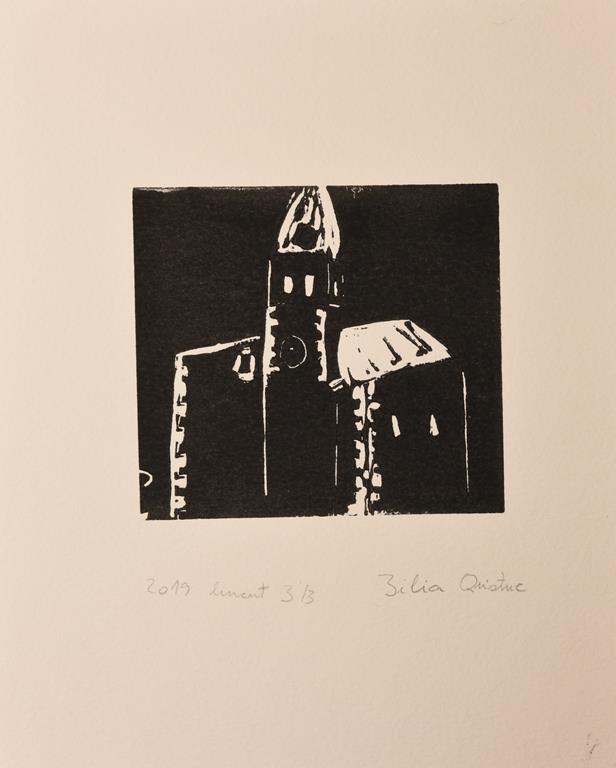 BRONASTO PRIZNANJE
Xenia Fabrega
BRONASTO PRIZNANJE
Julia Quintana
Španija, Girona, Instituto Alexandre Deulofeu
Likovna pedagoginja: Minerva Terrades Oliveras
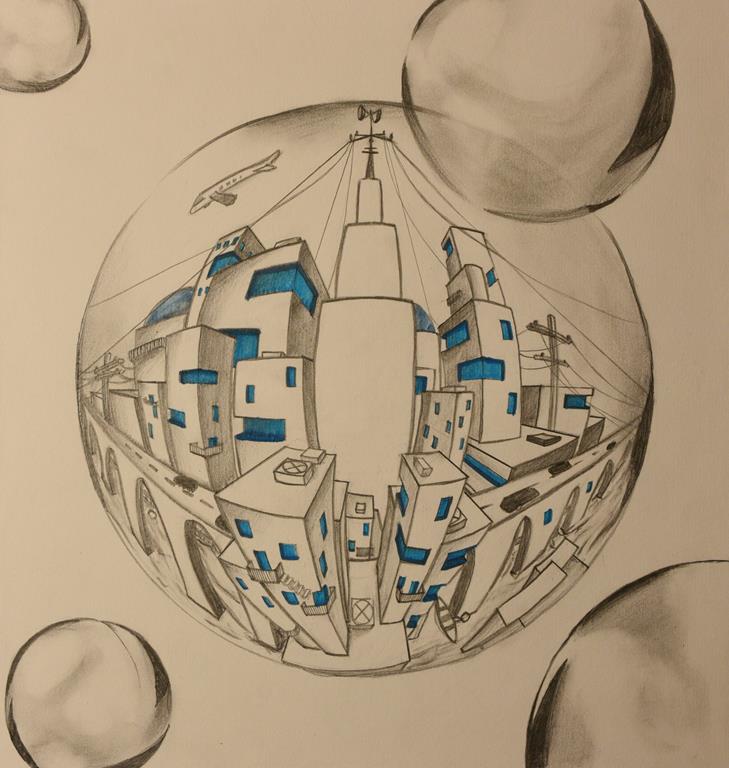 BRONASTO PRIZNANJE
Lea Florjančič
OŠ Milana Majcna Šentjanž
Likovna pedagoginja: Tjaša Hribar Brce
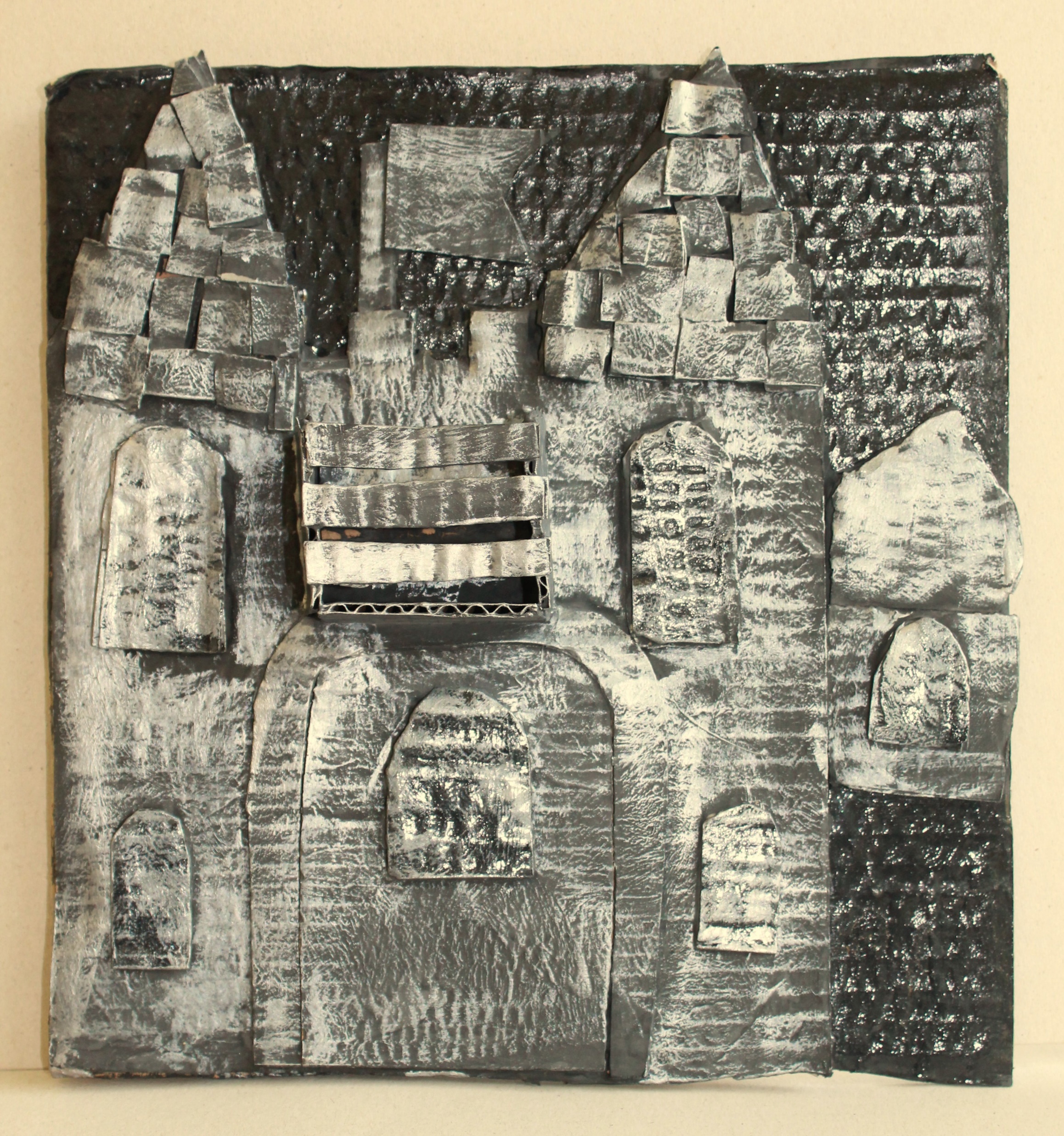 BRONASTO PRIZNANJE
Katarina Cugelj 
OŠ Dr. Pavla Lunačka Šentrupert
Likovna pedagoginja: Nataša Himmelreich
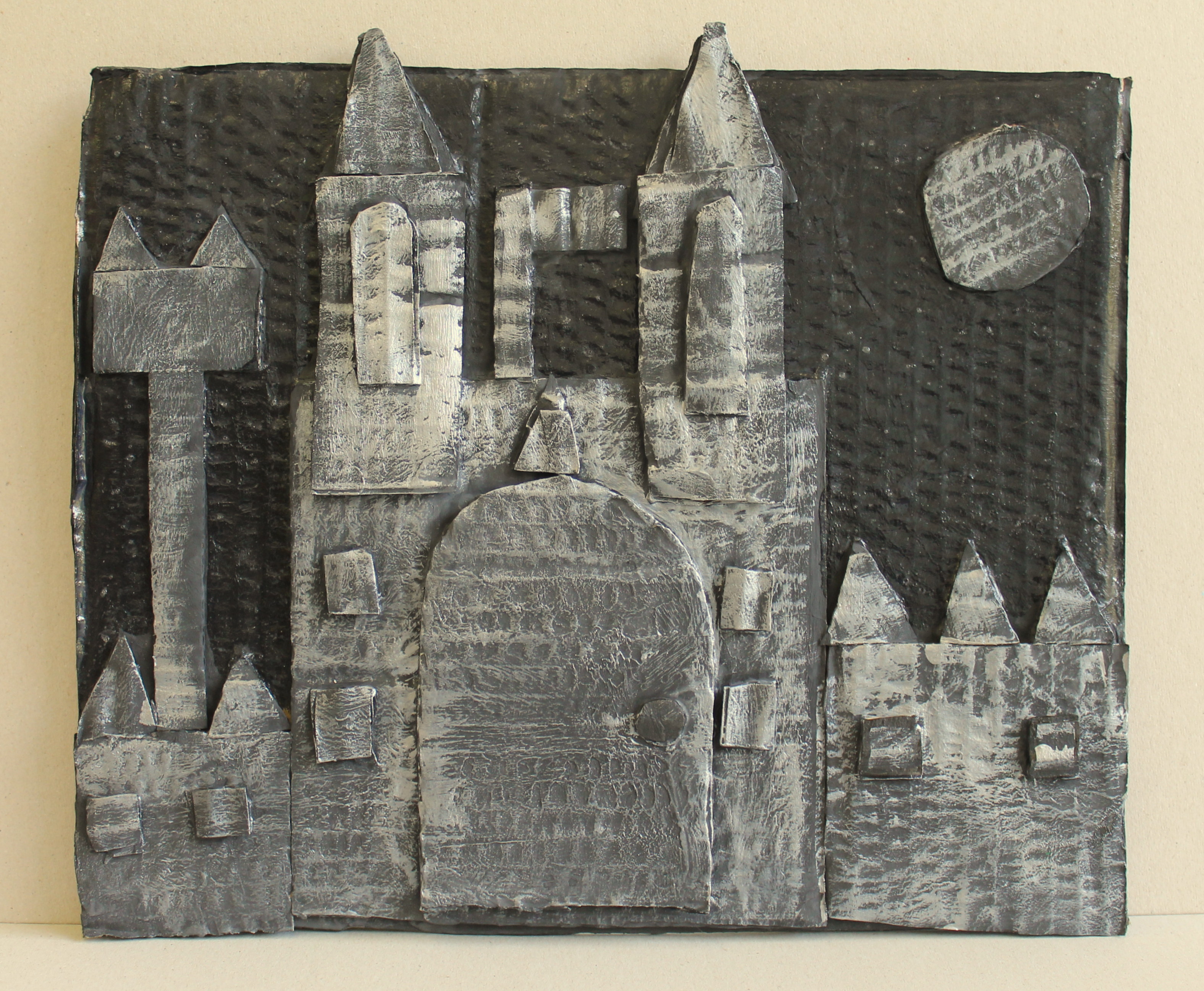 BRONASTO PRIZNANJE
Mateja Bohte
OŠ Dr. Pavla Lunačka Šentrupert
Likovna pedagoginja: Nataša Himmelreich
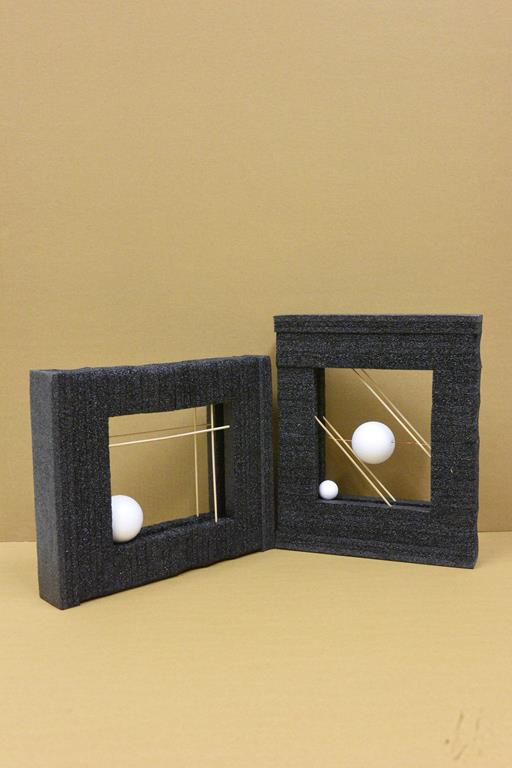 BRONASTO PRIZNANJE
Maja Pintarič
OŠ Karla Destovnika-Kajuha Šoštanj
Likovna pedagoginja: Mija Žagar
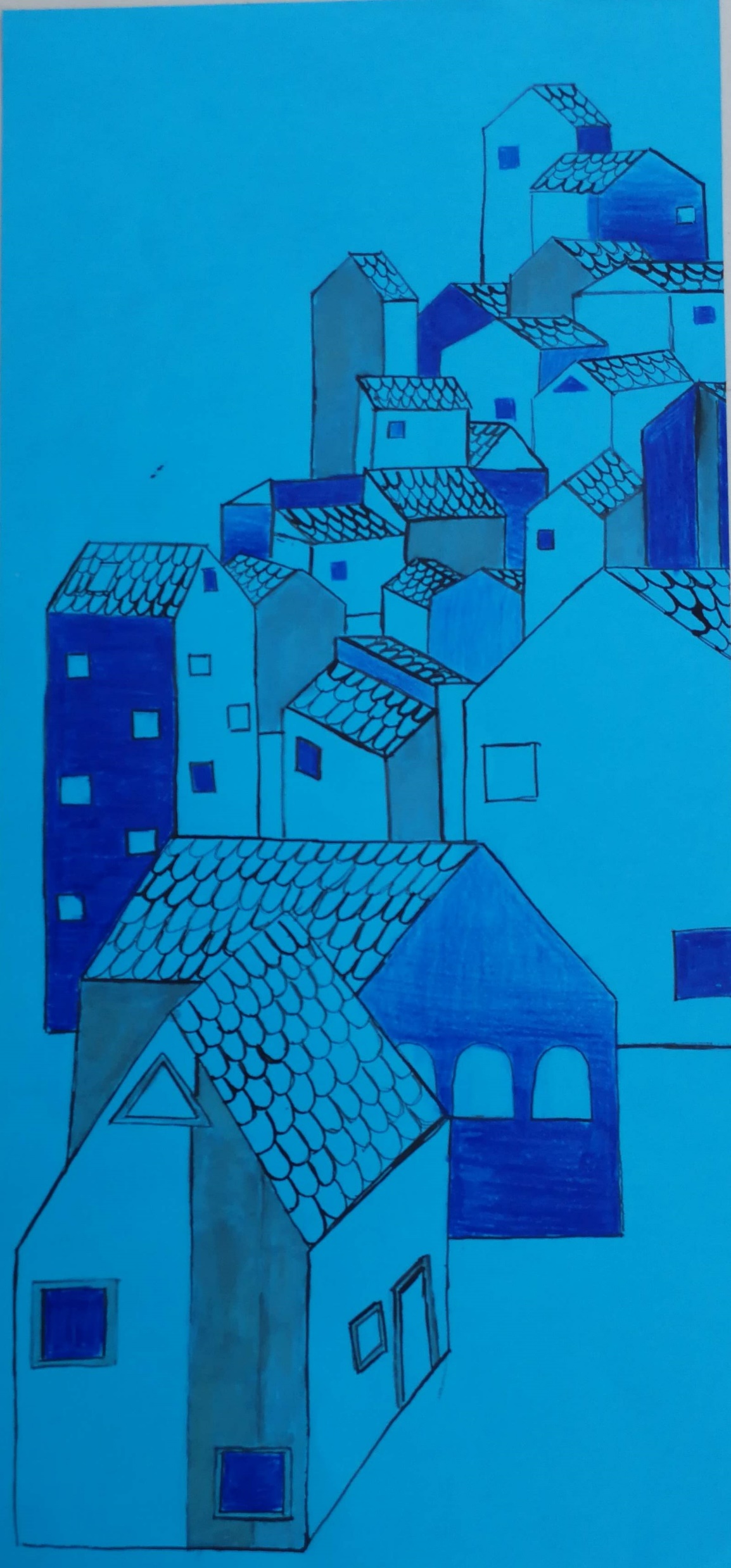 BRONASTO PRIZNANJE
Lea Lesjak
OŠ Karla Destovnika-Kajuha Šoštanj
Likovna pedagoginja: Mija Žagar
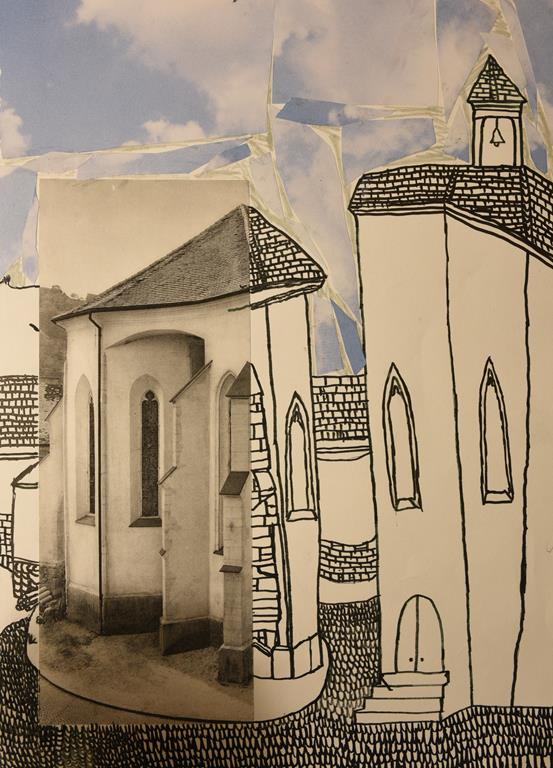 BRONASTO PRIZNANJE
Amadej Guštin
OŠ Draga Bajca Vipava
Likovna pedagoginja: Kristina Lavrenčič
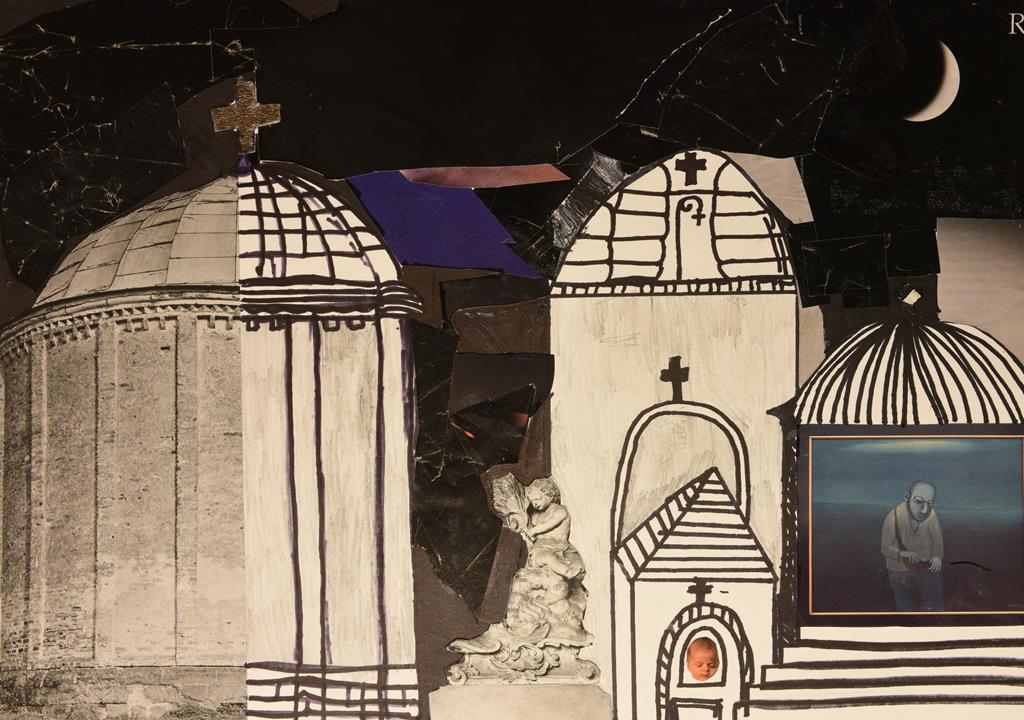 BRONASTO PRIZNANJE
Jan Kristl Petrovič
OŠ Draga Bajca Vipava
Likovna pedagoginja: Kristina Lavrenčič
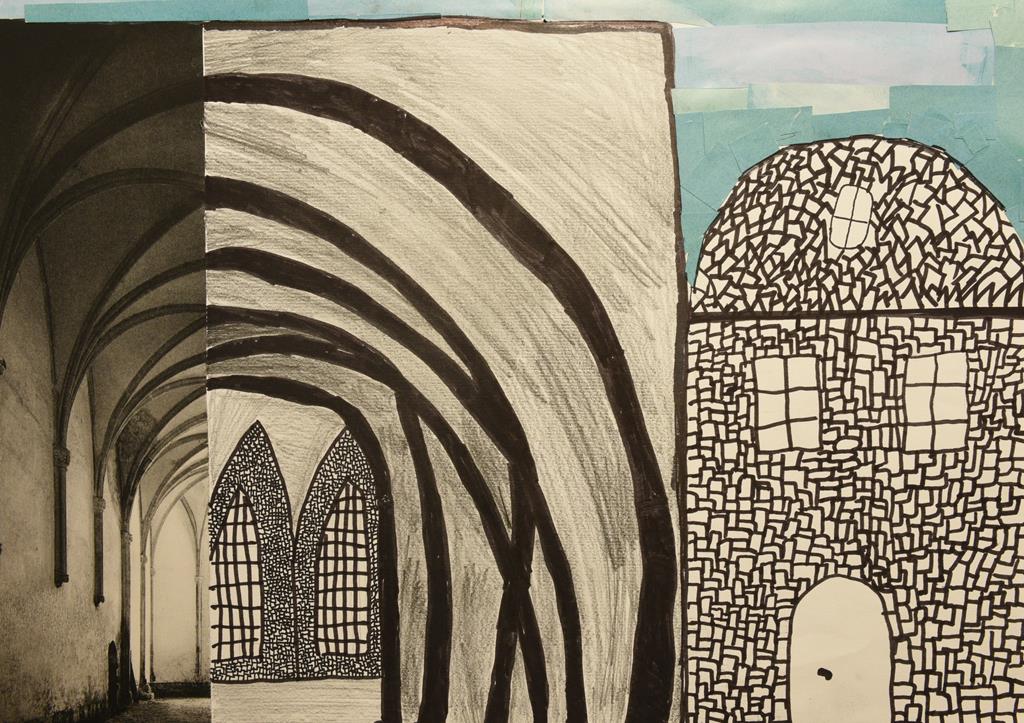 BRONASTO PRIZNANJE
Jasmina Premrl
OŠ Draga Bajca Vipava
Likovna pedagoginja: Kristina Lavrenčič
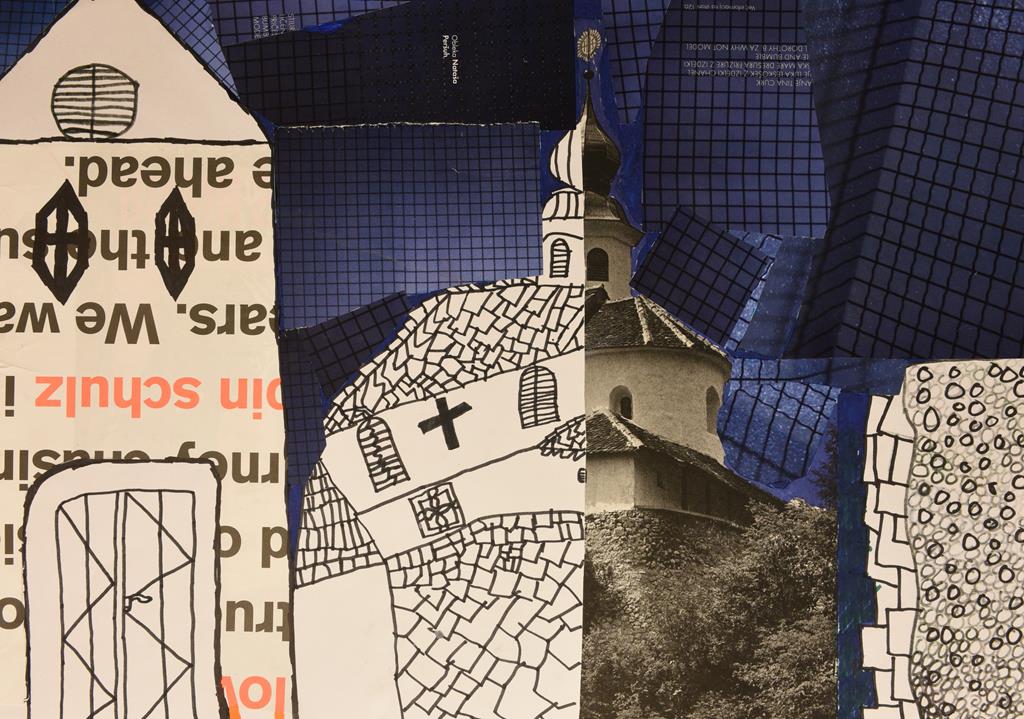 BRONASTO PRIZNANJE
Žiga Marc
OŠ Draga Bajca Vipava
Likovna pedagoginja: Kristina Lavrenčič
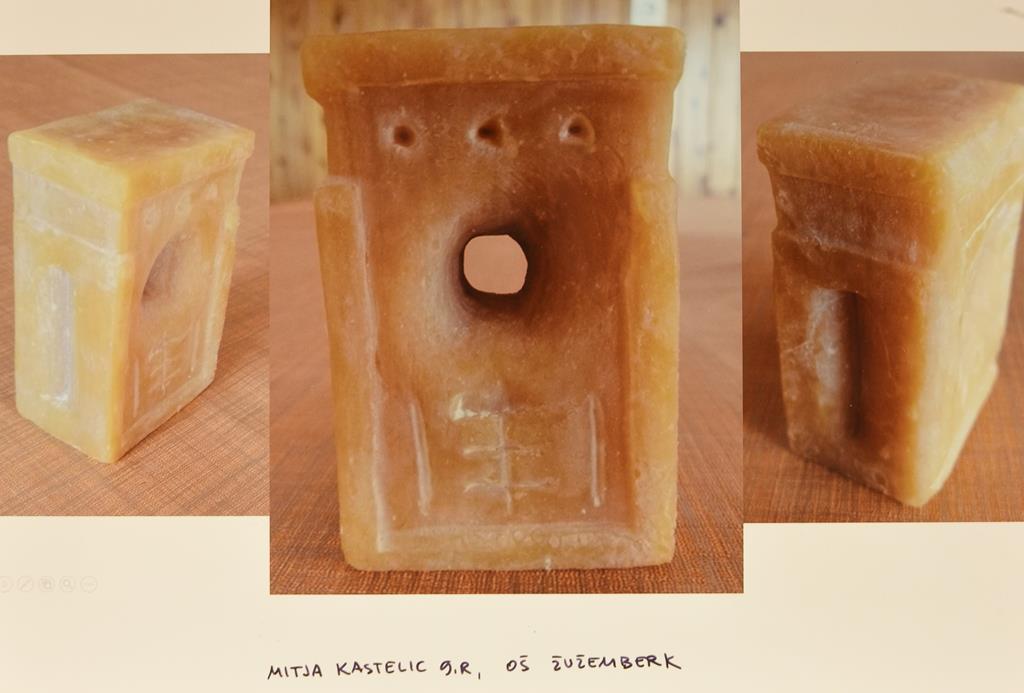 BRONASTO PRIZNANJE
Mitja Kastelic
OŠ Žužemberk
Likovna pedagoginja: Maja Mlakar
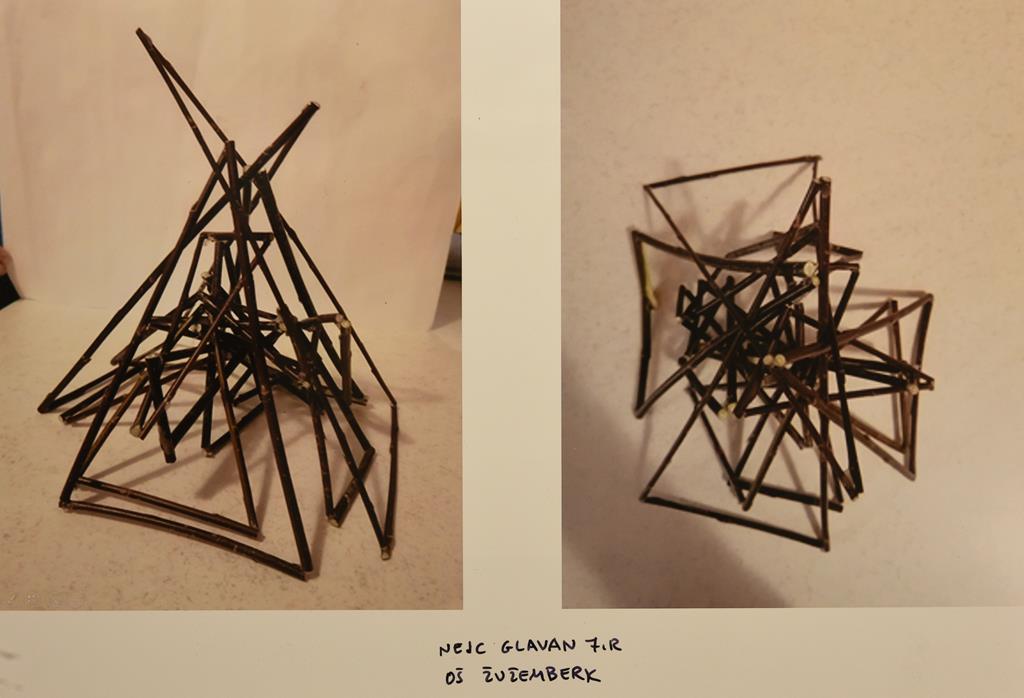 BRONASTO PRIZNANJE
Nejc Glavan
OŠ Žužemberk
Likovna pedagoginja: Maja Mlakar
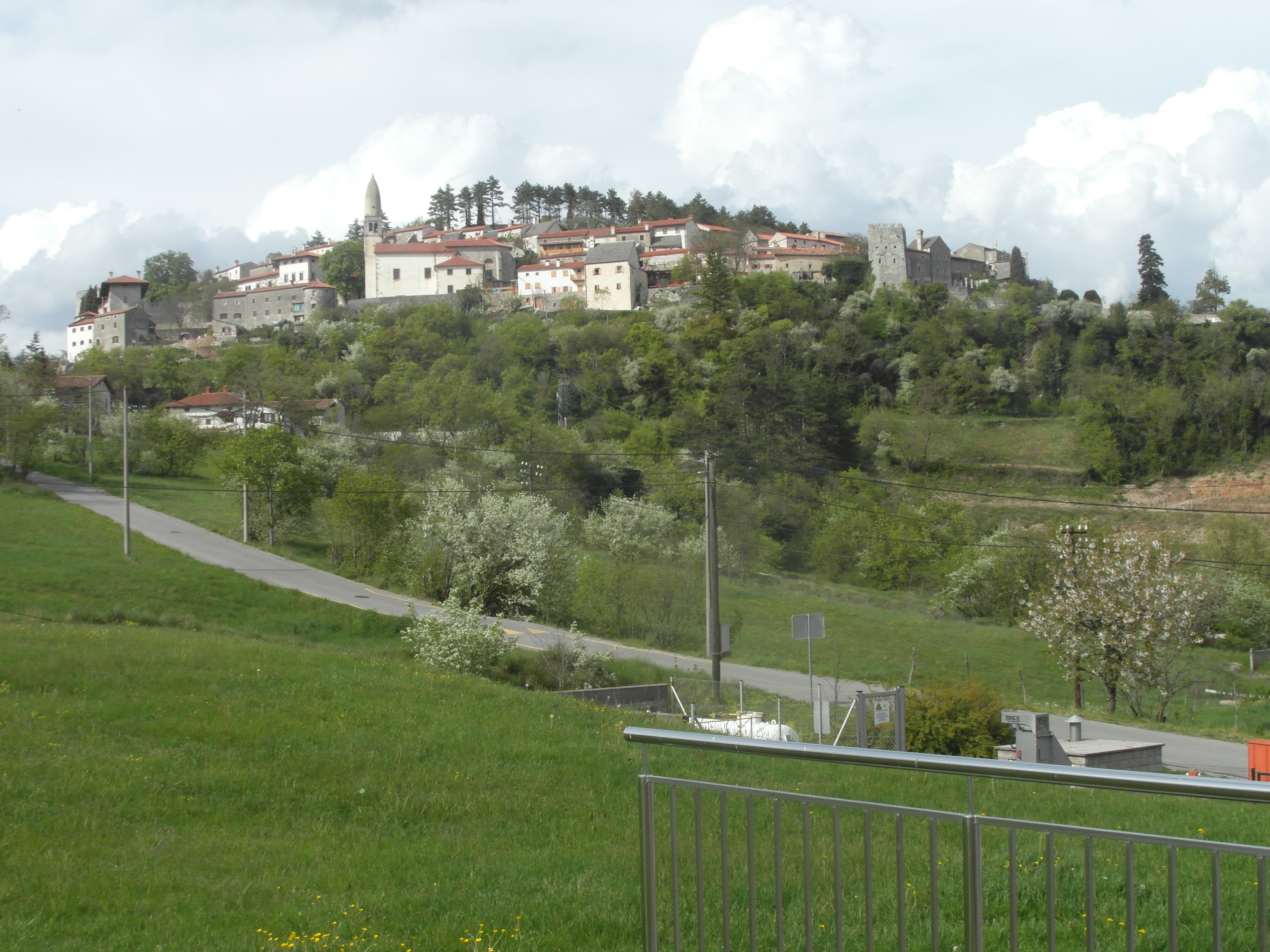 Fotografije: Vlasta Markočič in Vojko Franetič
Predstavitev pripravila: Tanja Samec

Štanjel, 2021